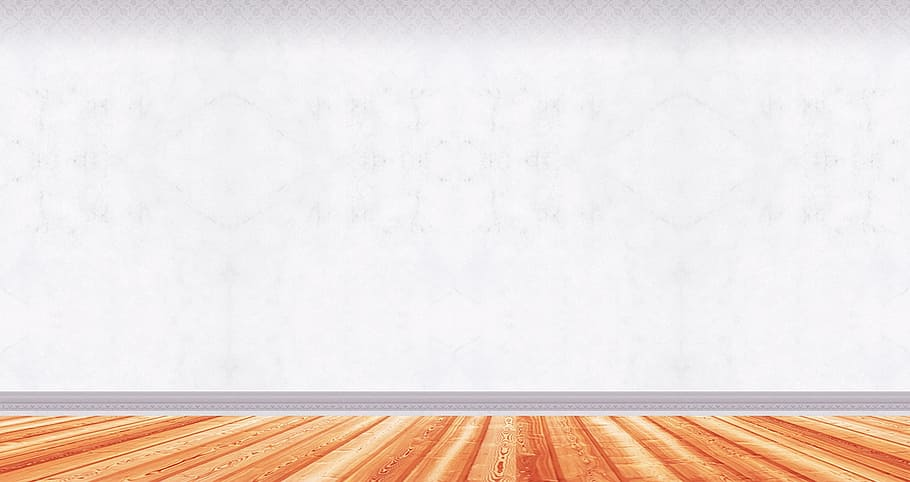 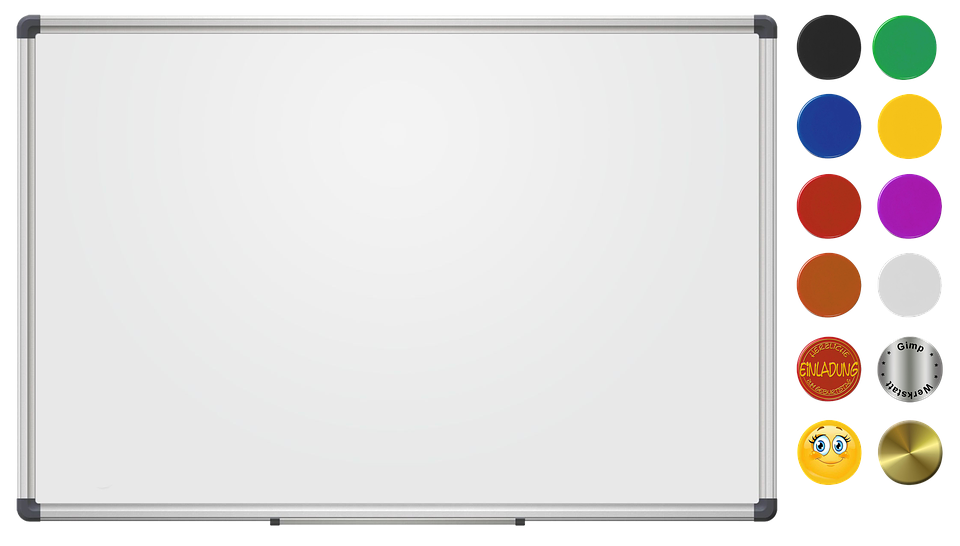 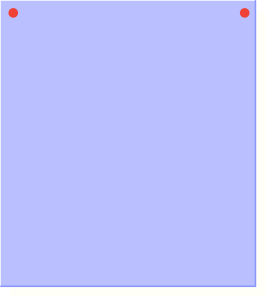 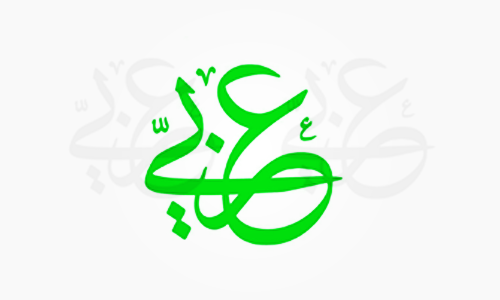 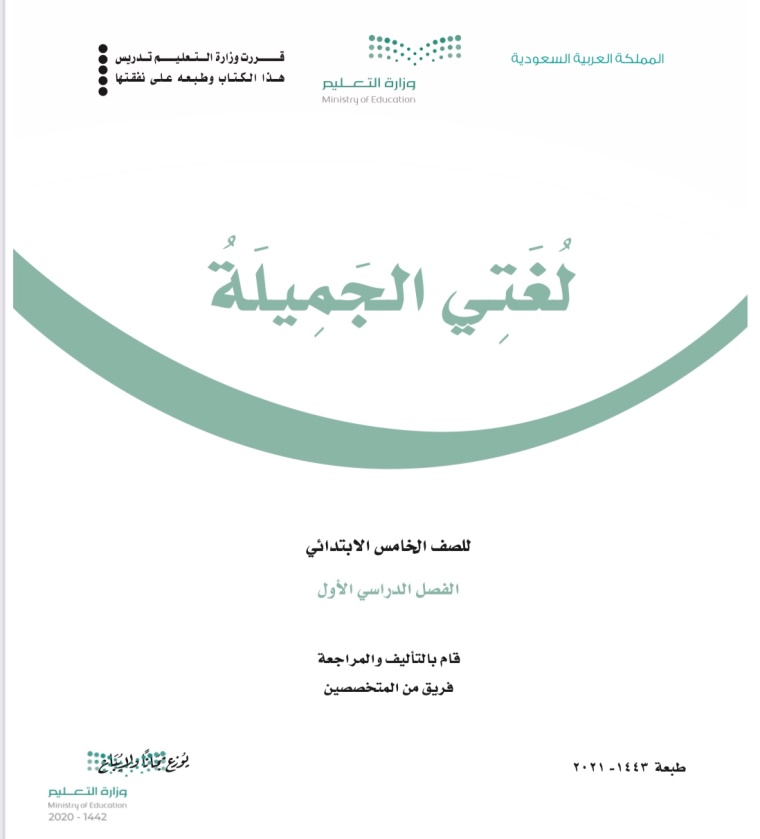 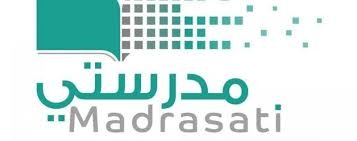 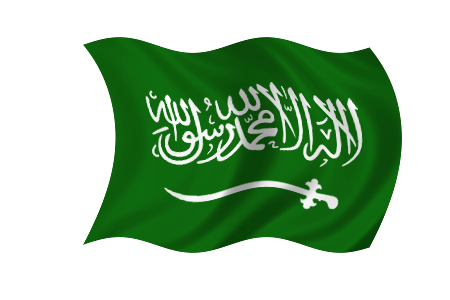 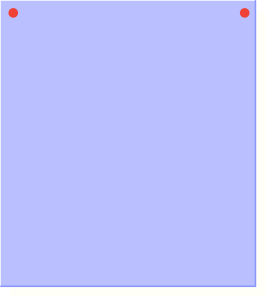 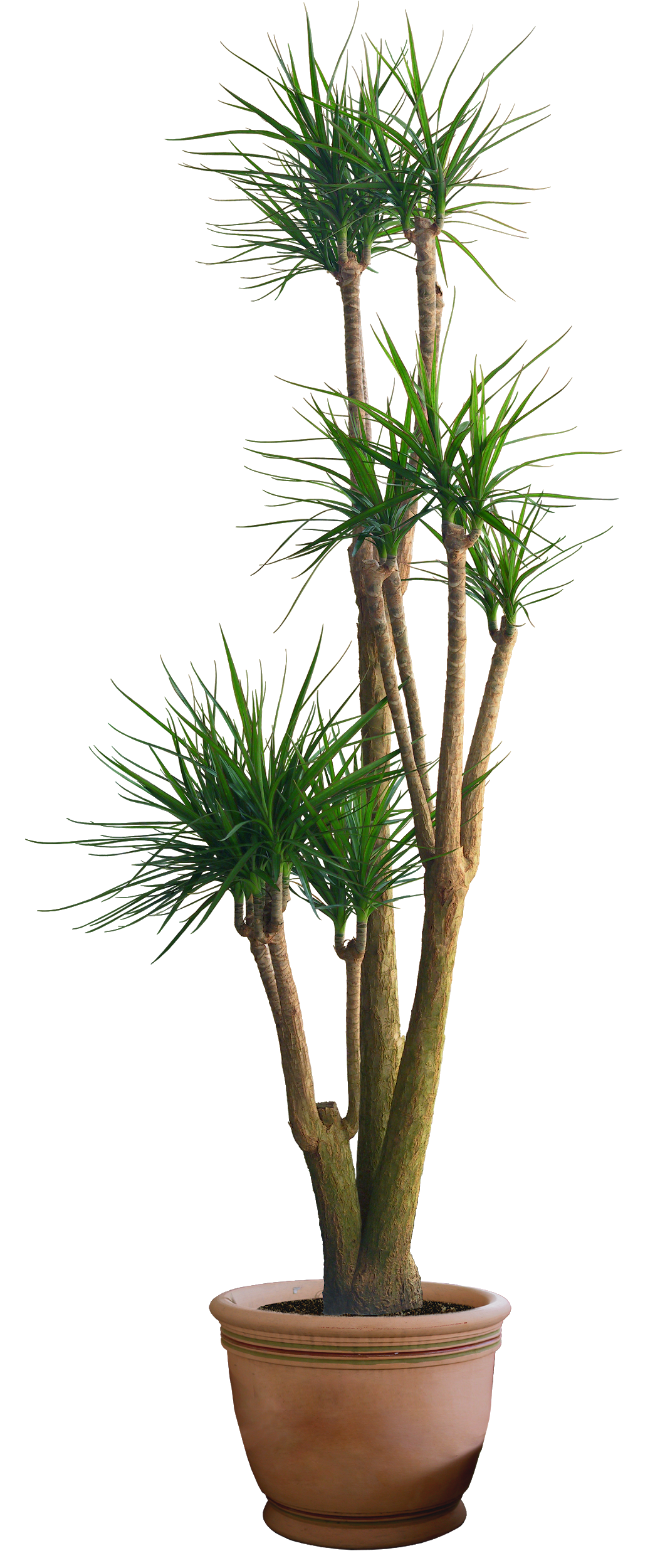 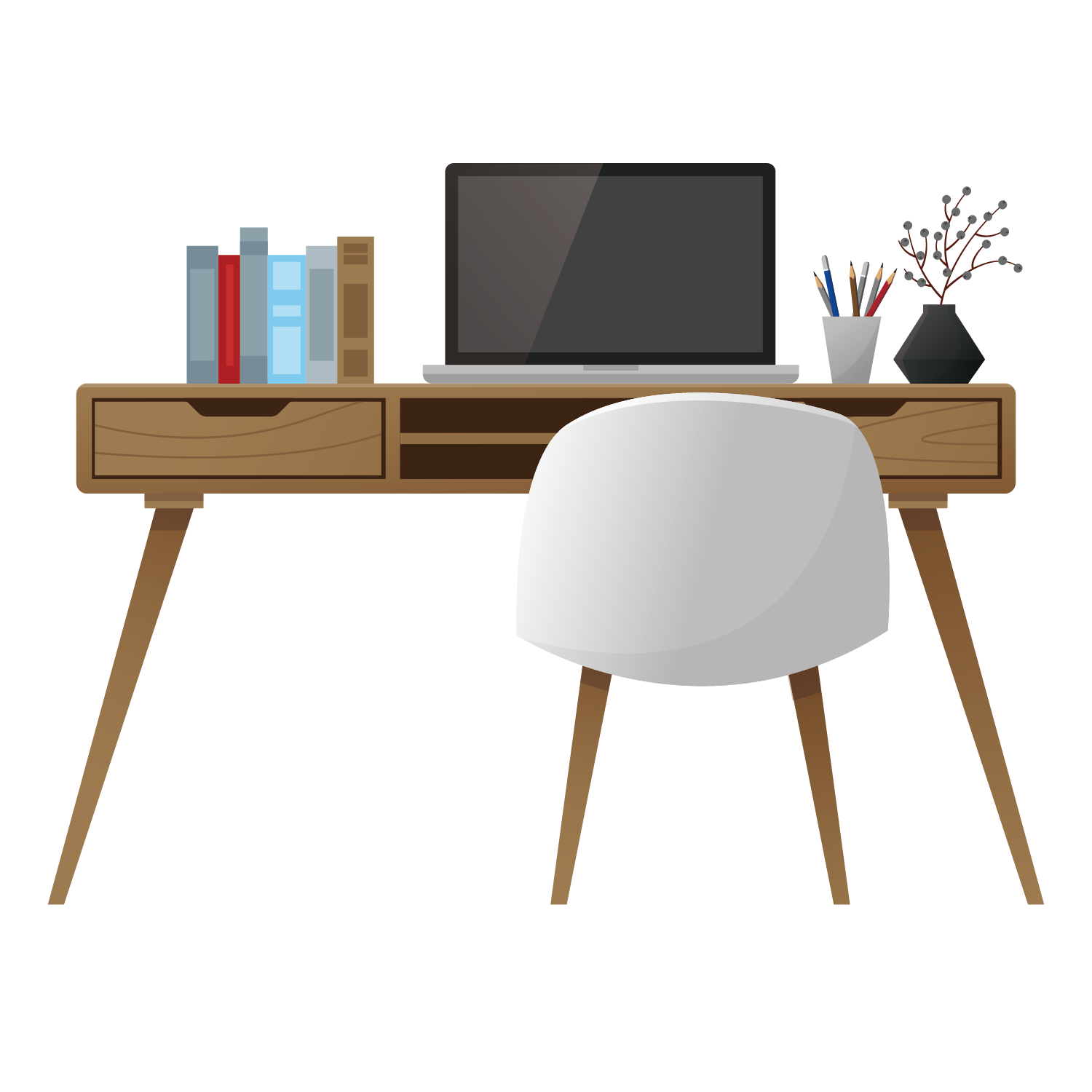 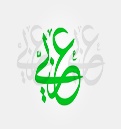 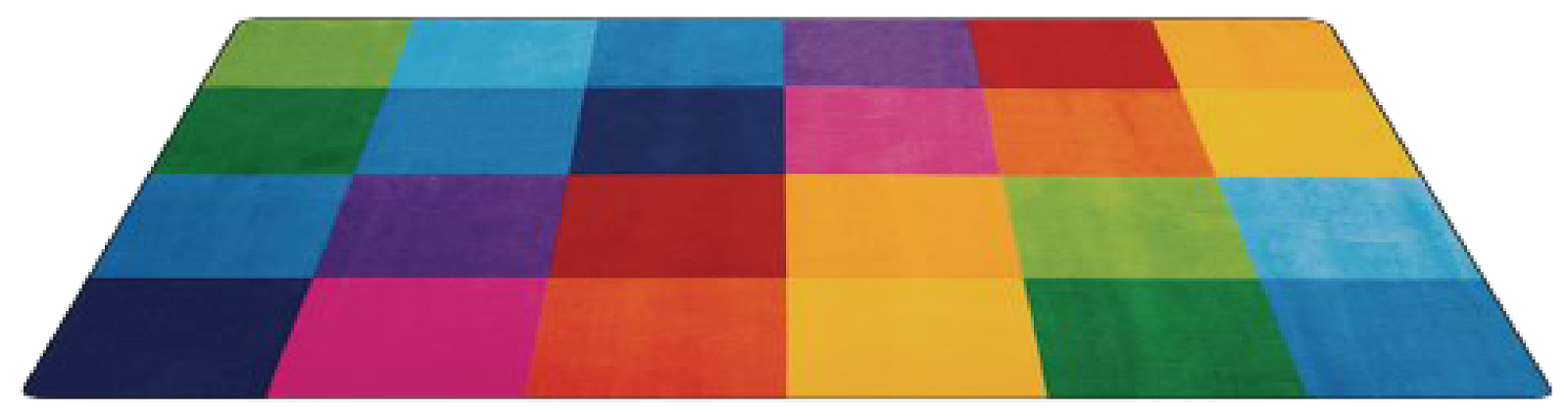 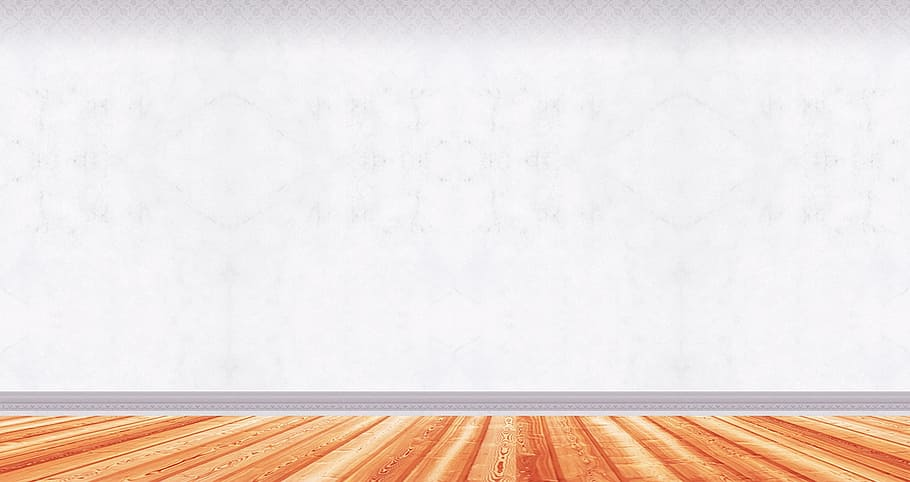 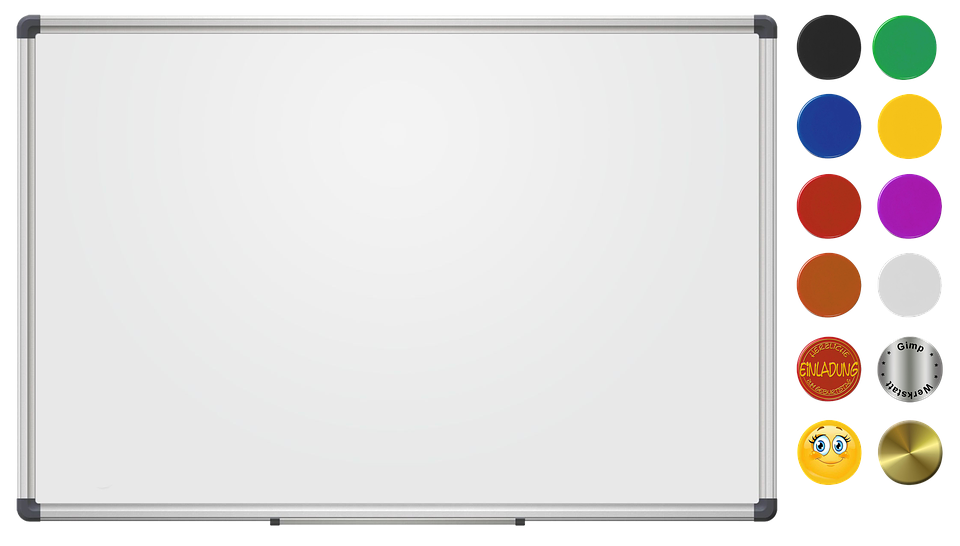 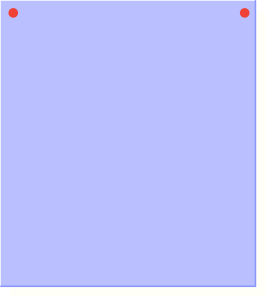 النشيد                  الوطني السعودي
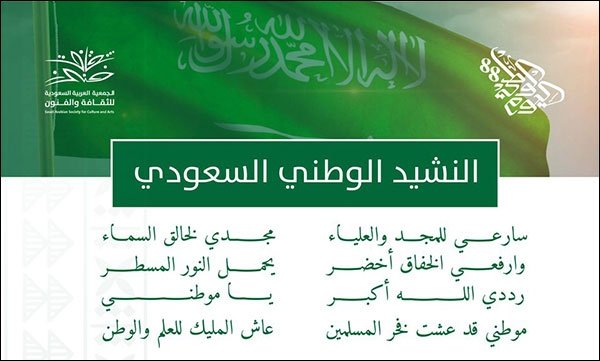 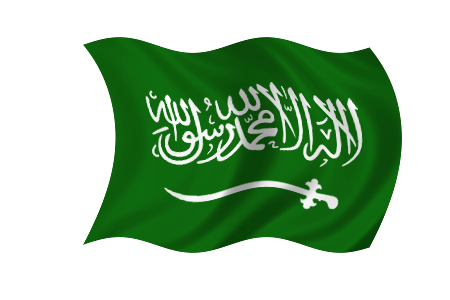 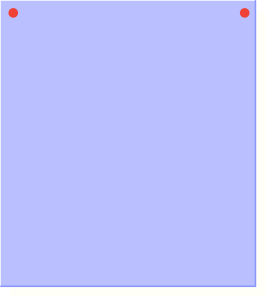 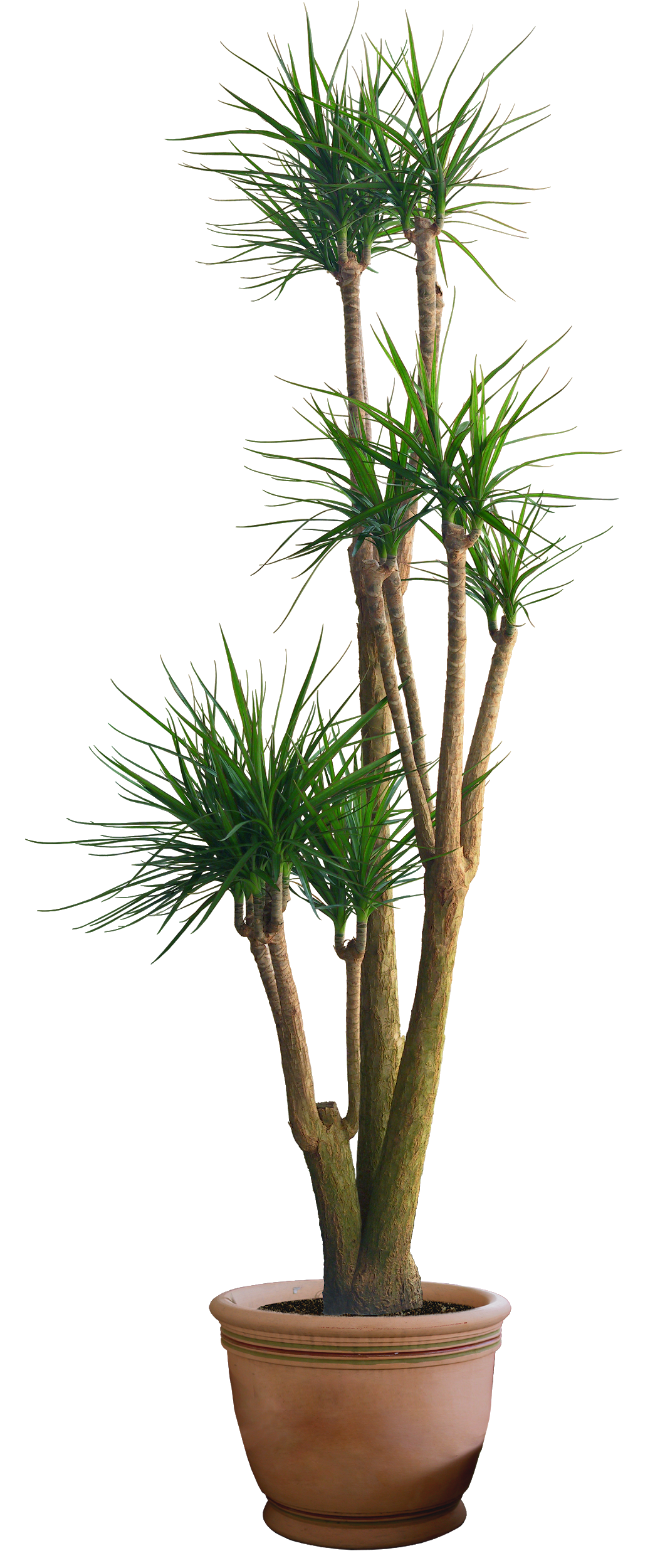 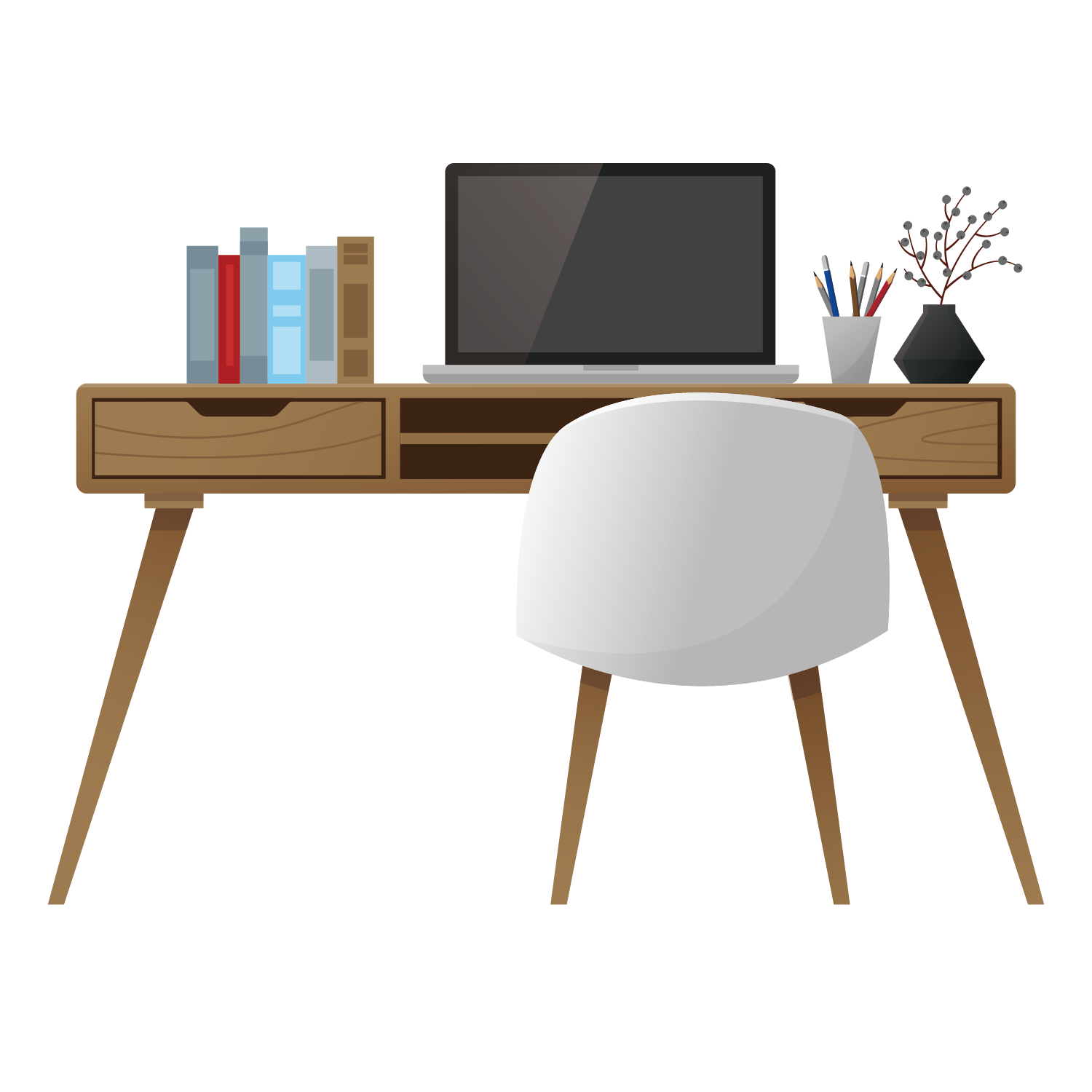 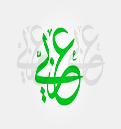 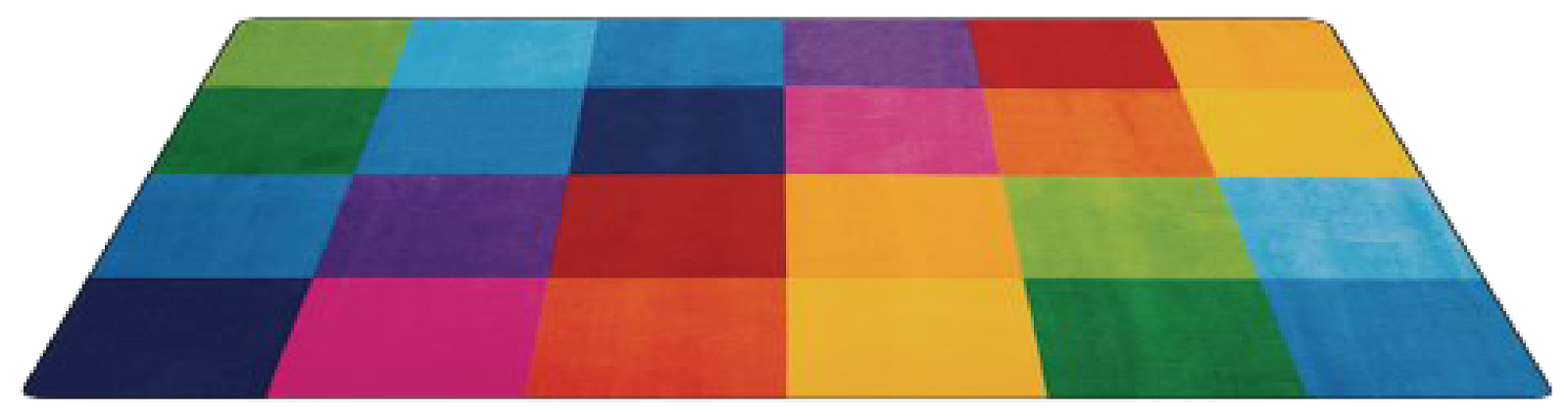 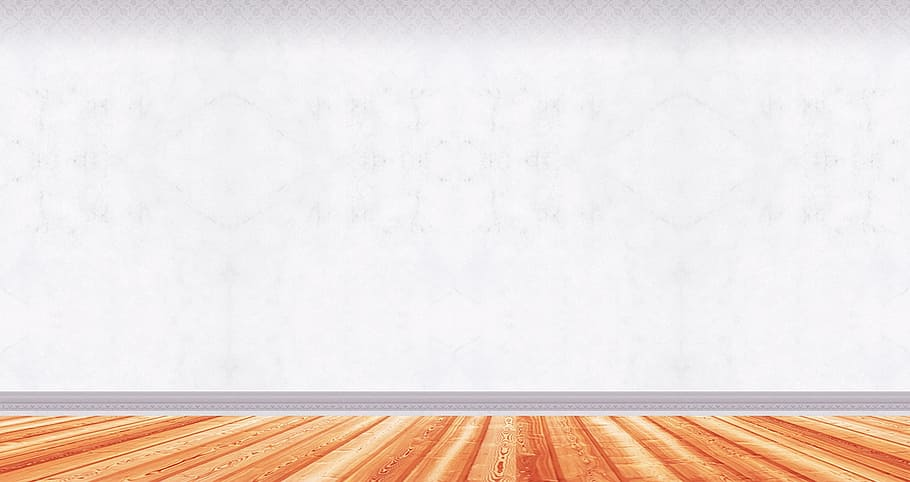 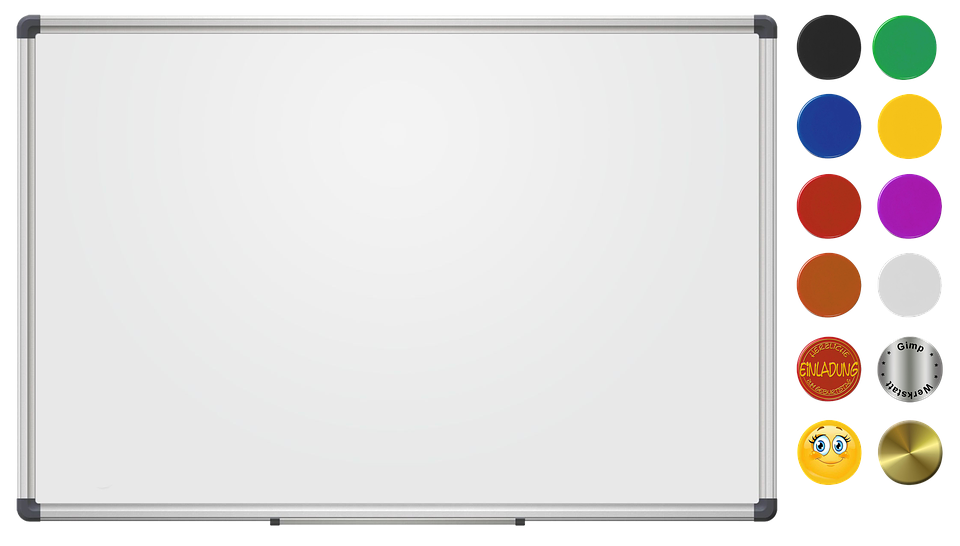 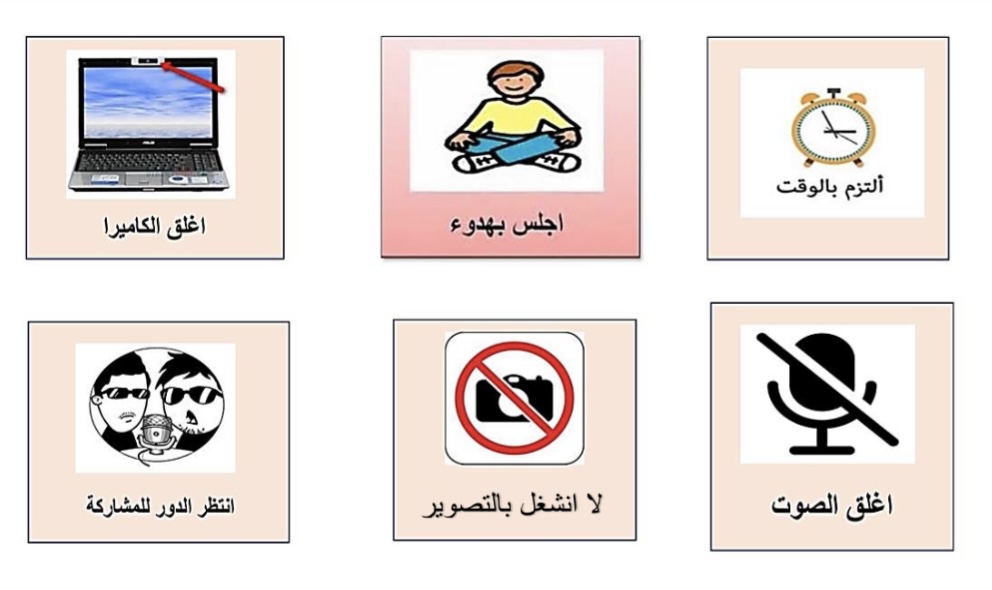 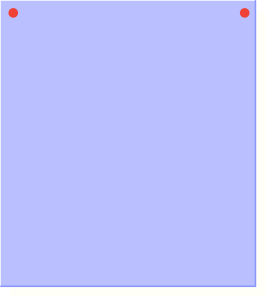 قوانين التعلم 
عن بعد
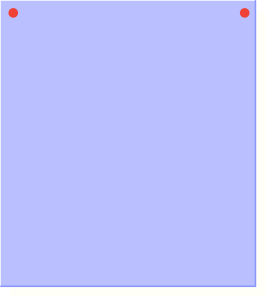 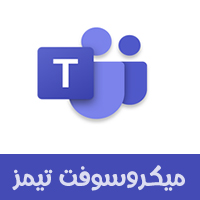 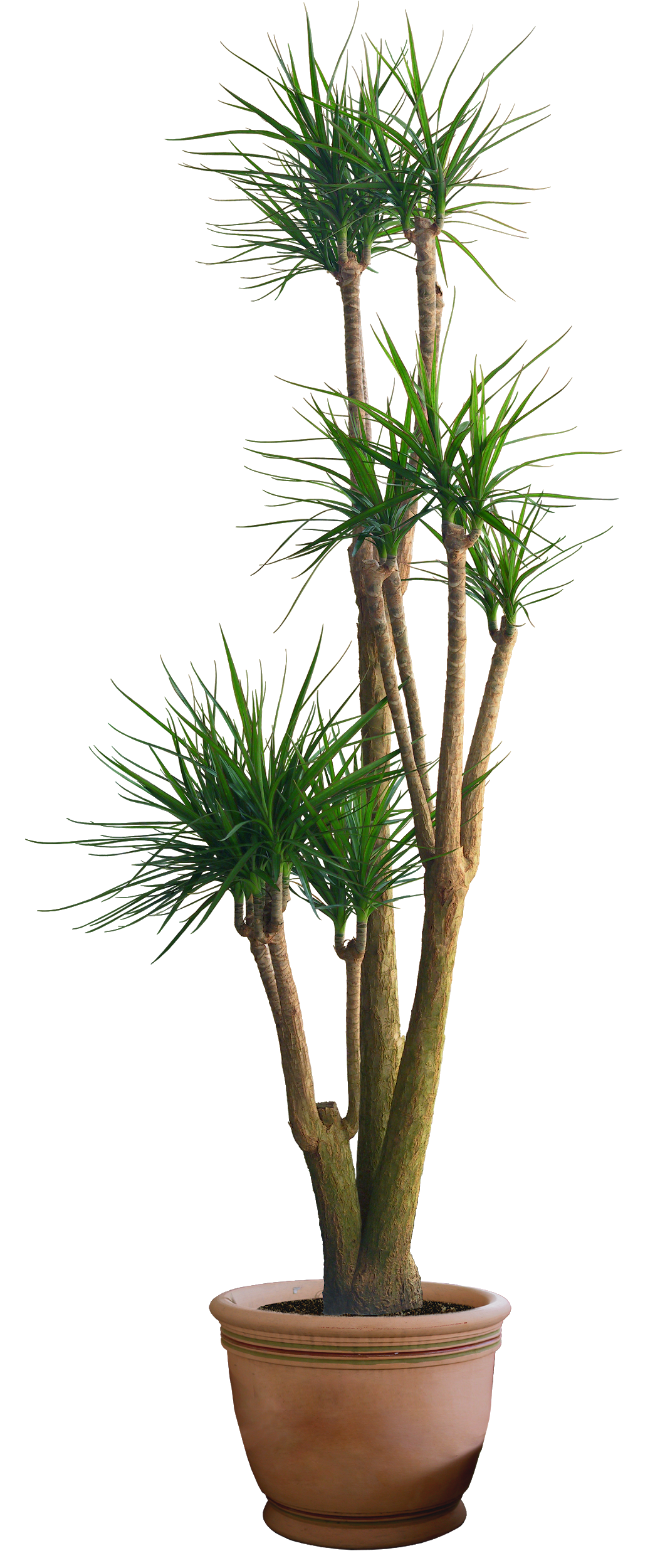 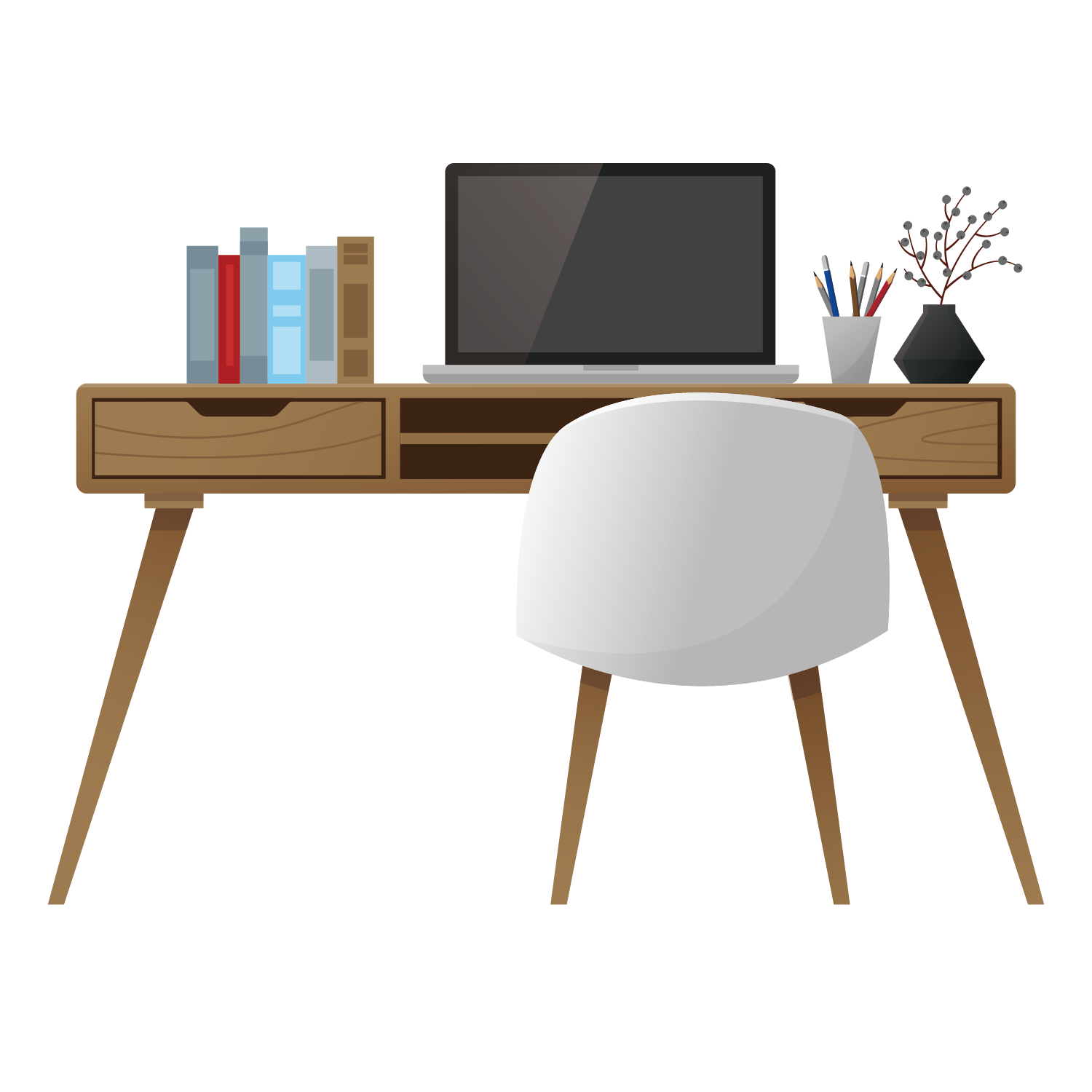 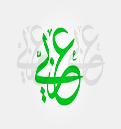 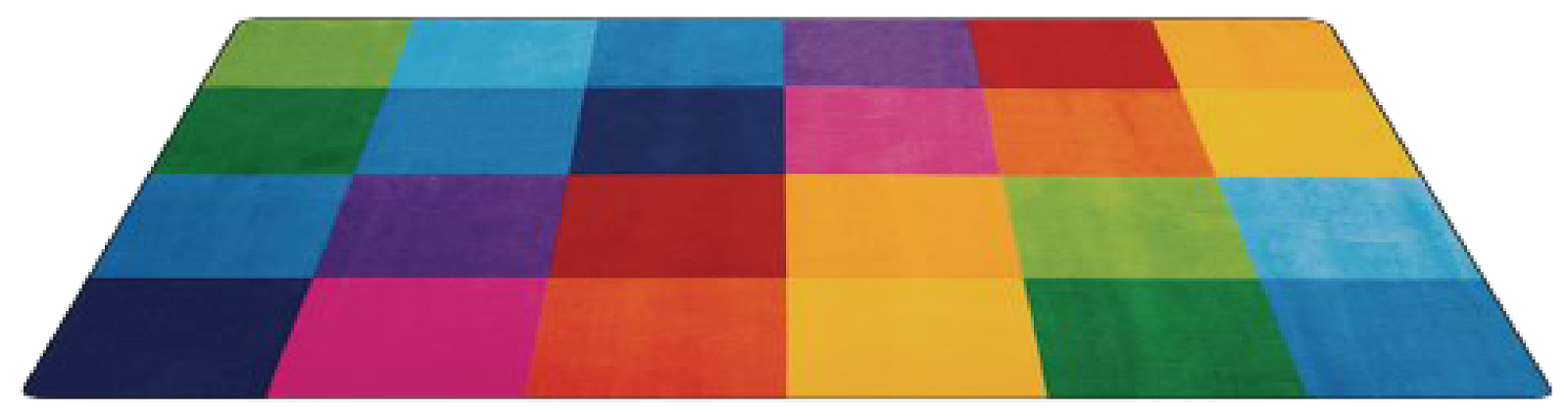 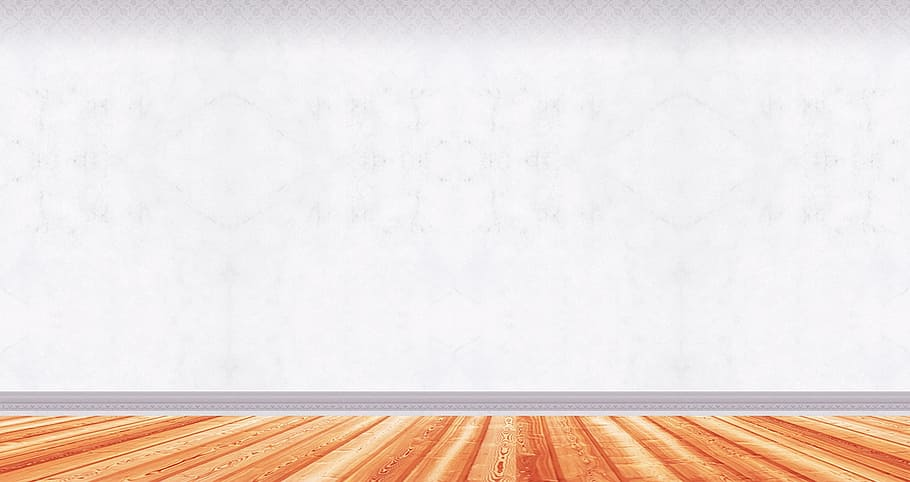 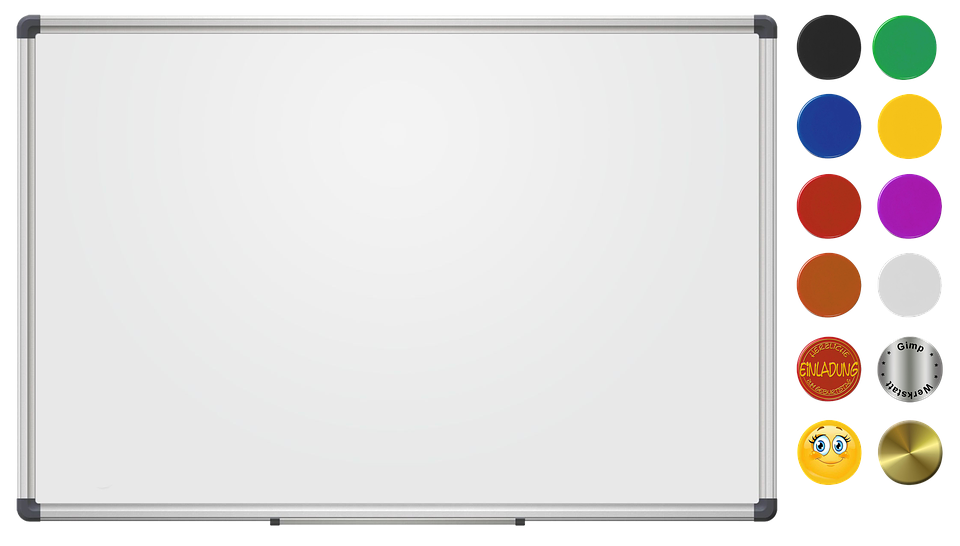 أداة استفهام تستخدم لتحديد مكان الأحداث هي :
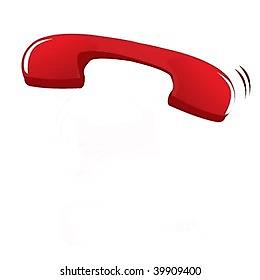 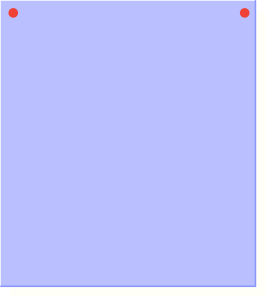 التغذية 
الراجعة
1
أين
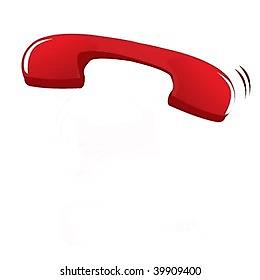 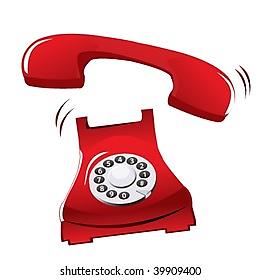 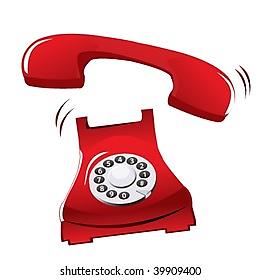 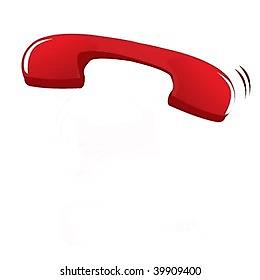 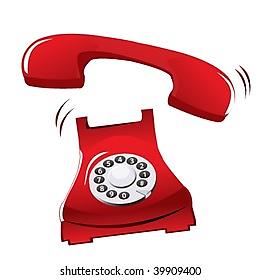 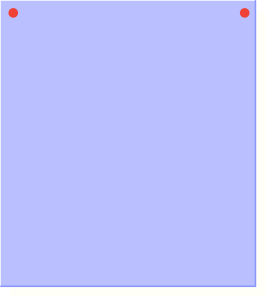 1
استراتيجية
 التعلم باللعب
2
متى
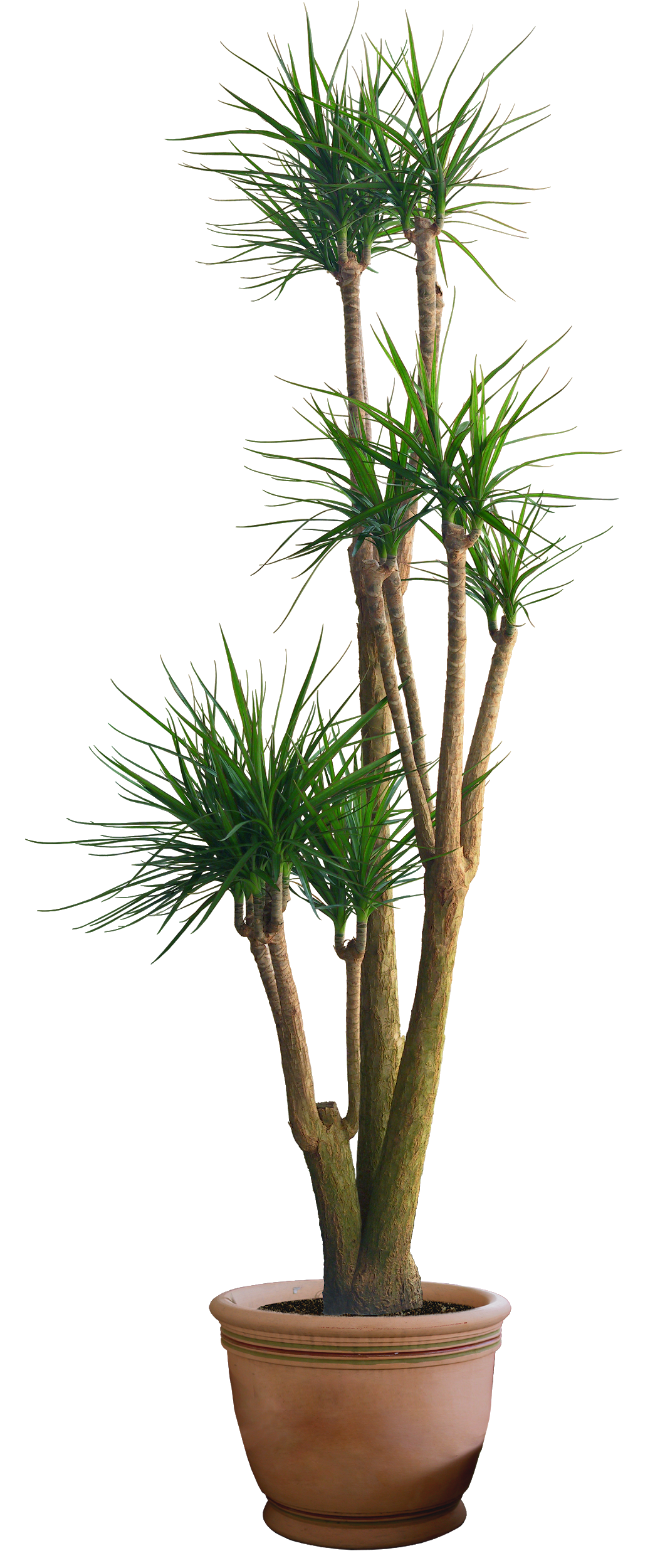 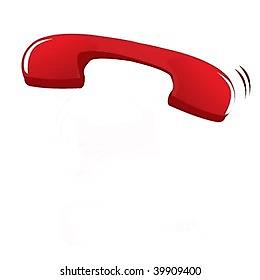 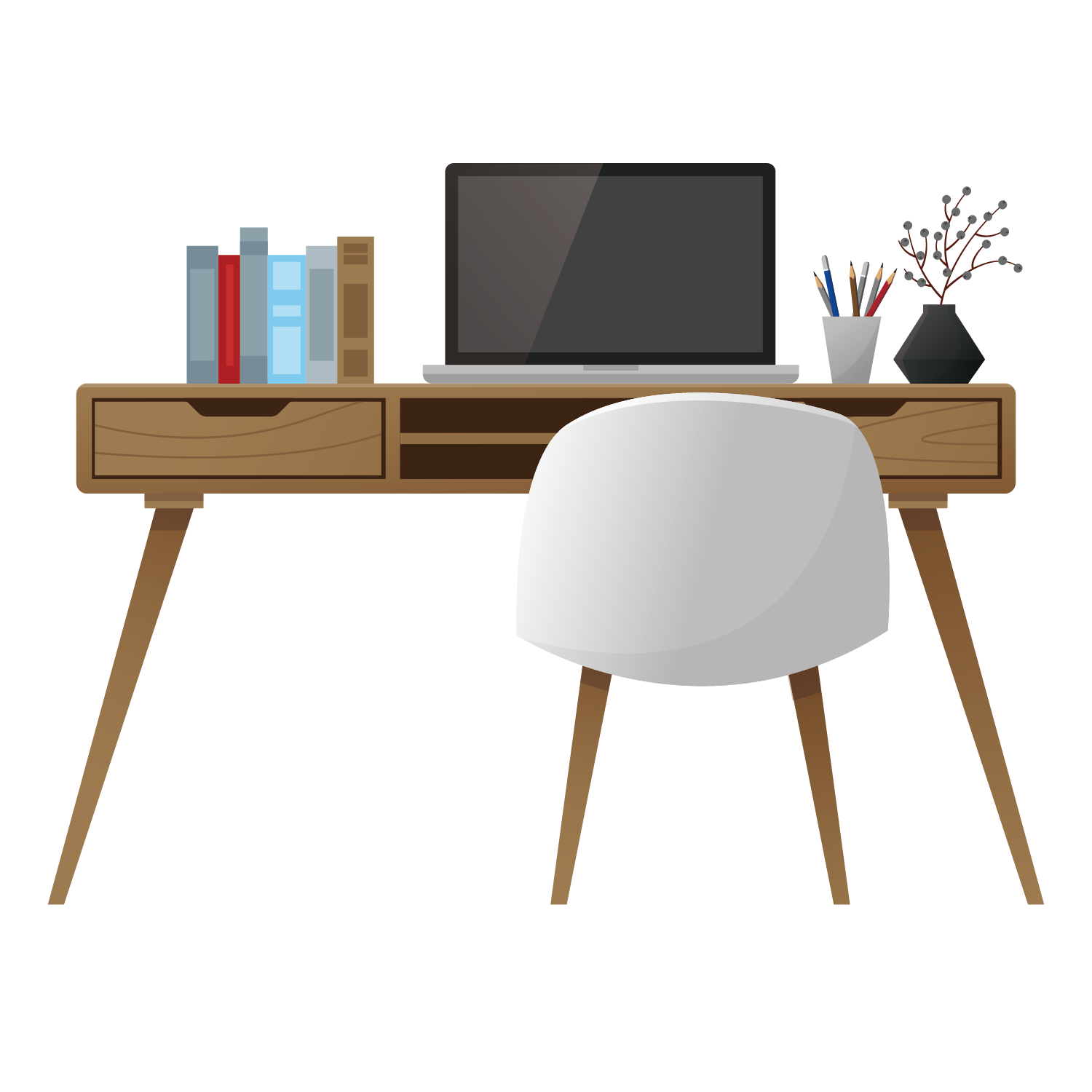 3
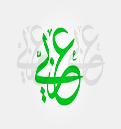 لماذا
لنجد رقم التحويلة المناسبة للاتصال
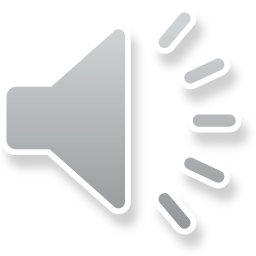 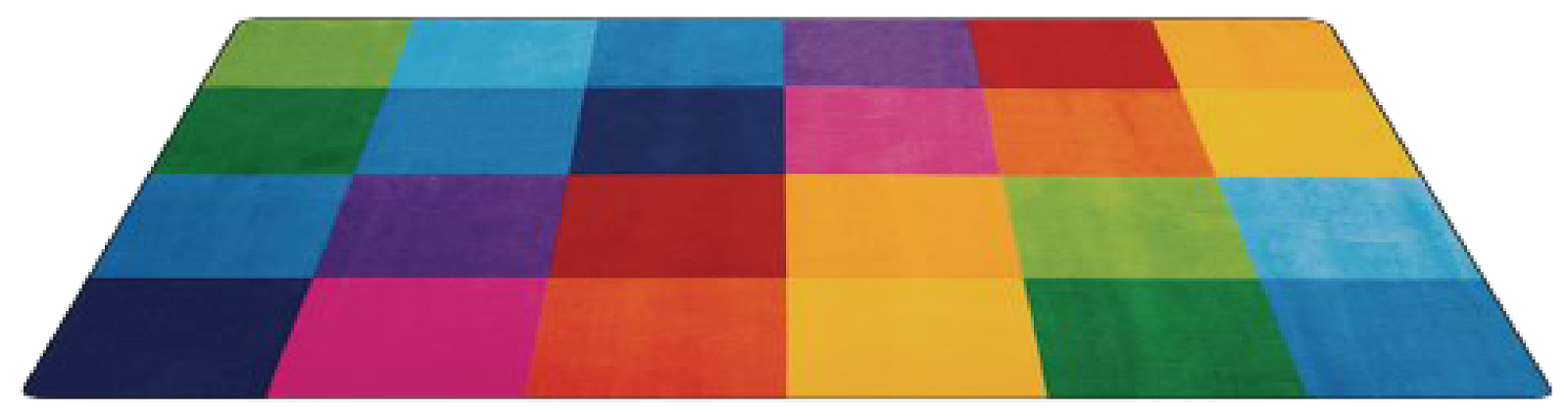 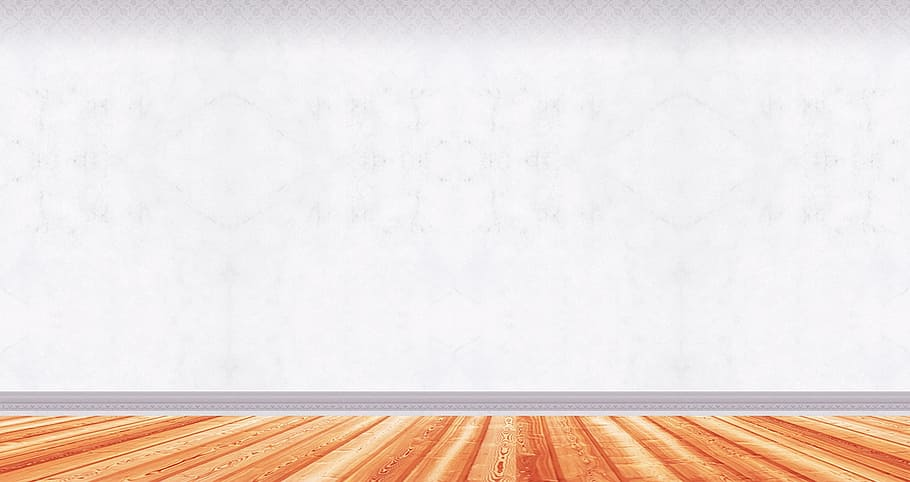 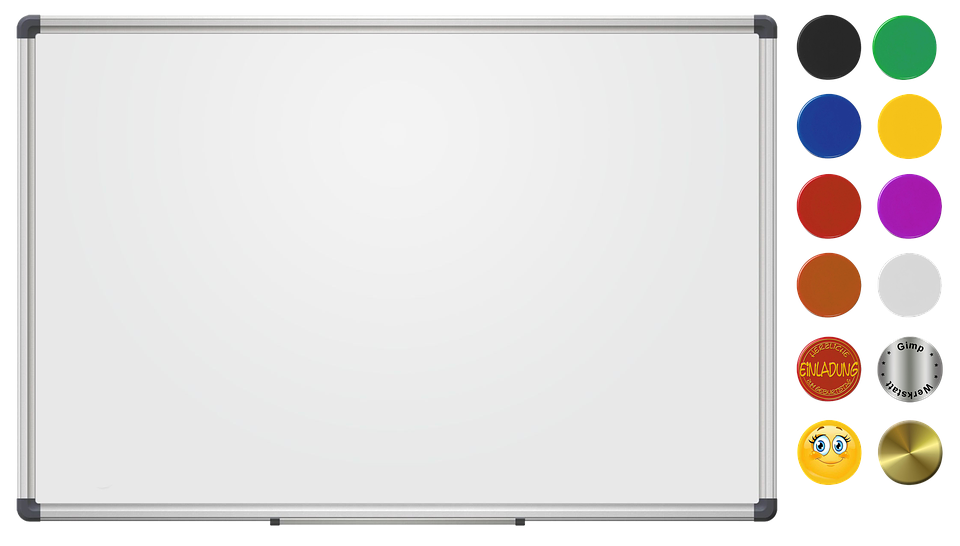 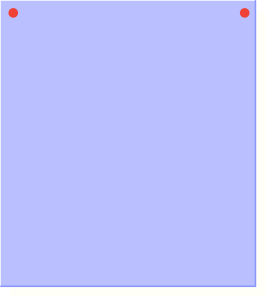 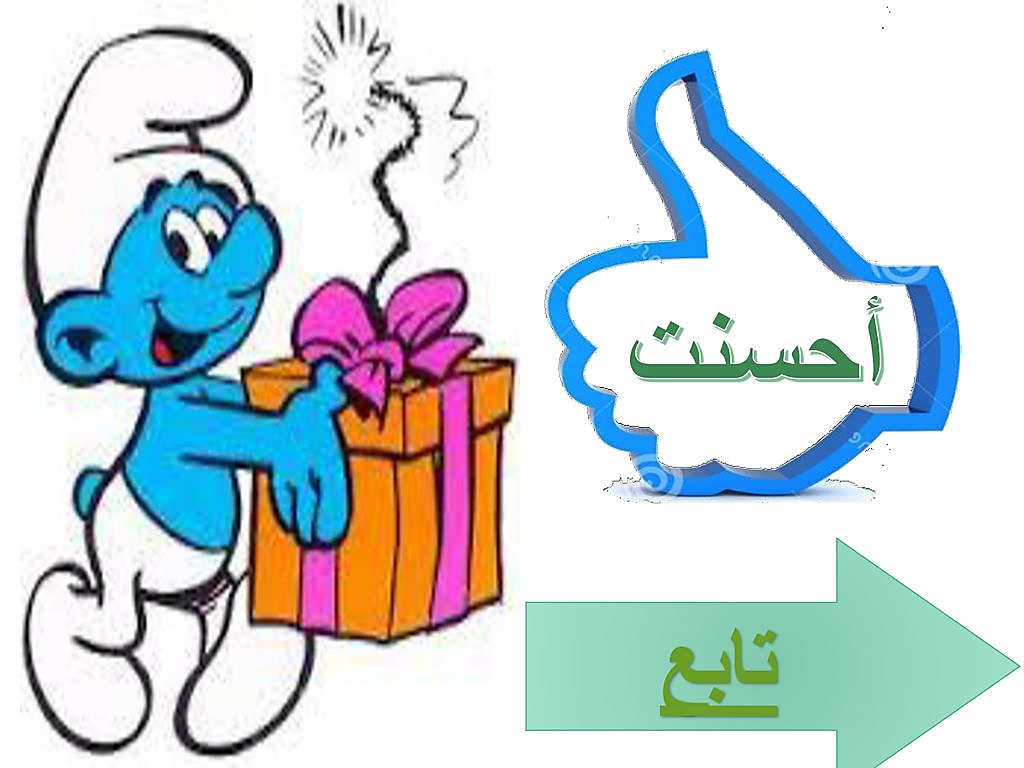 التغذية 
الراجعة
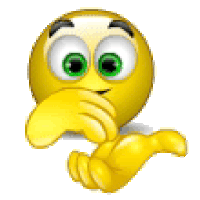 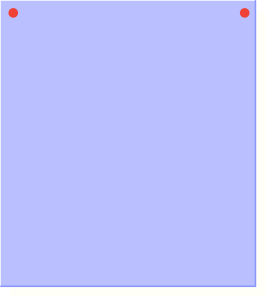 استراتيجية
 التعلم باللعب
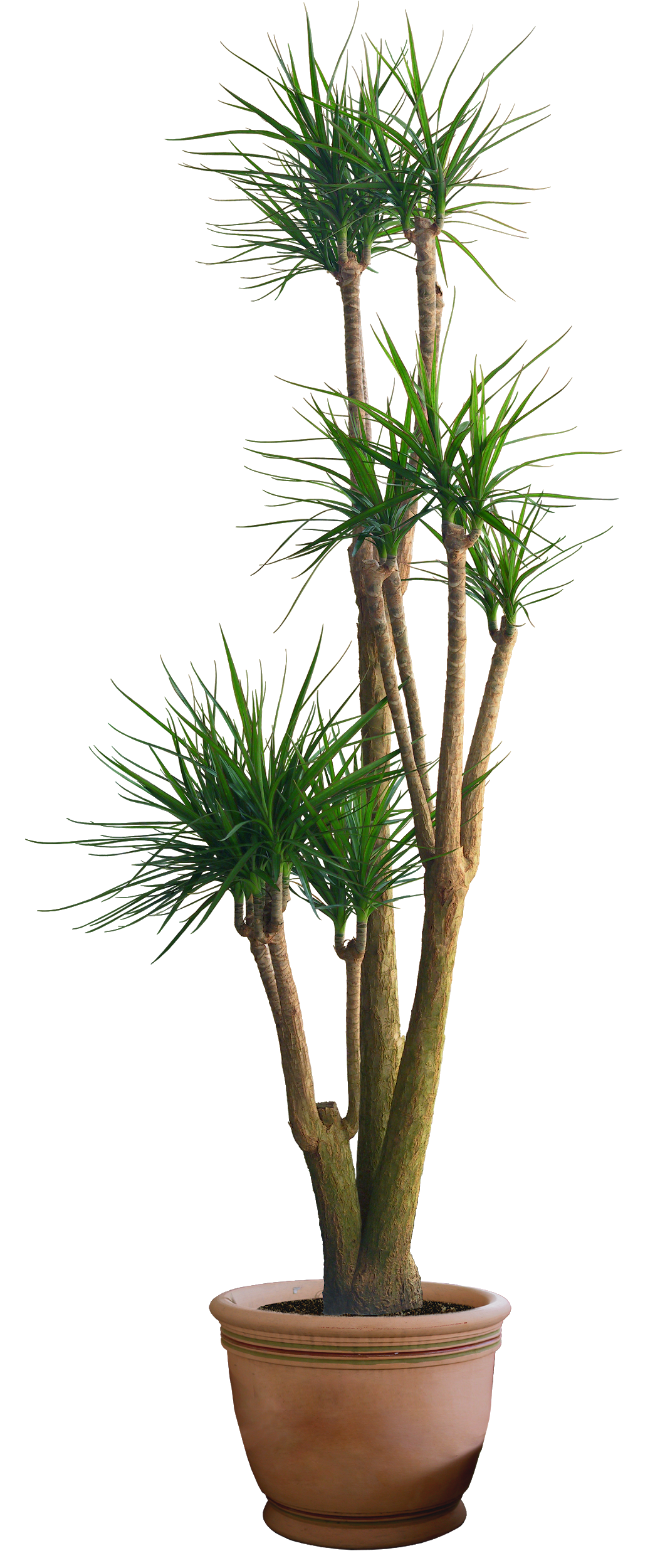 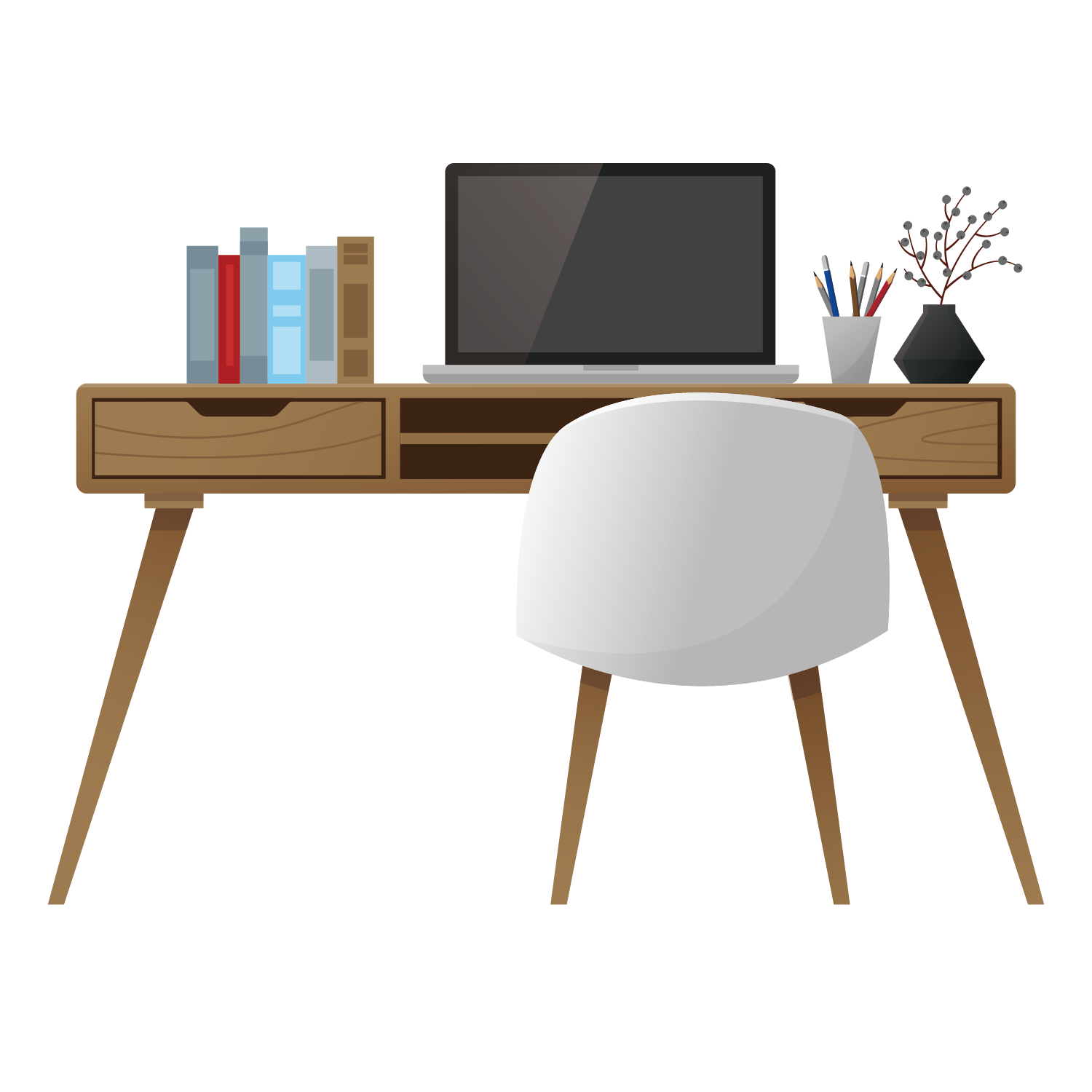 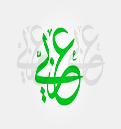 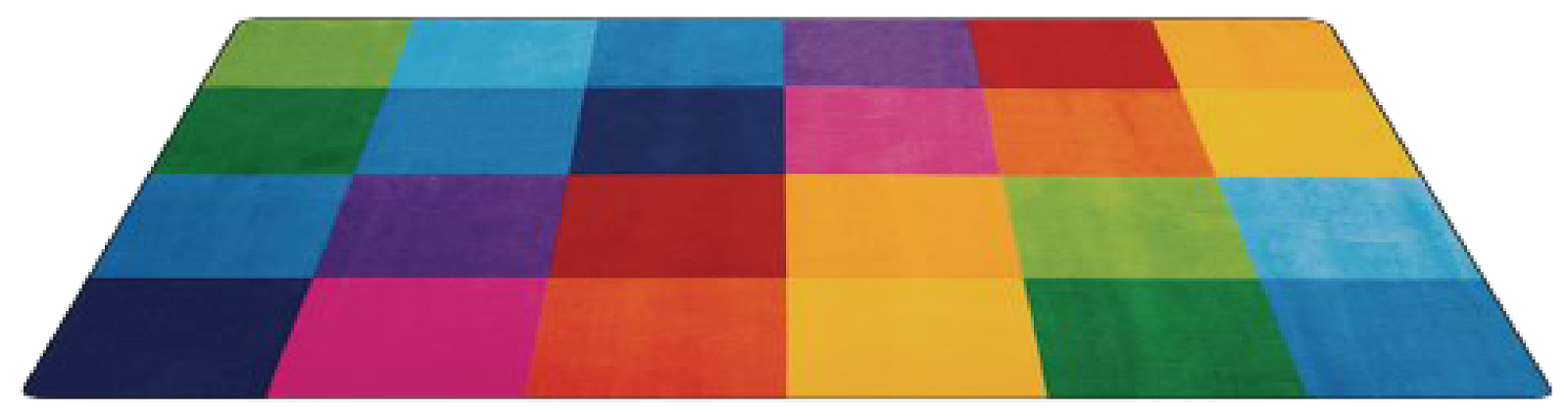 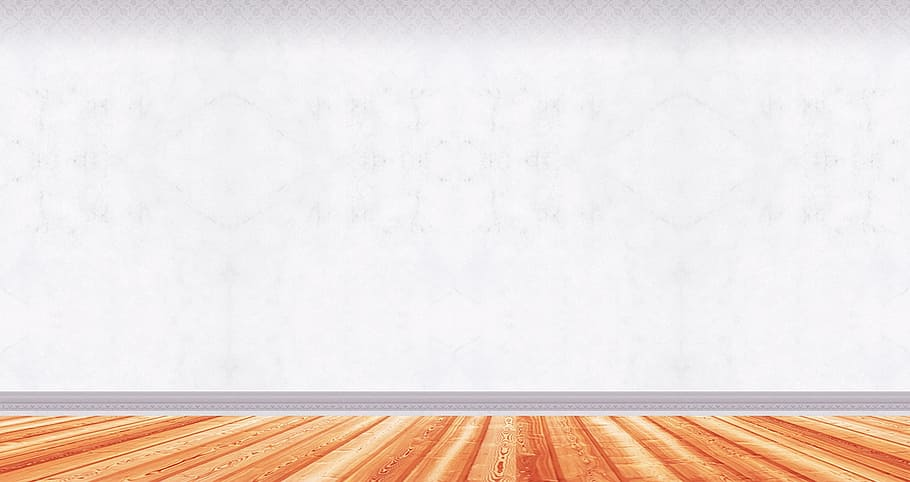 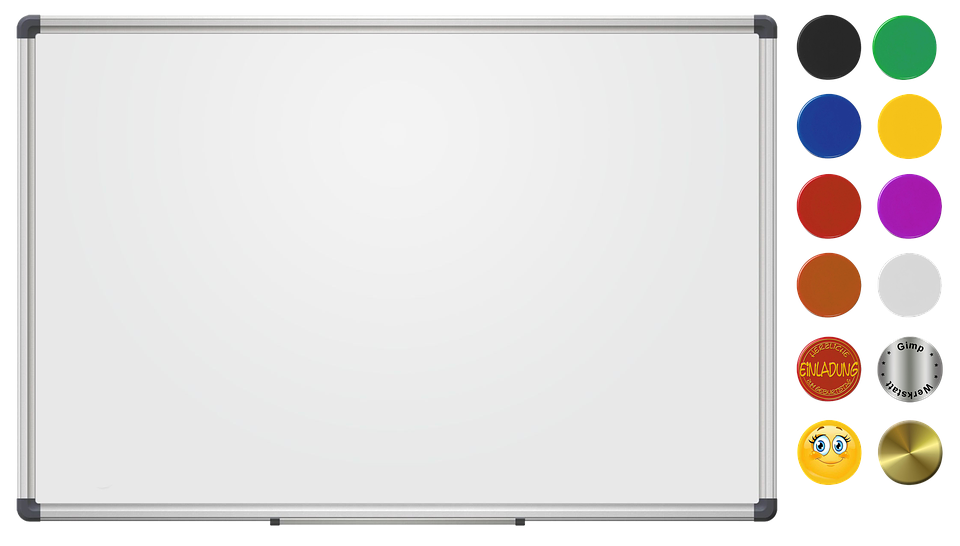 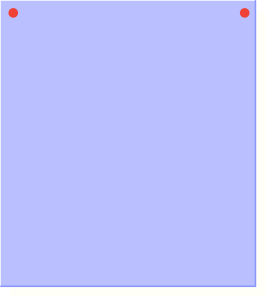 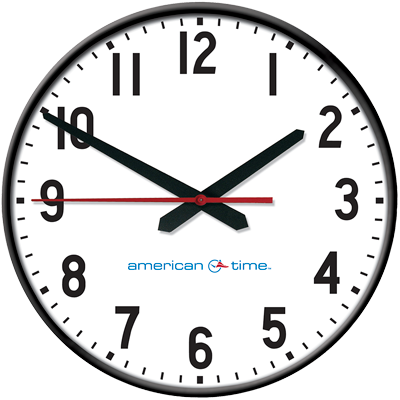 الهدف
 تحسين مستوى الطالبات في مهارة الإملاء
السطر الإملائي :
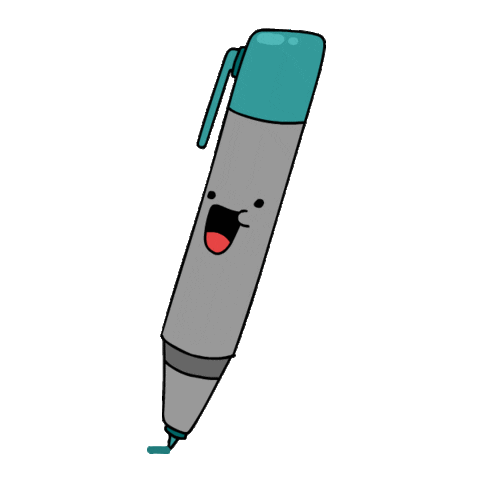 إرضاء الناس
 غاية لا تدرك
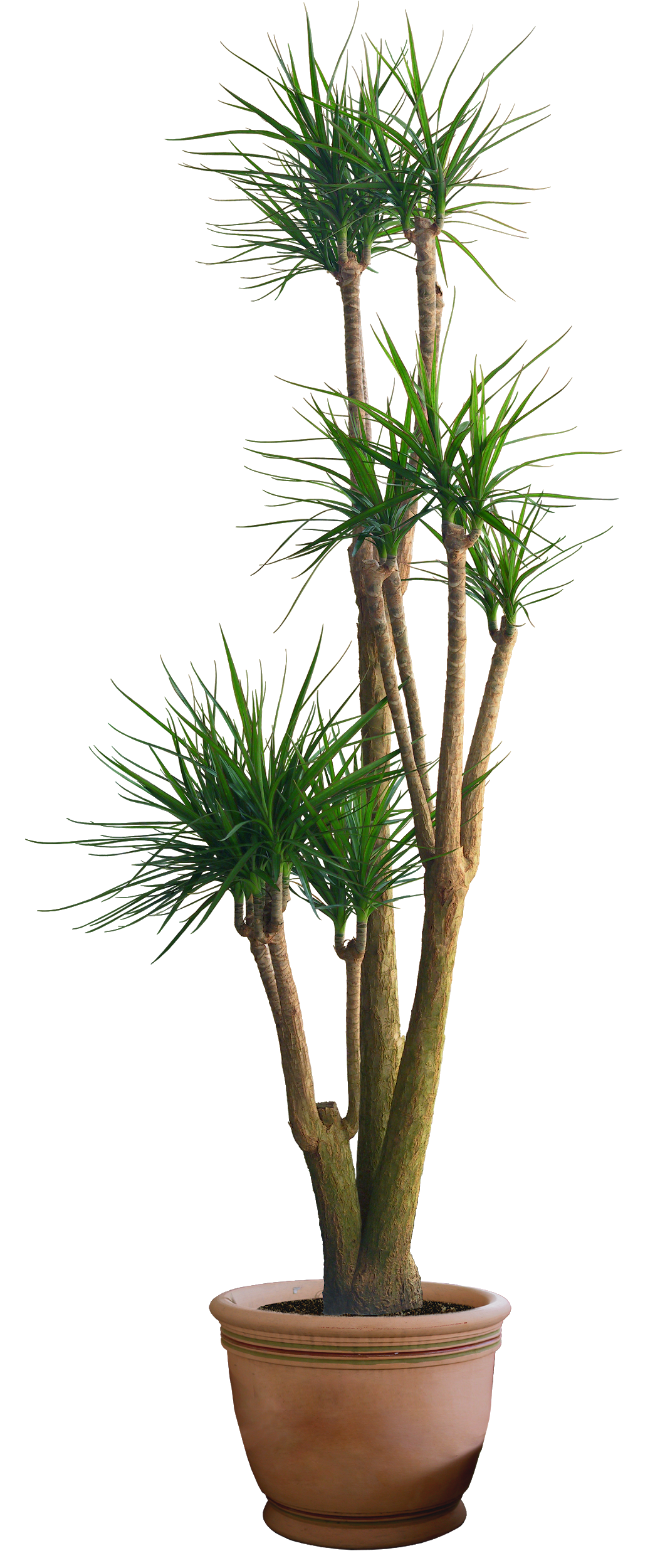 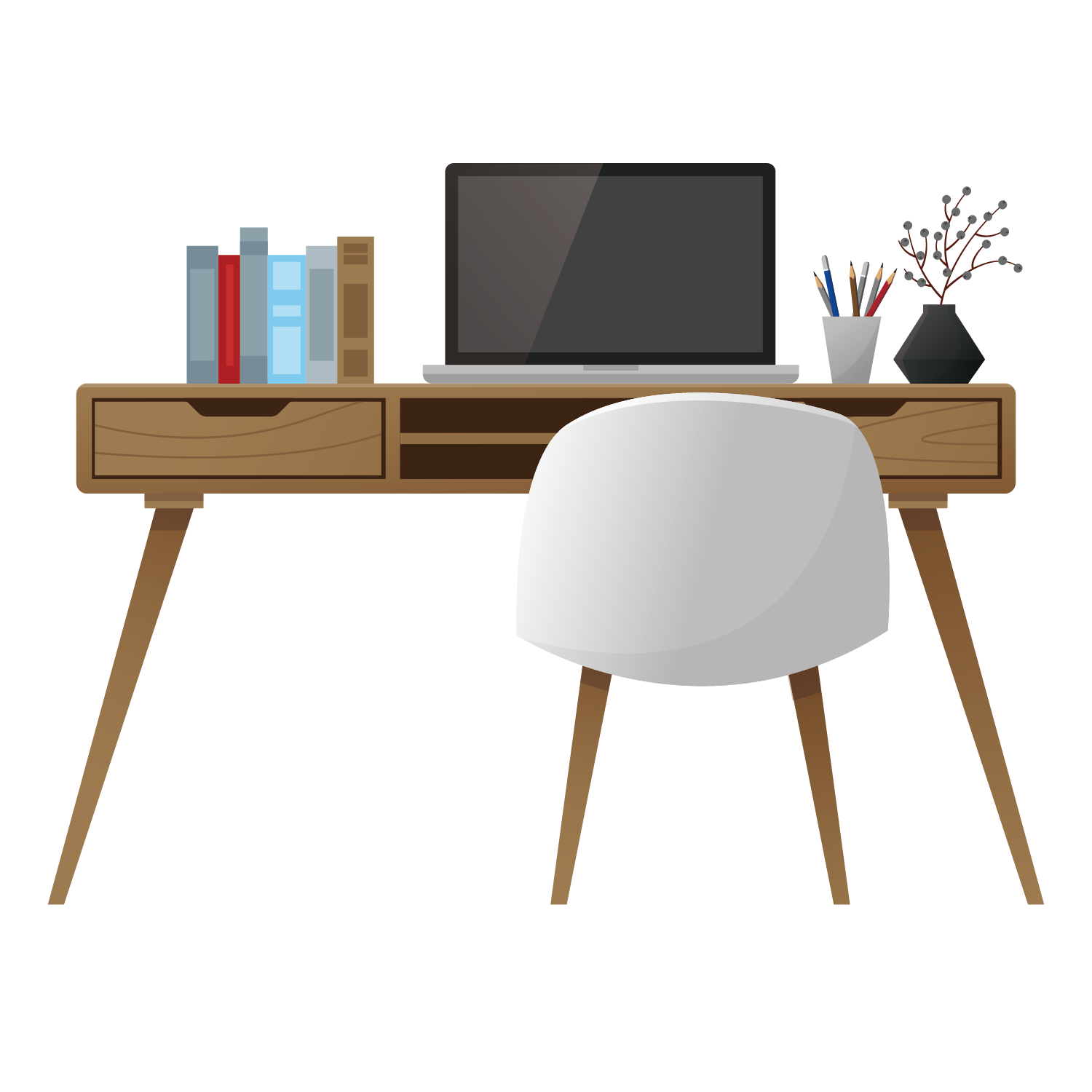 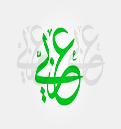 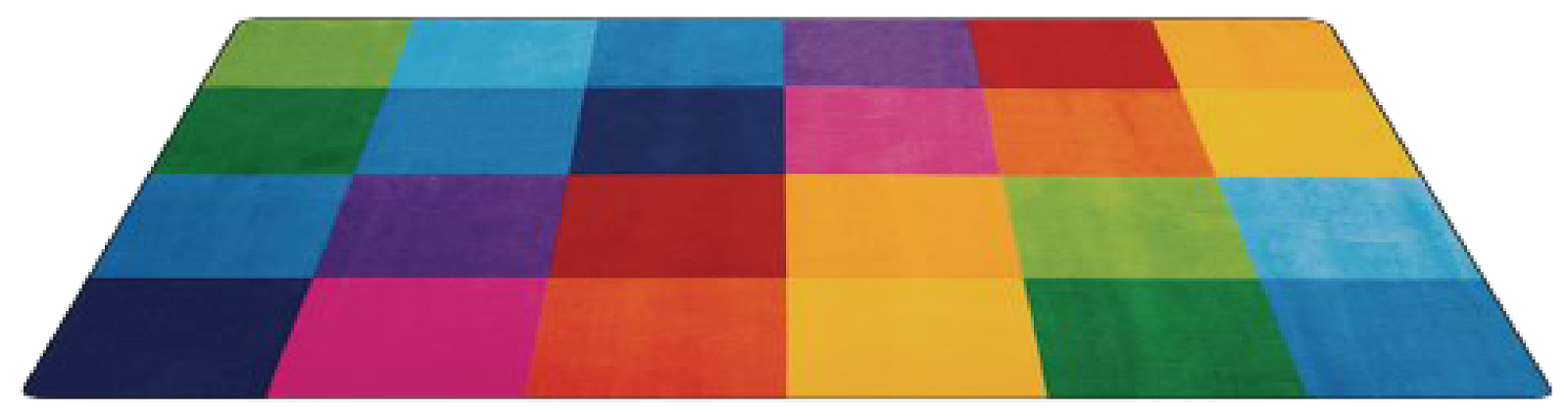 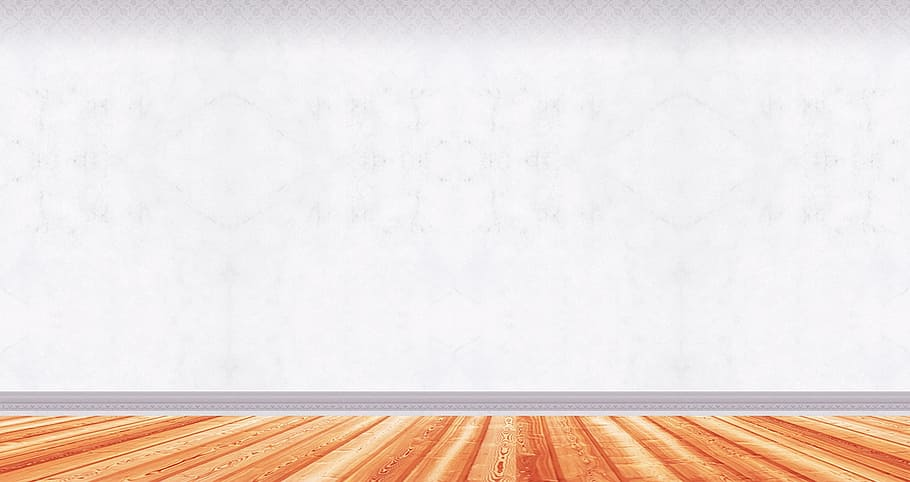 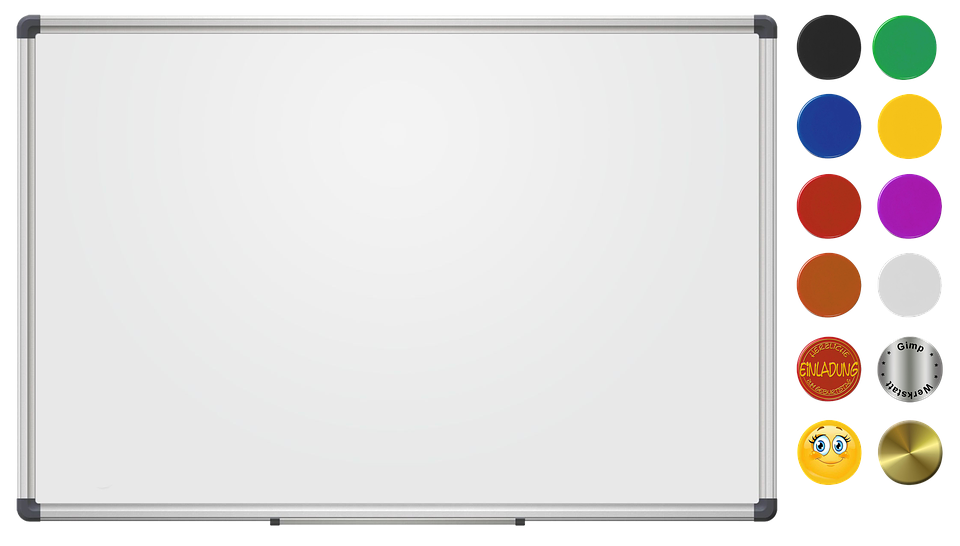 أنواع التواصل اللغوي
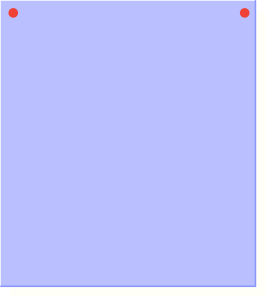 التمهيد
التواصل الكتابي
التواصل الشفهي
التواصل بين الأفراد عن طريق الكلام المنطوق
التواصل بين الأفراد عن طريق الكلام المكتوب
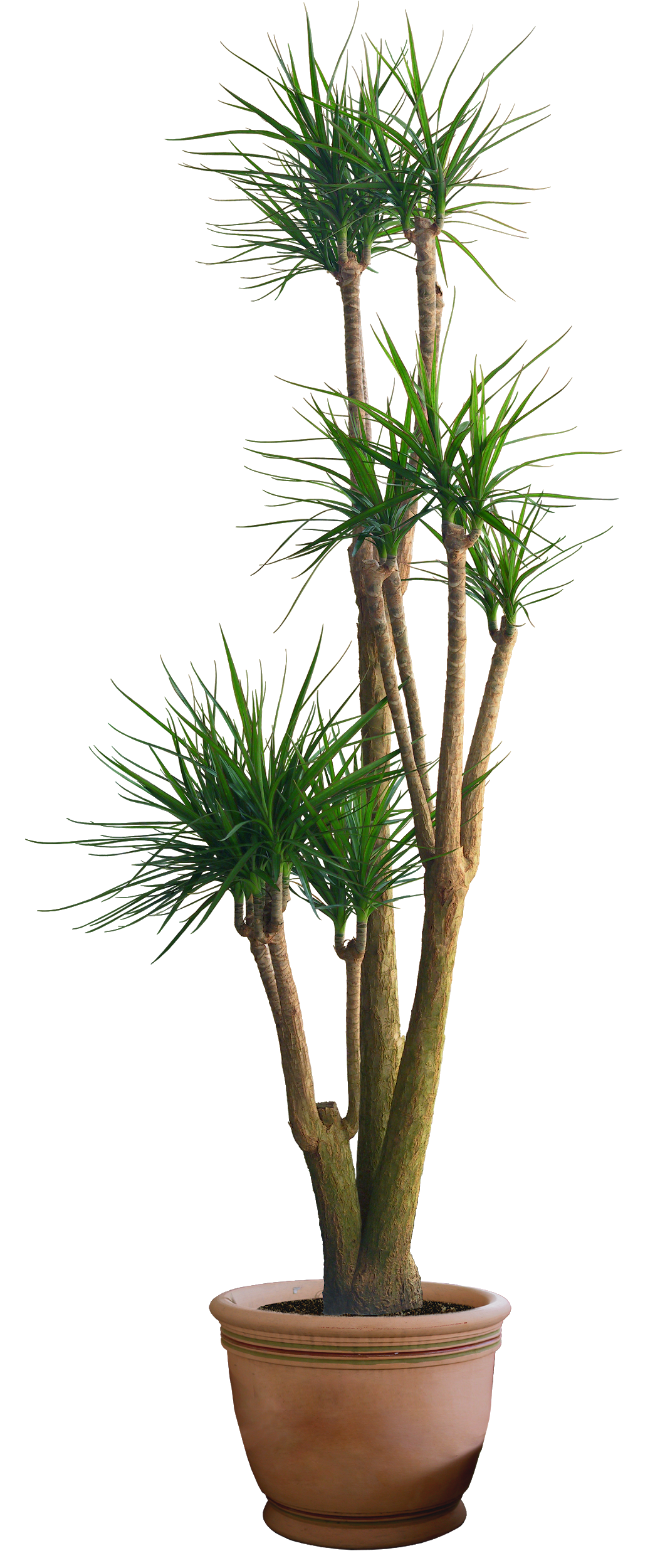 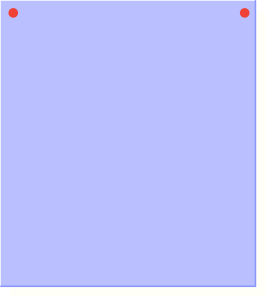 من خارج الكتاب
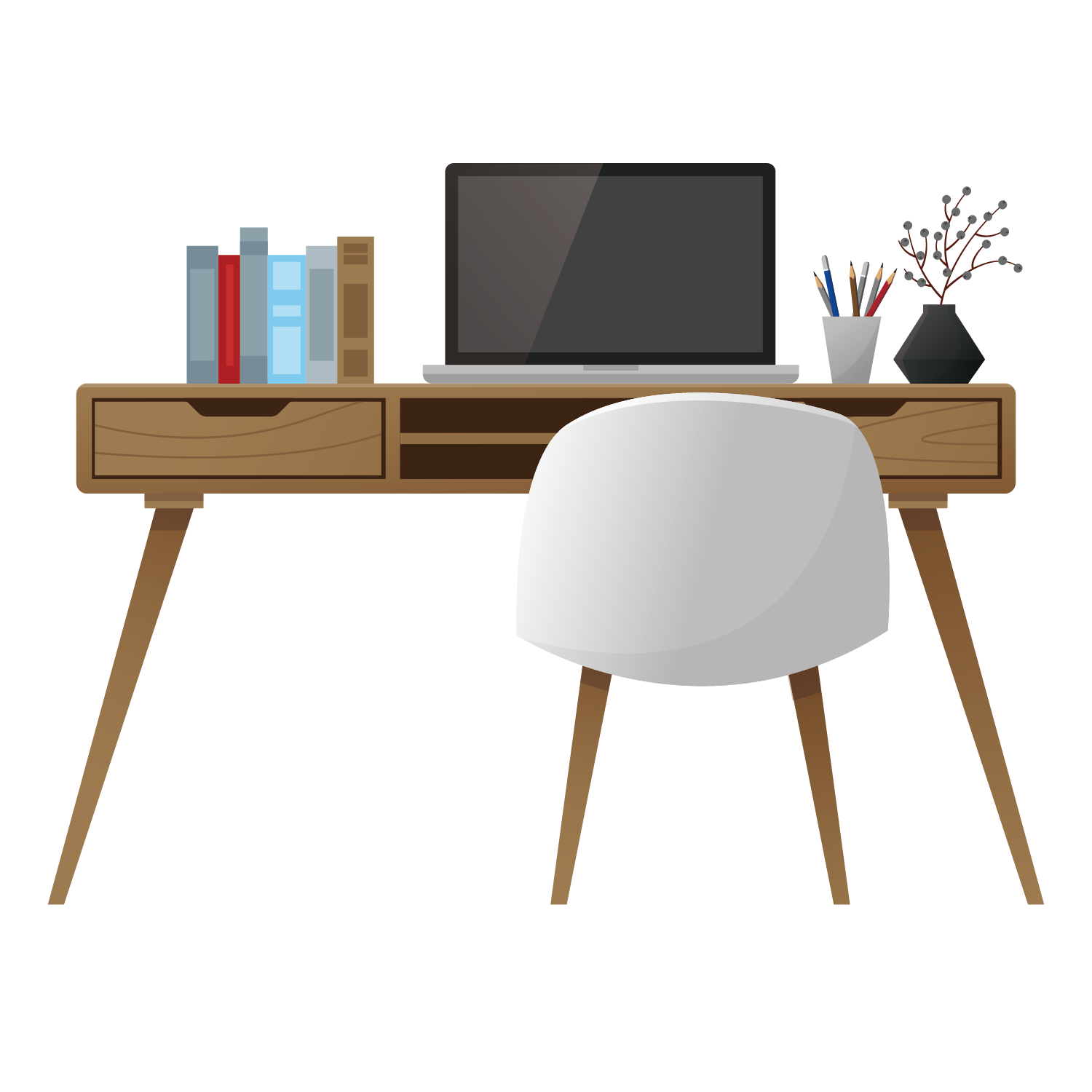 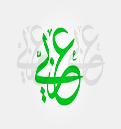 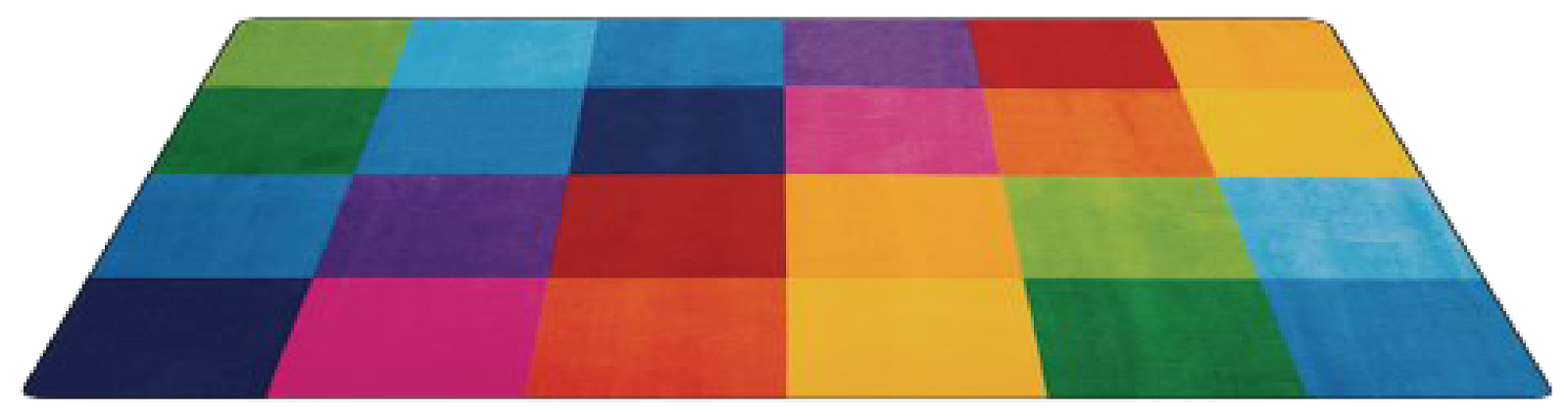 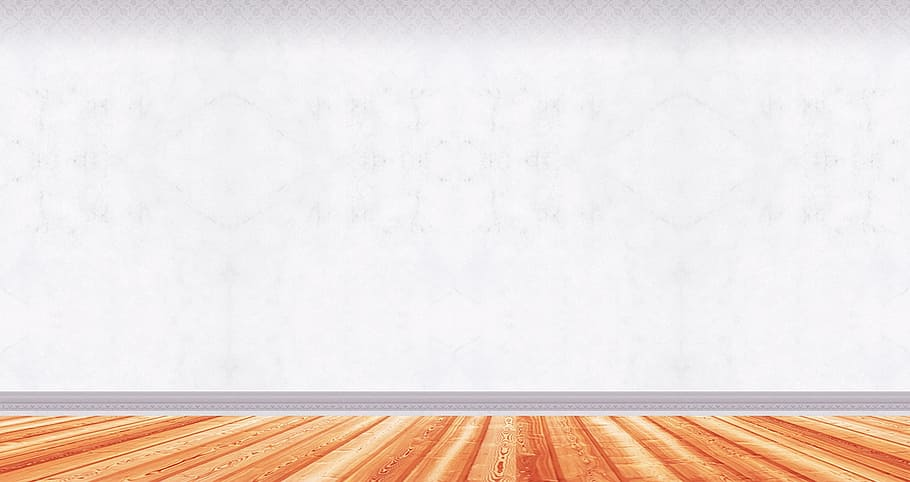 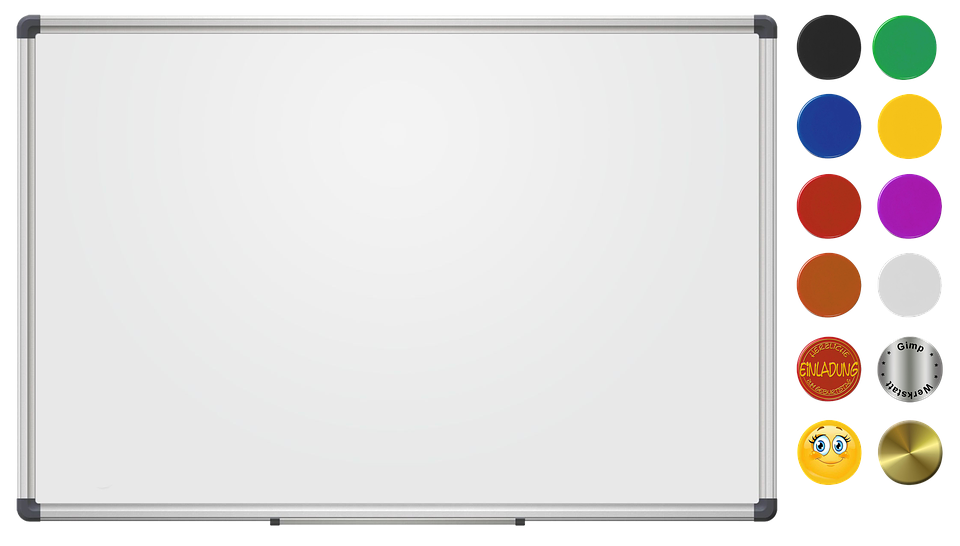 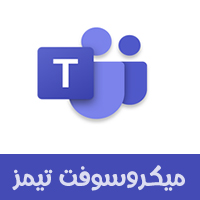 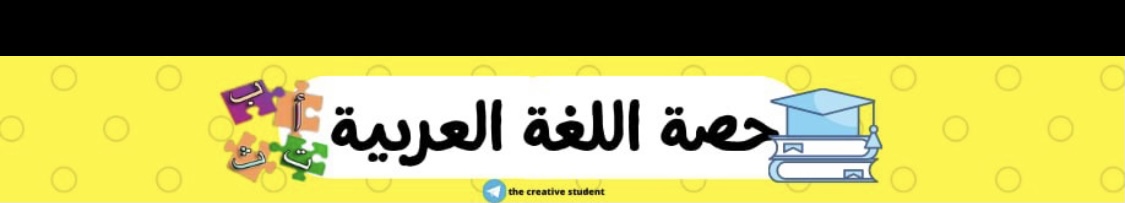 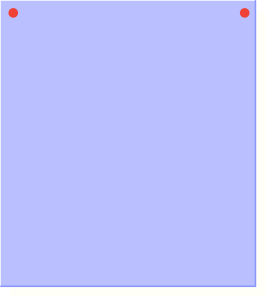 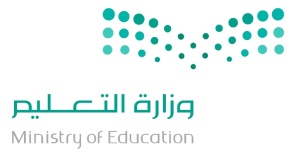 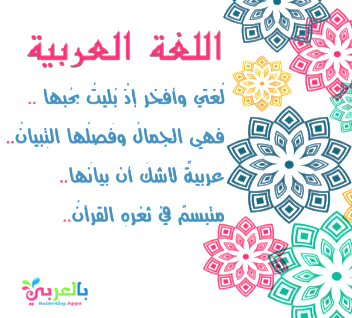 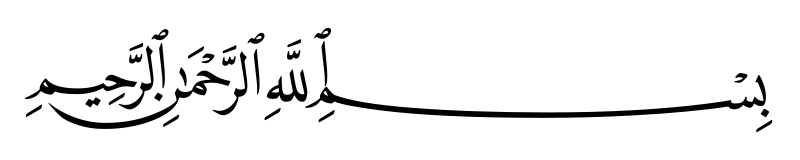 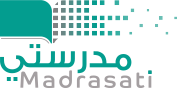 التاريخ :    /    / 1443 هـ
المادة : لغتي الجميلة .
الوحدة الرابعة  : أخلاق وفضائل
المكون :  بنية النص
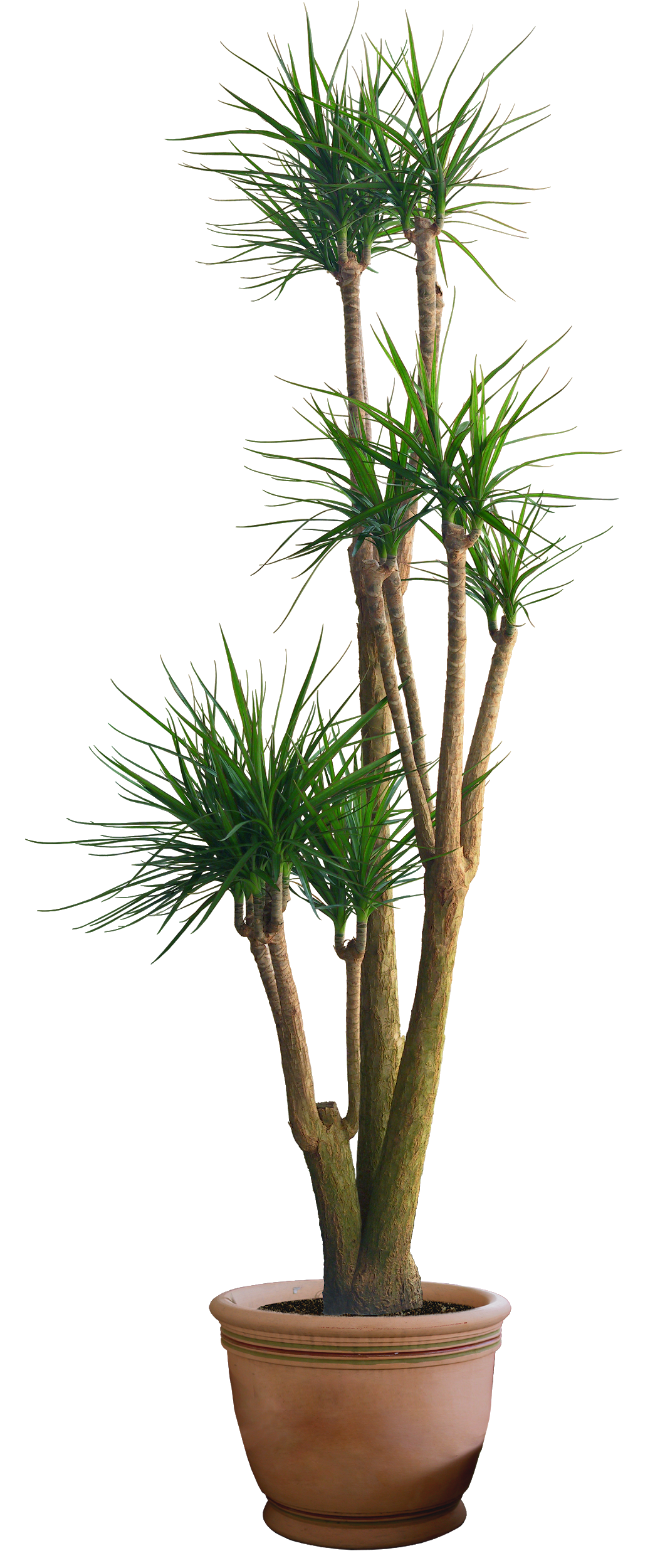 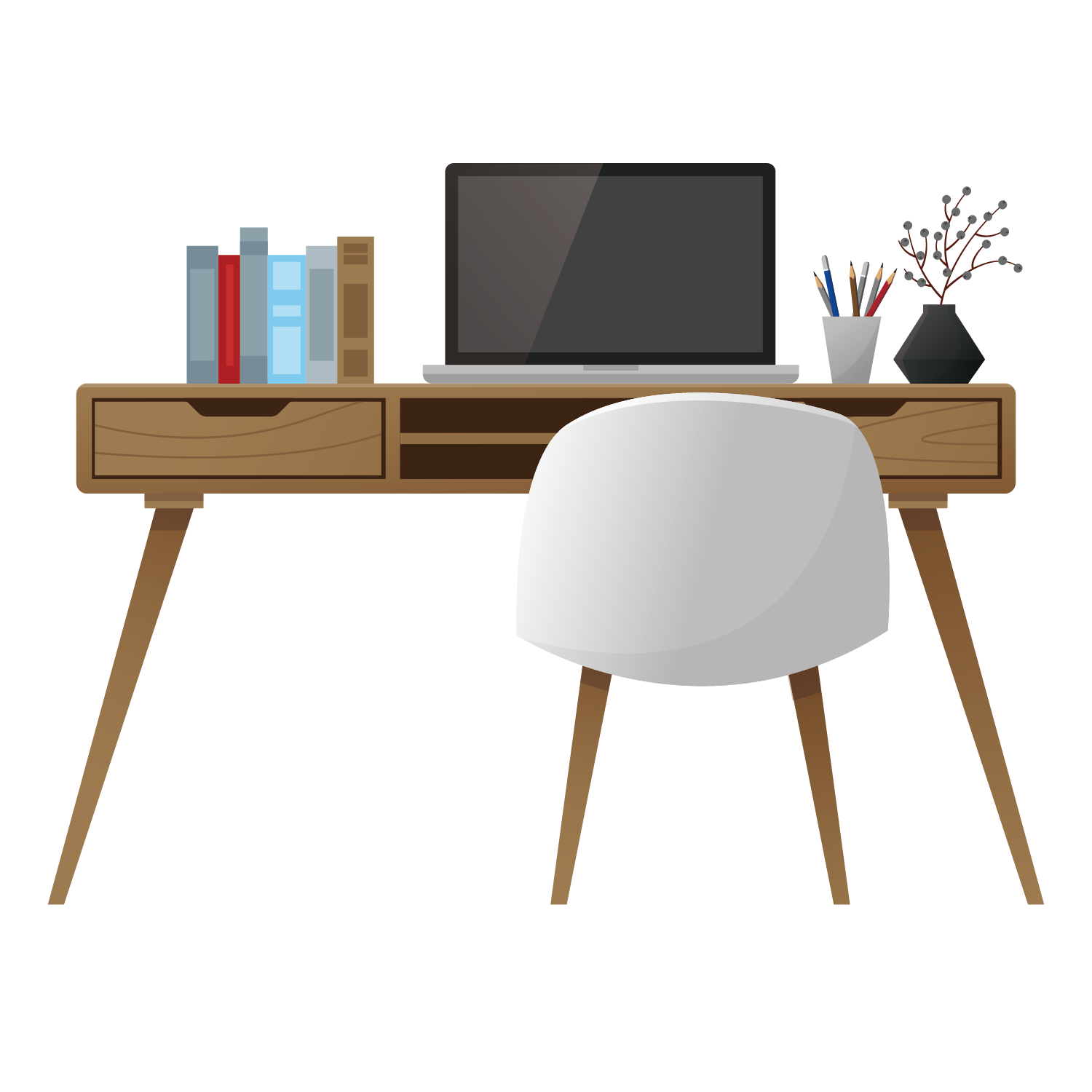 الموضوع /  درس في الصداقة
 من صفحة 86 إلى صفحة 88
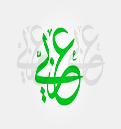 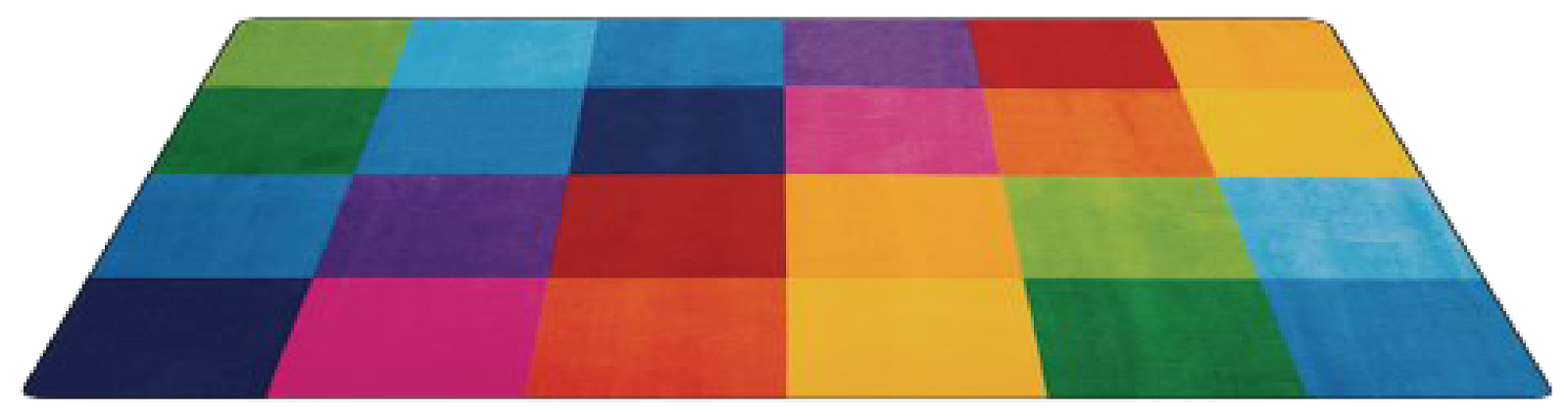 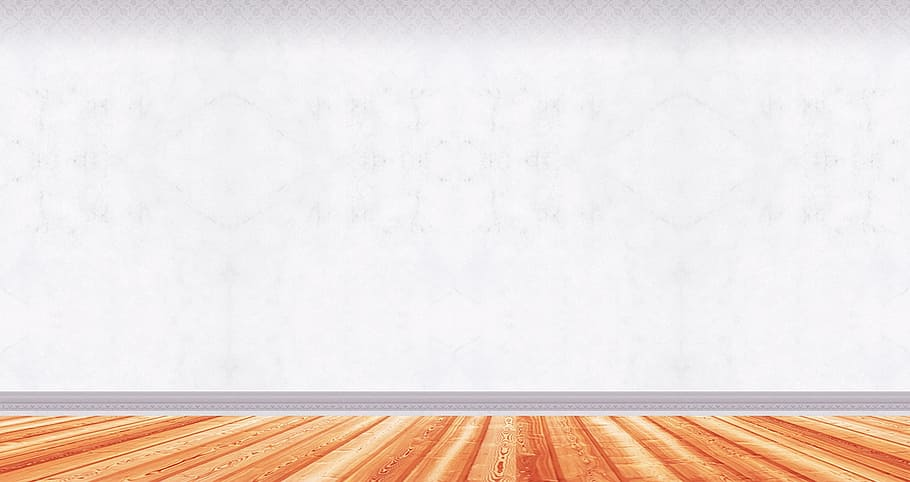 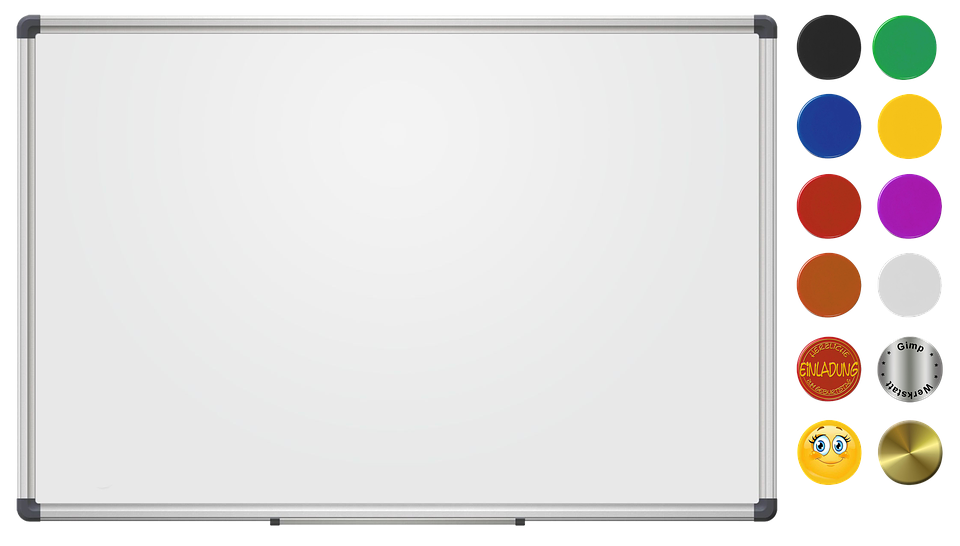 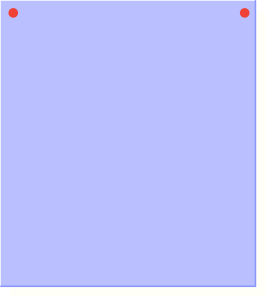 اكتساب اتجاهات وقيم تتعلق بمحور ( أخلاق وفضائل )
الكفايات
 والأهداف
اكتساب رصيد معرفي ولغوي متصل بمحور ( أخلاق وفضائل )
الكفايات :
الاقتداء بسلوك وآداب من سيرة النبي عليه السلام وهديه
قراءة  الكفايات المستهدفة قراءة صحيحة
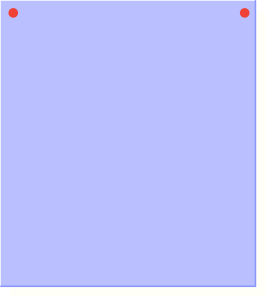 يتوقع من الطالبة
 في نهاية المكون :
تذكر عناصر القصة
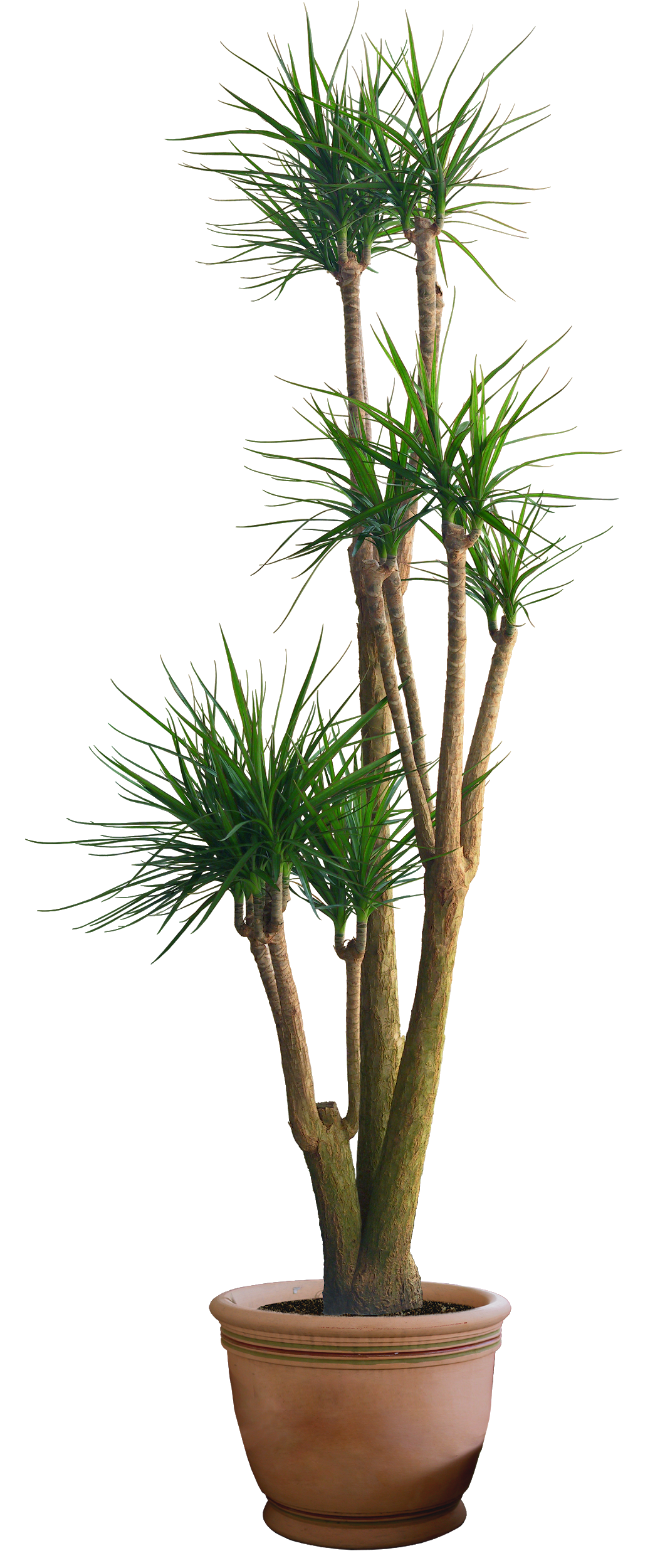 قراءة القصة المعروضة قراءة صامتة
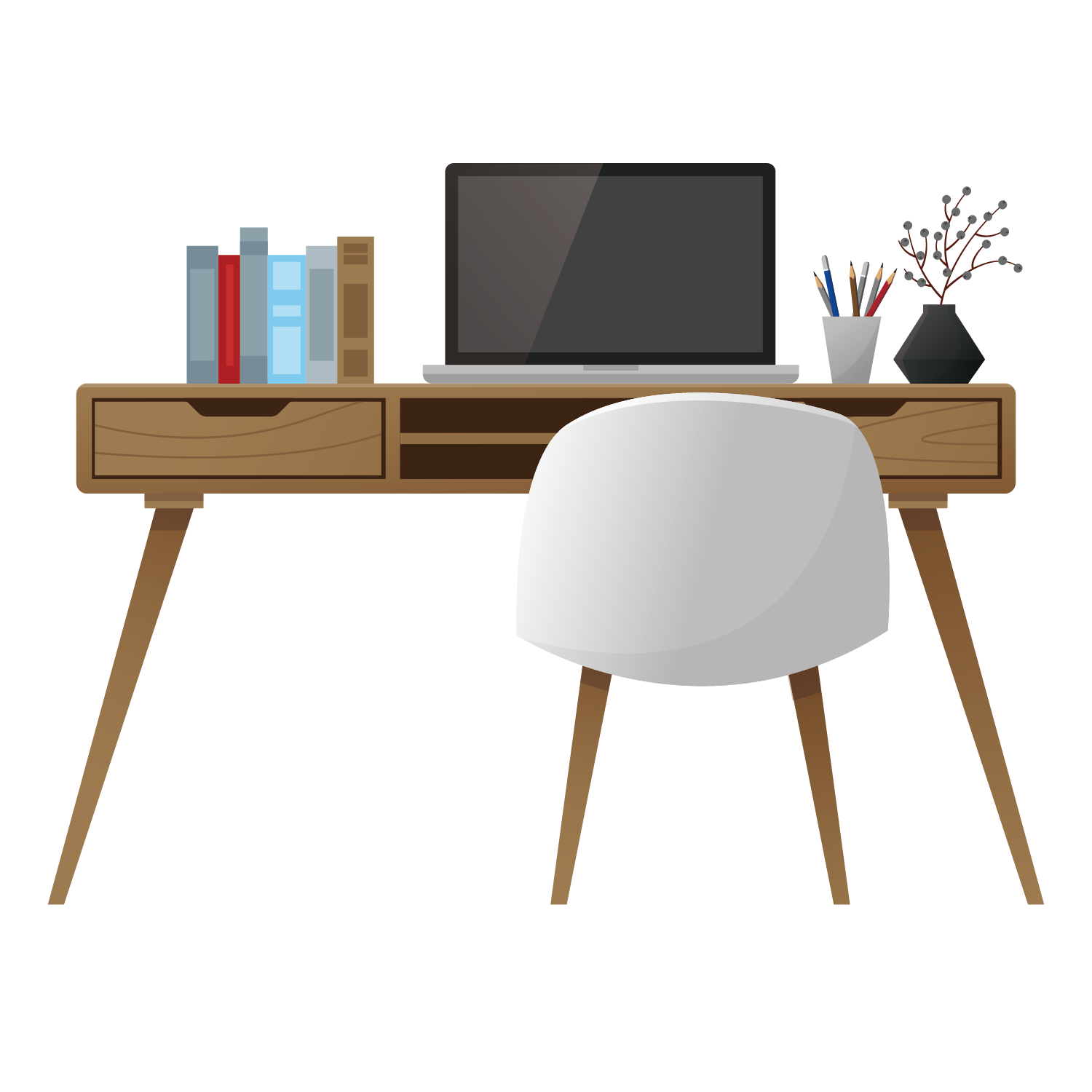 الأهداف :
التواصل الشفهي بحكاية القصة المقروءة
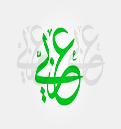 تعبئة استمارة القصة حسب المطلوب
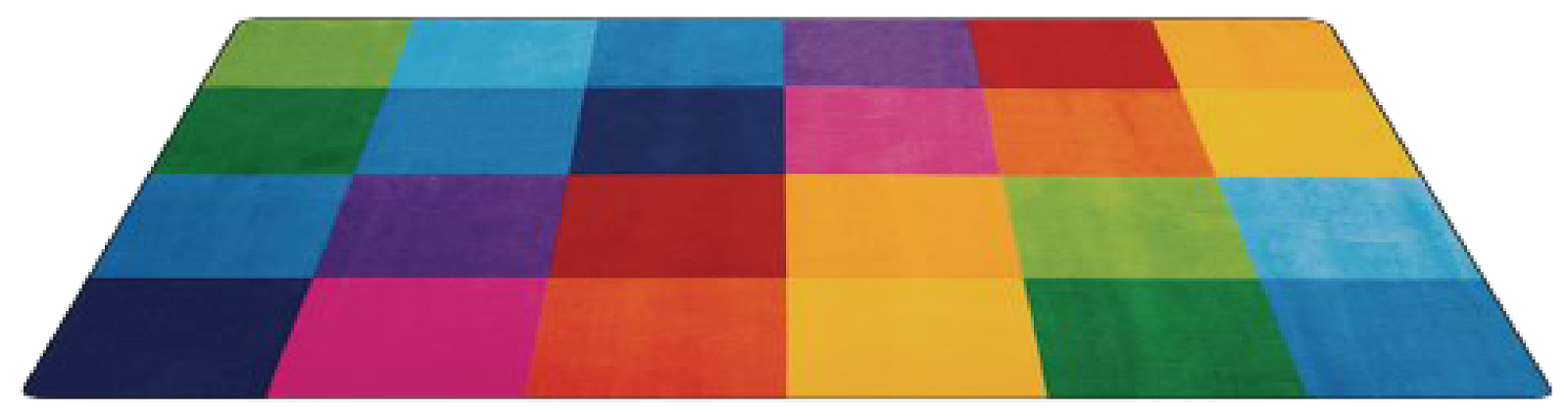 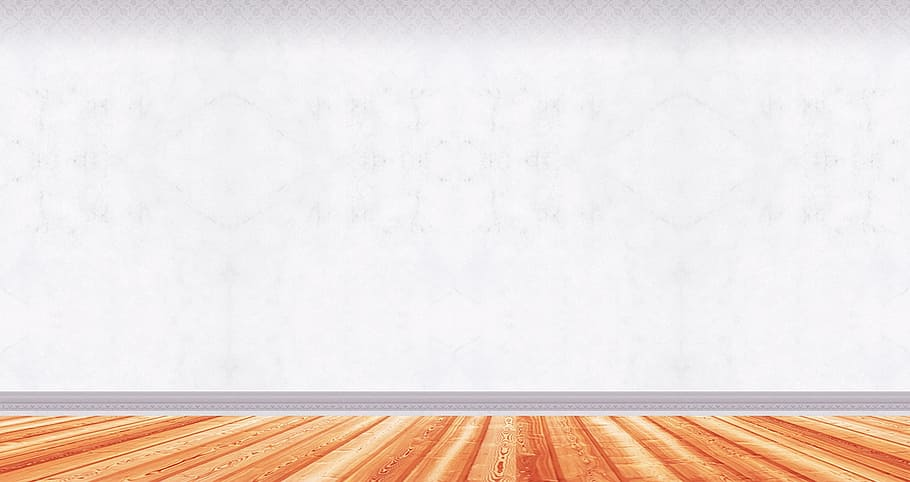 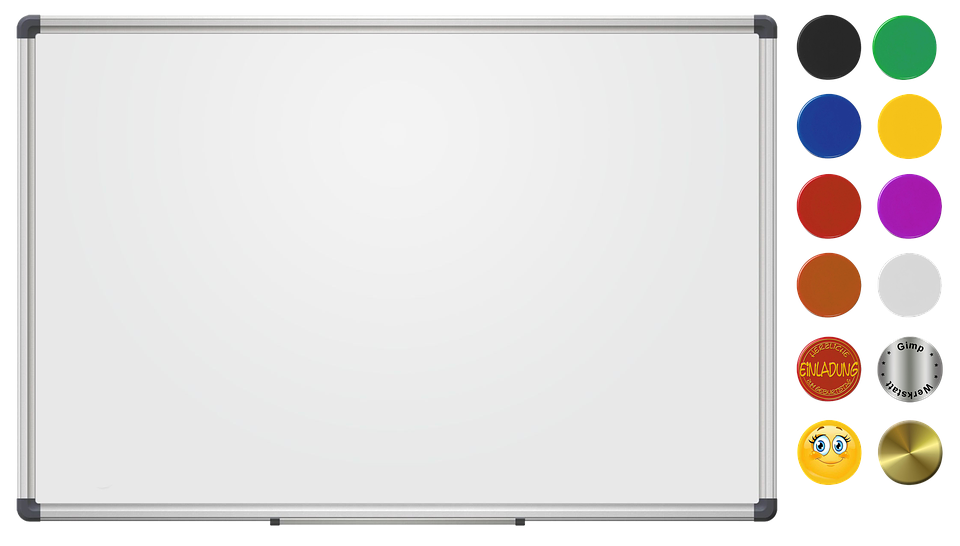 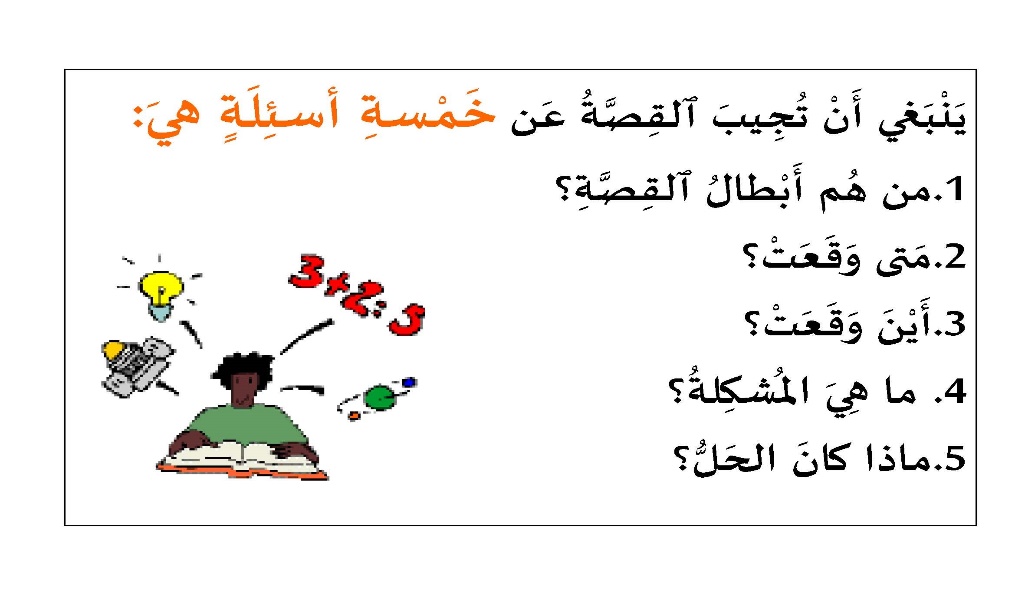 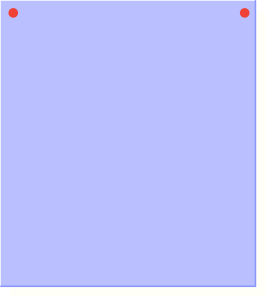 استراتيجية
 شريط الذكريات
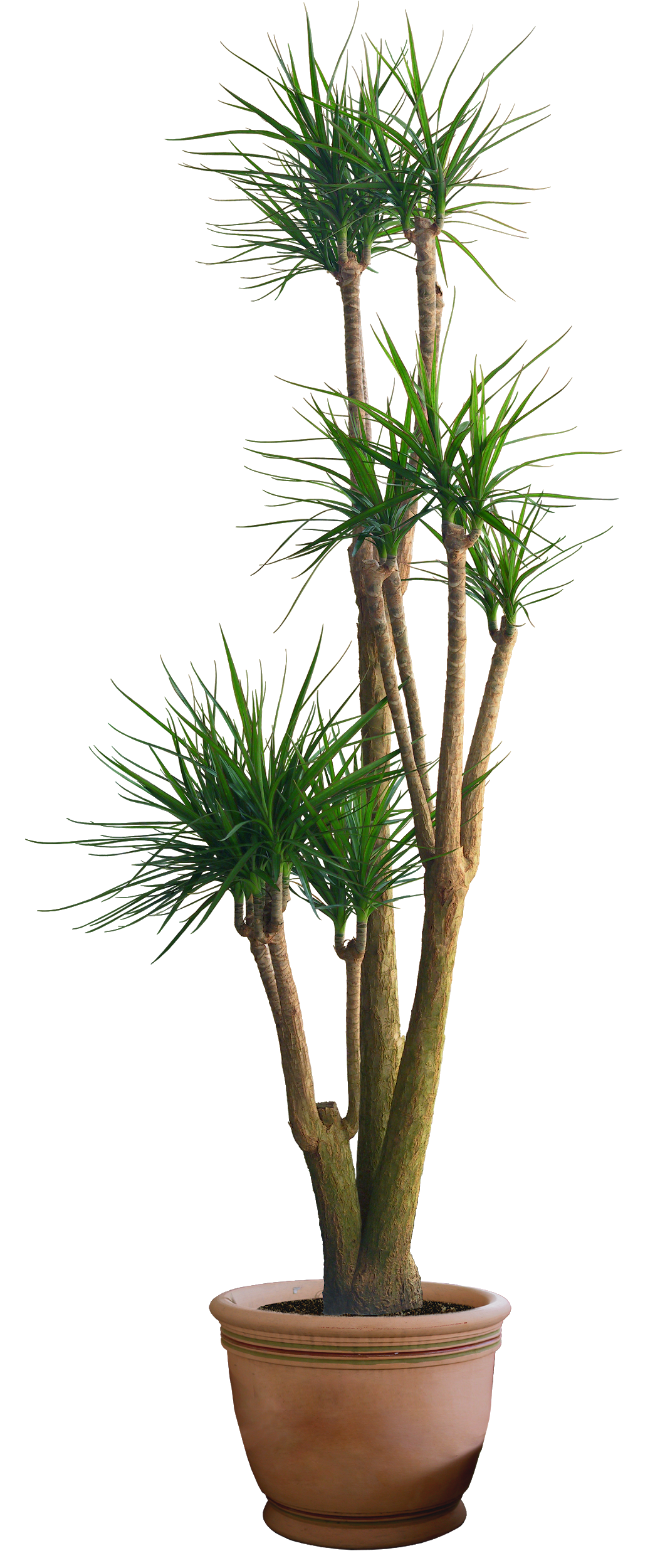 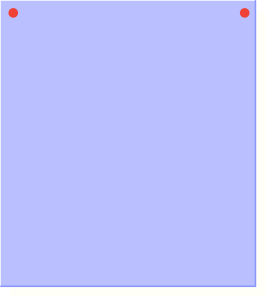 من خارج الكتاب
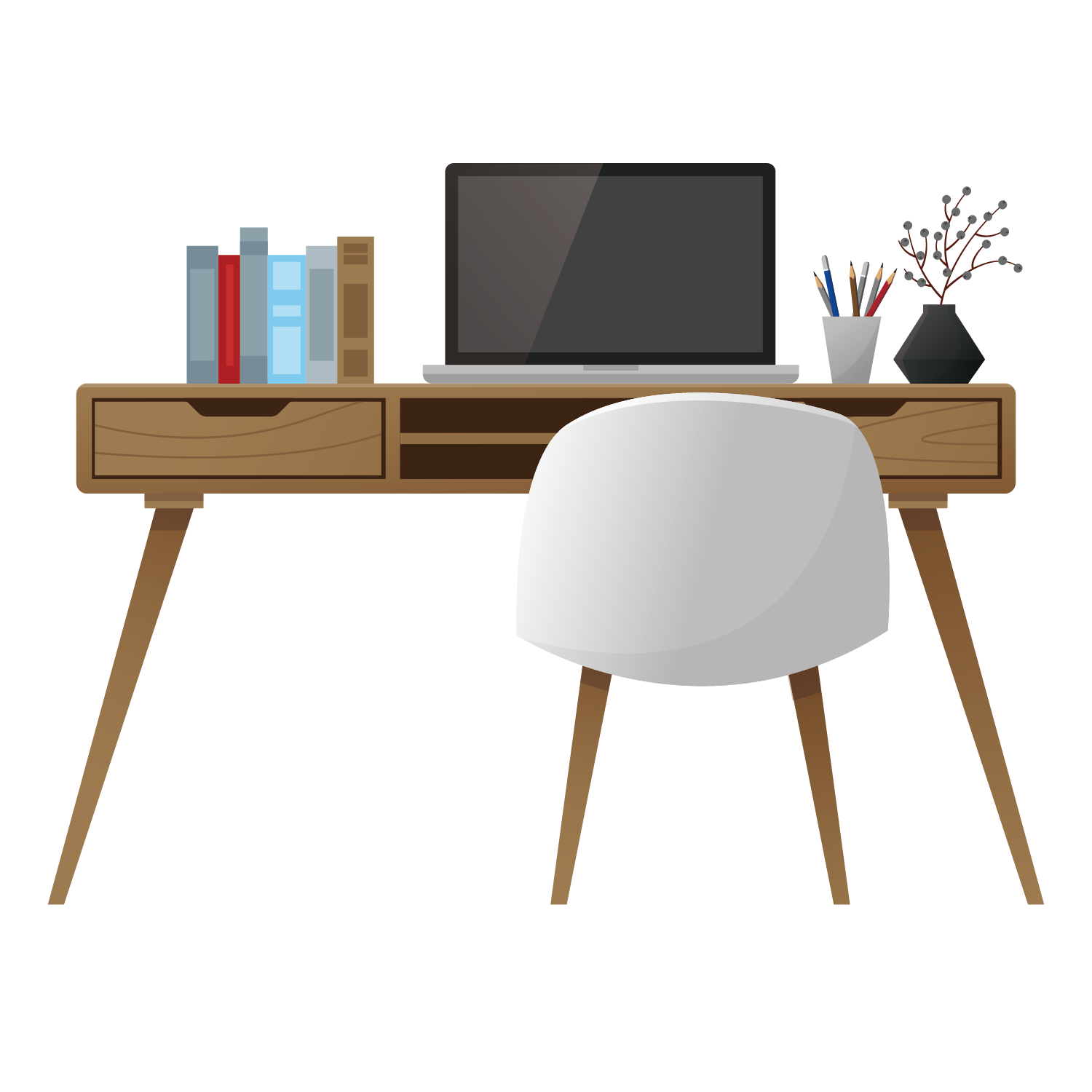 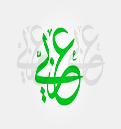 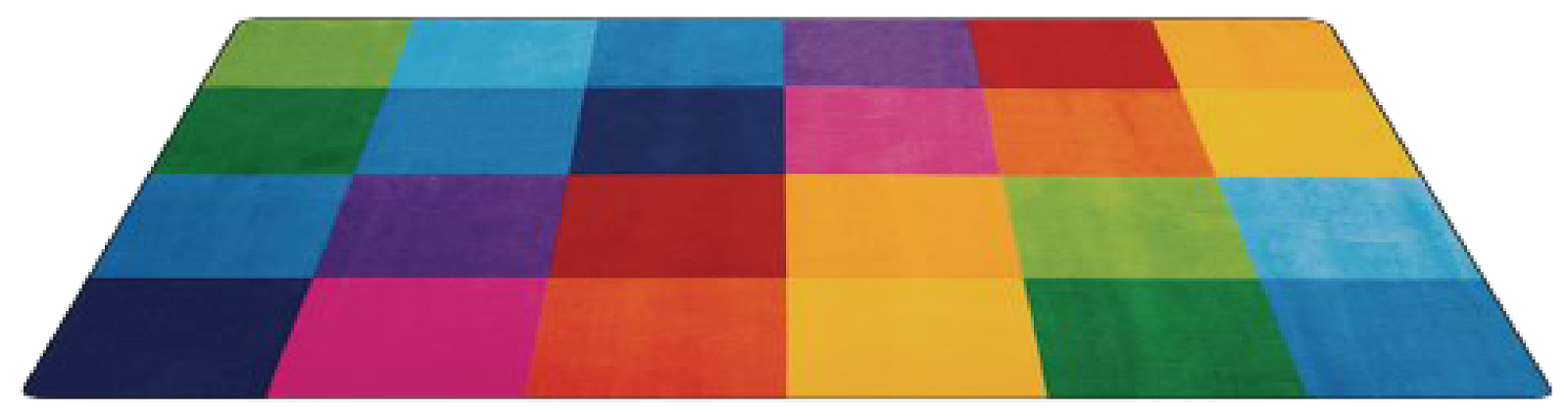 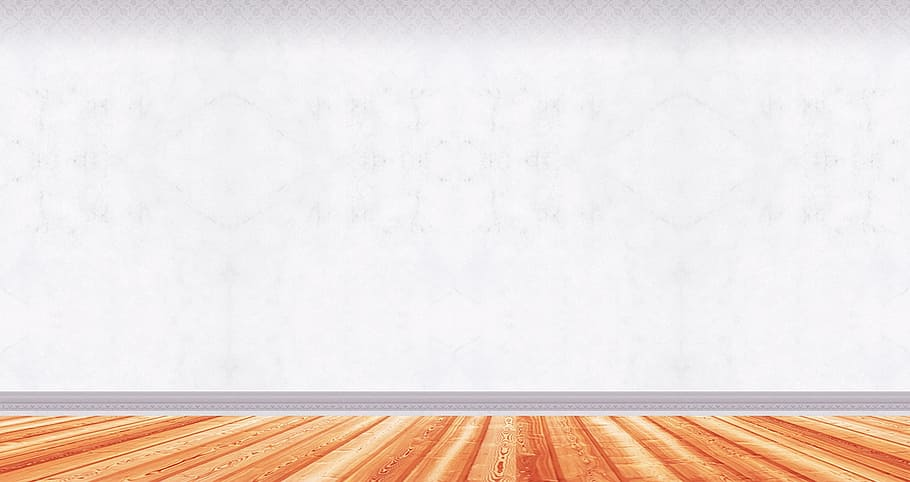 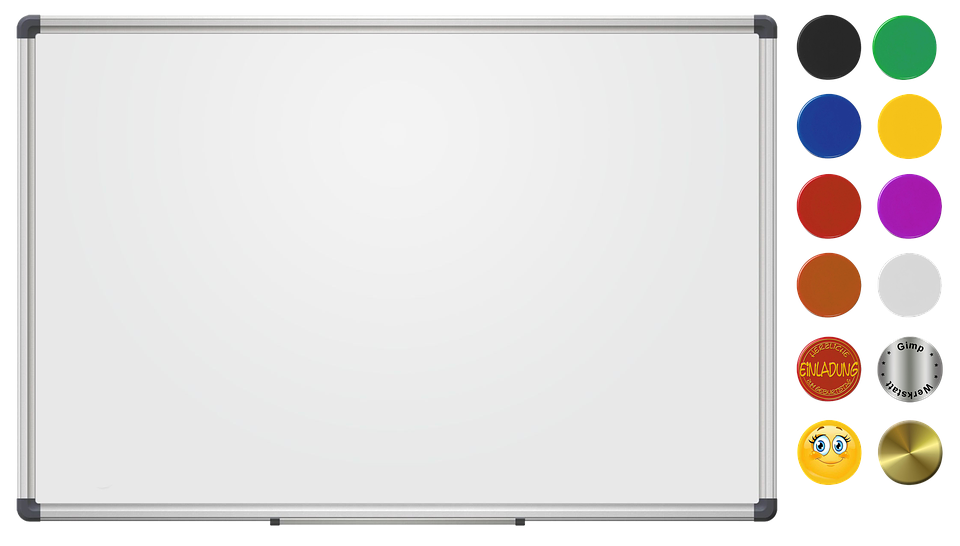 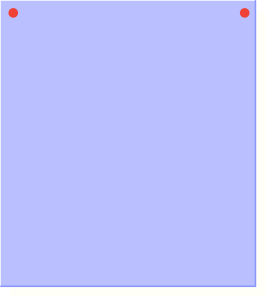 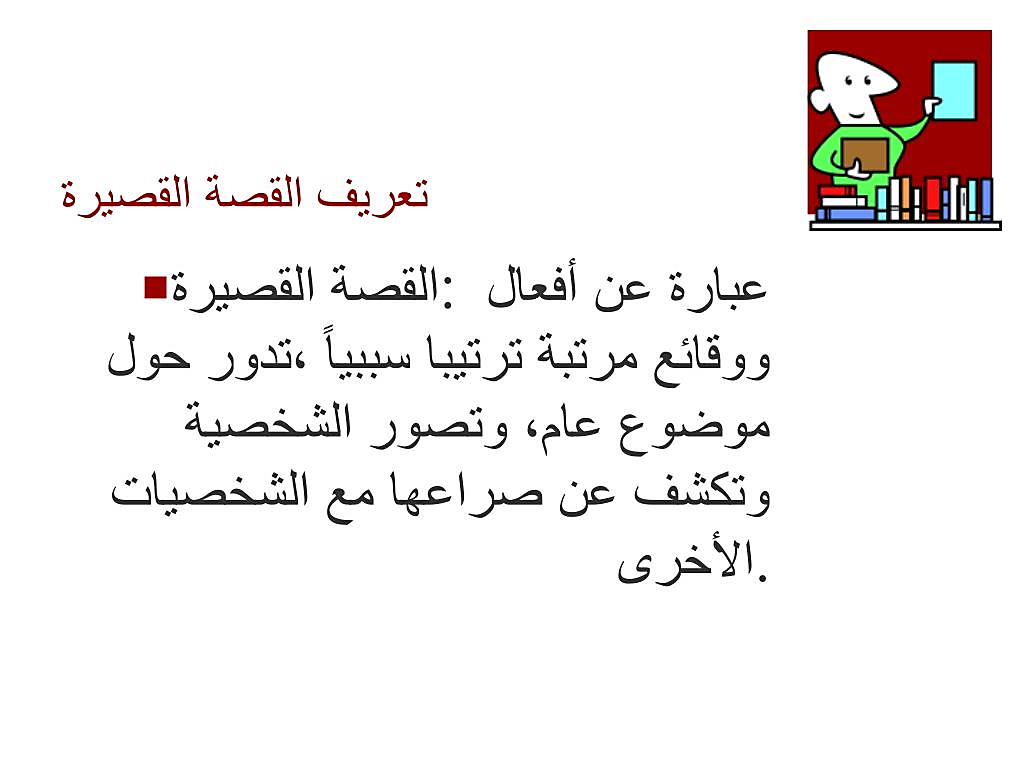 معلومة
إثرائية
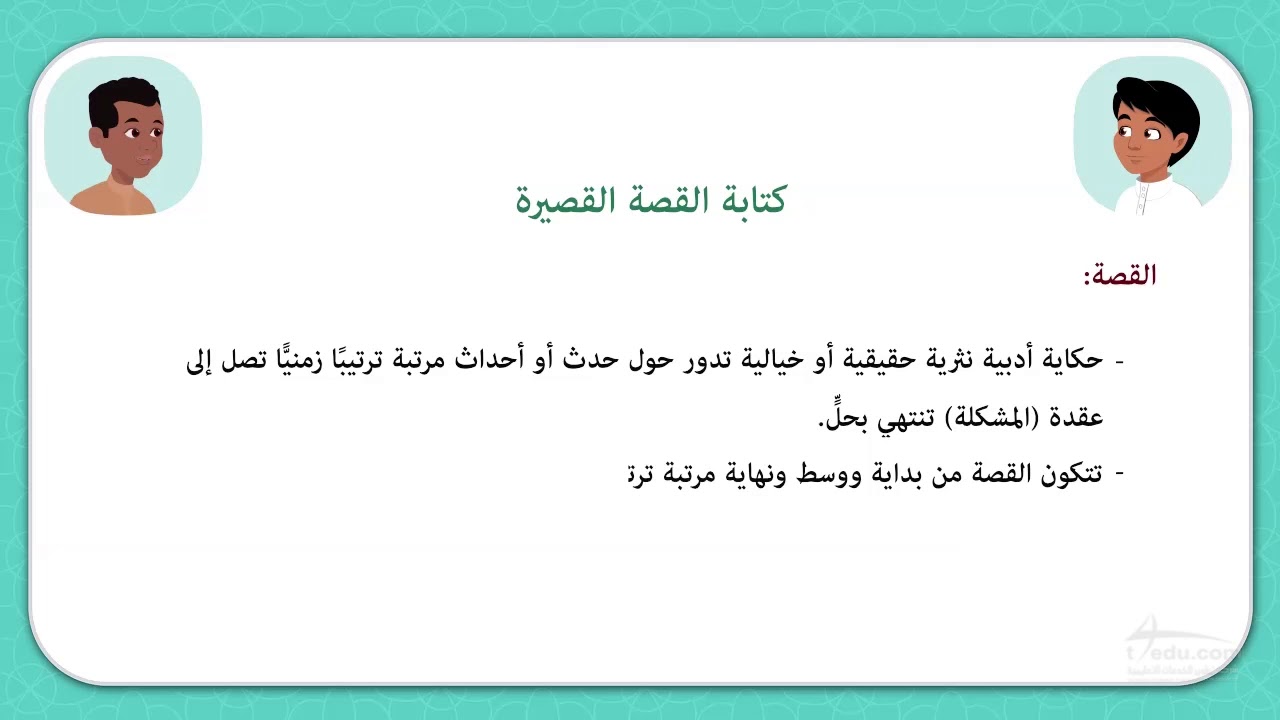 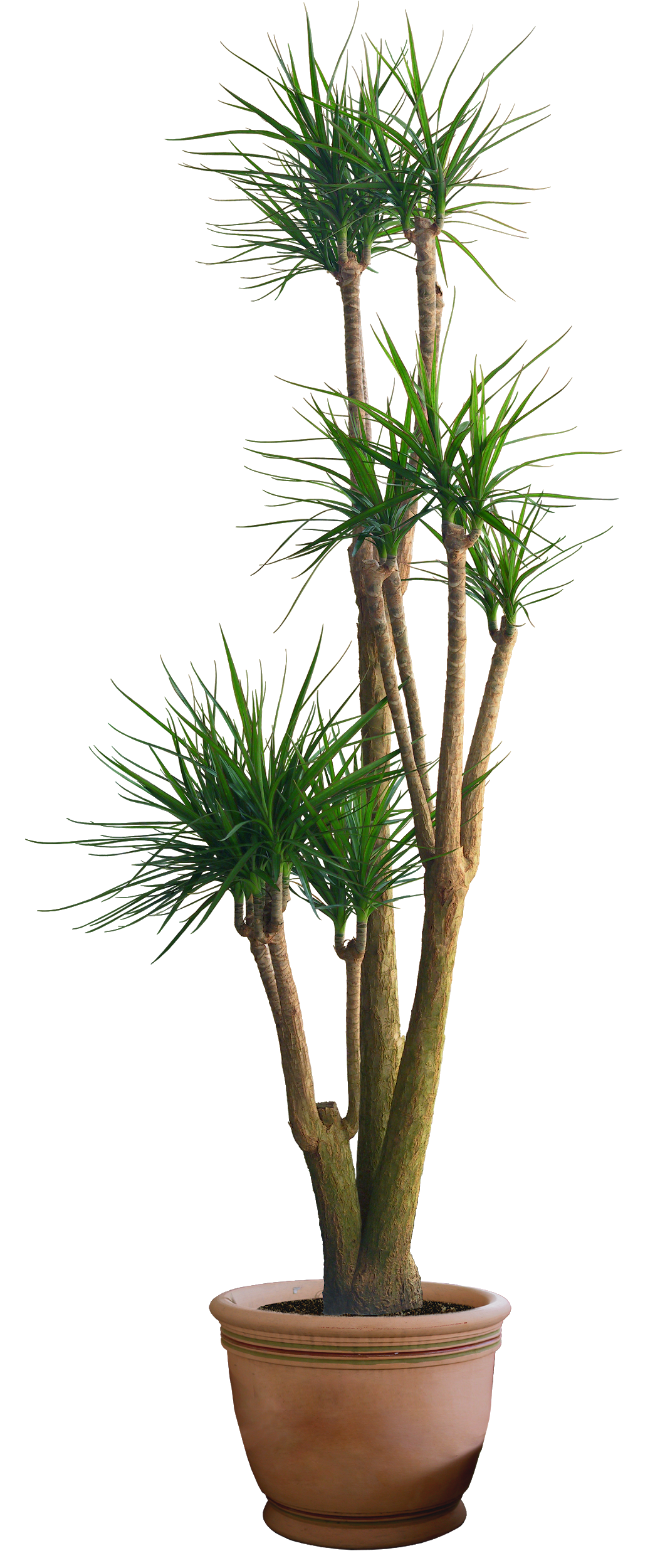 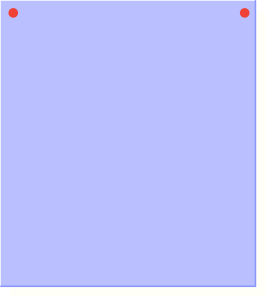 من خارج الكتاب
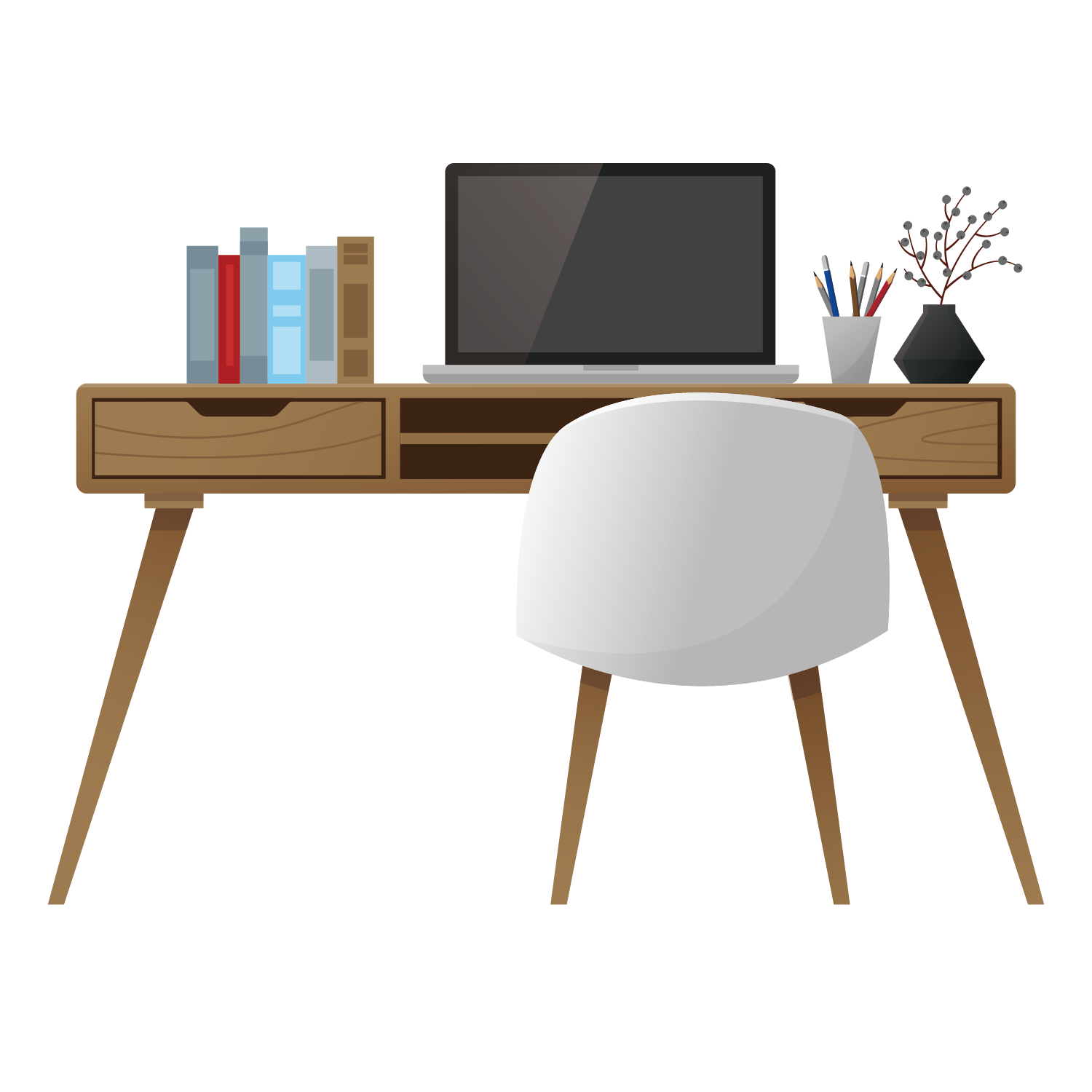 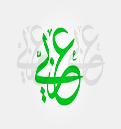 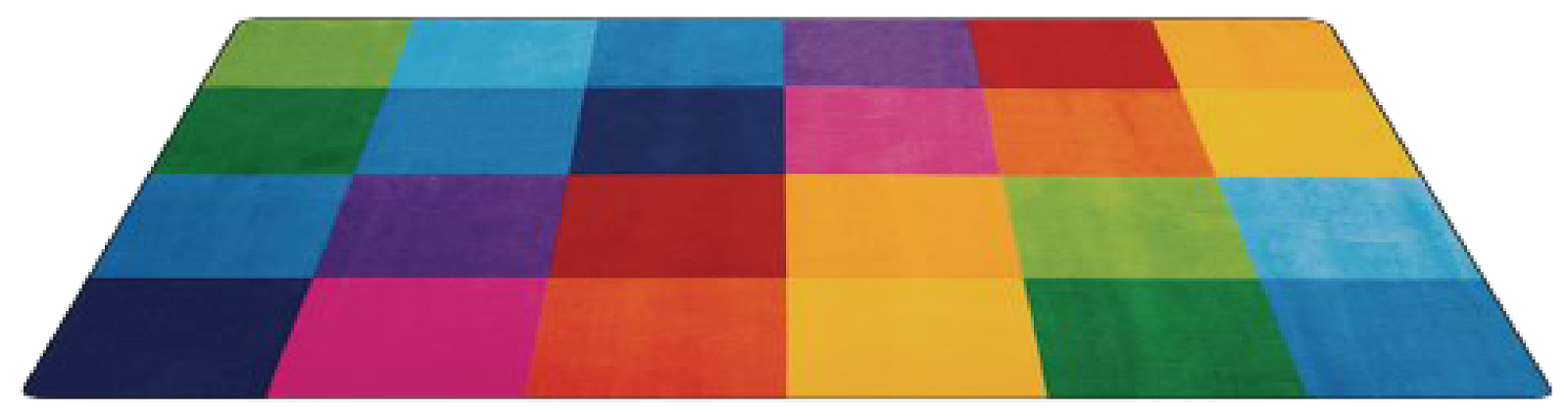 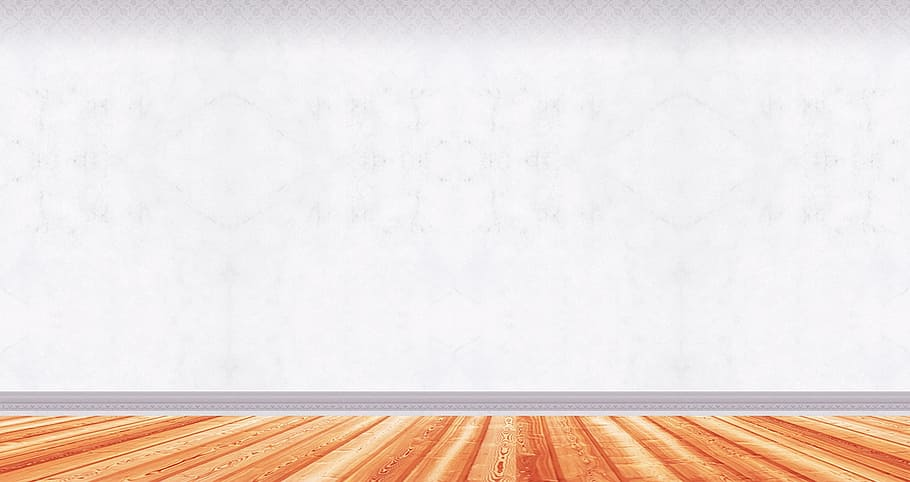 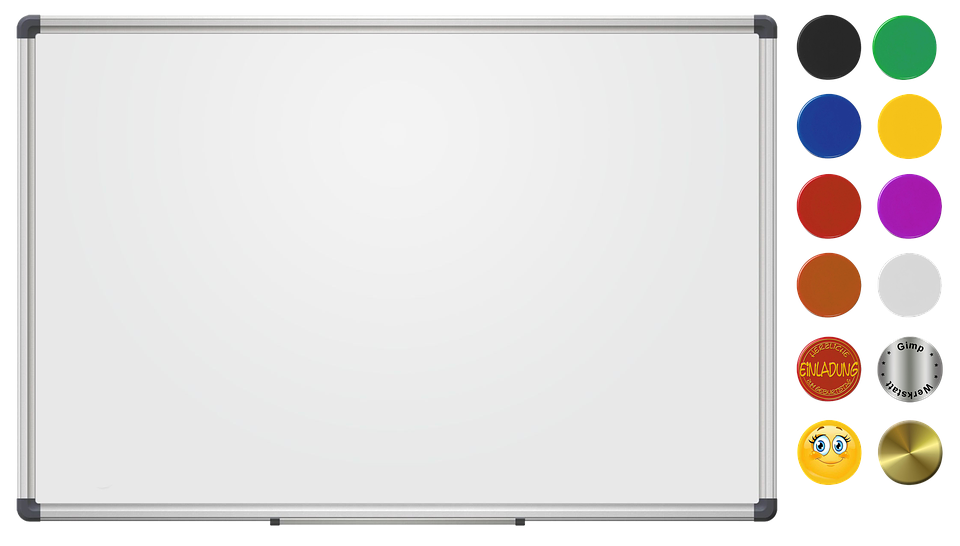 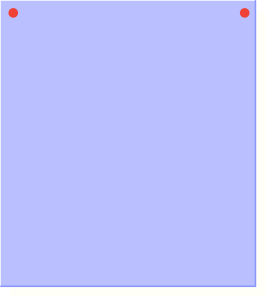 فيديو لتثبيت المعلومة
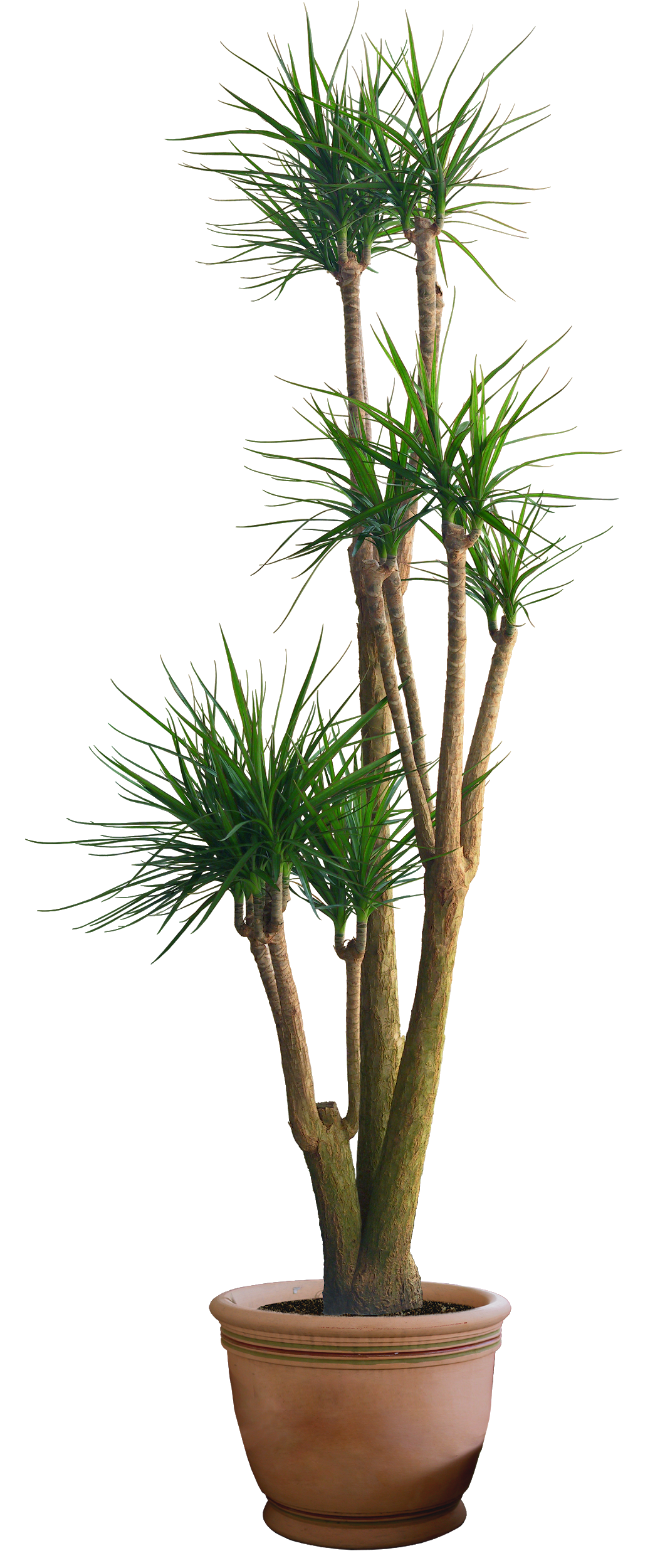 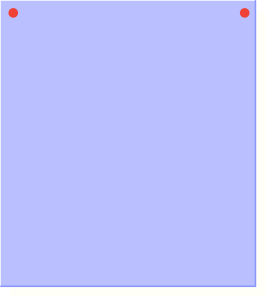 من خارج الكتاب
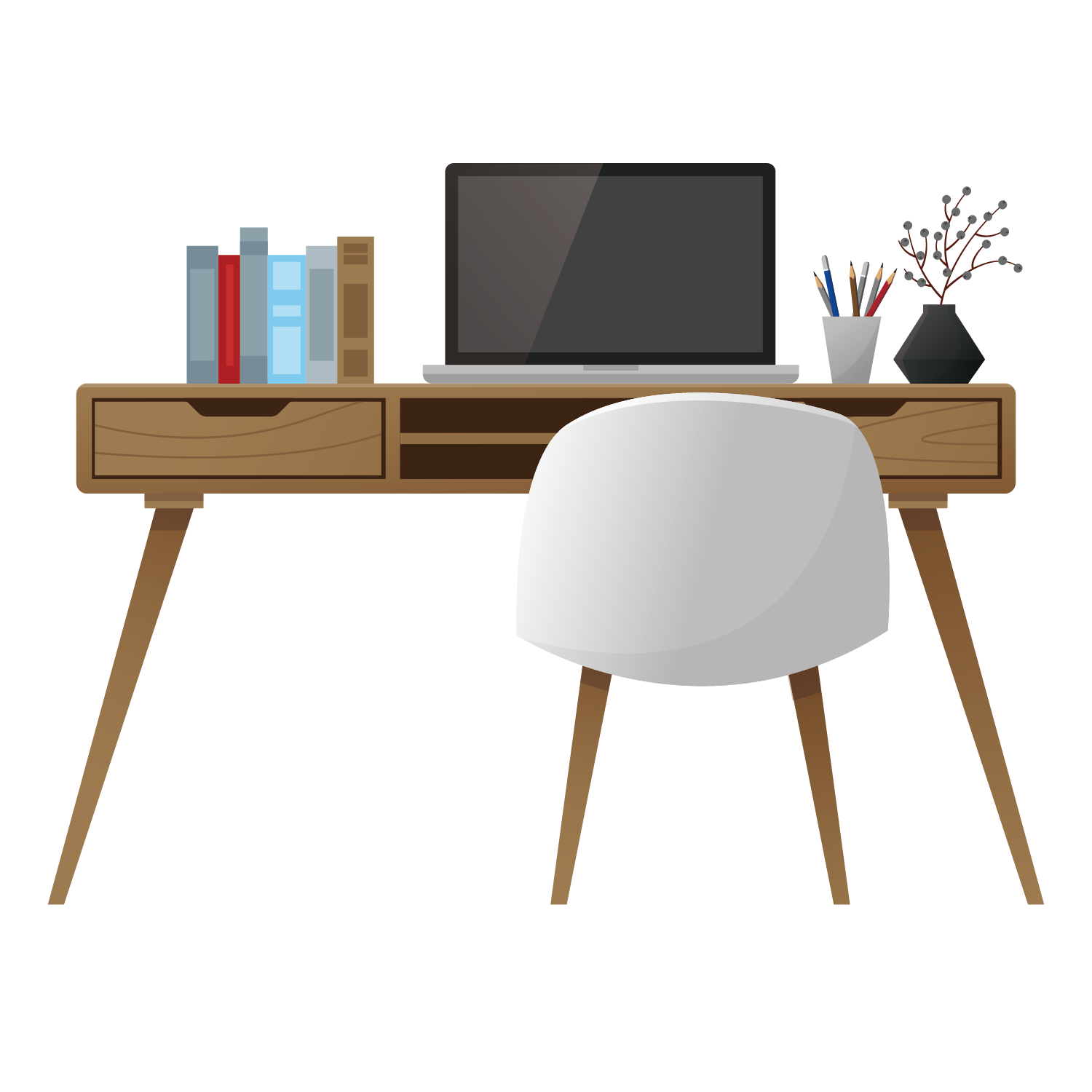 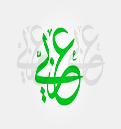 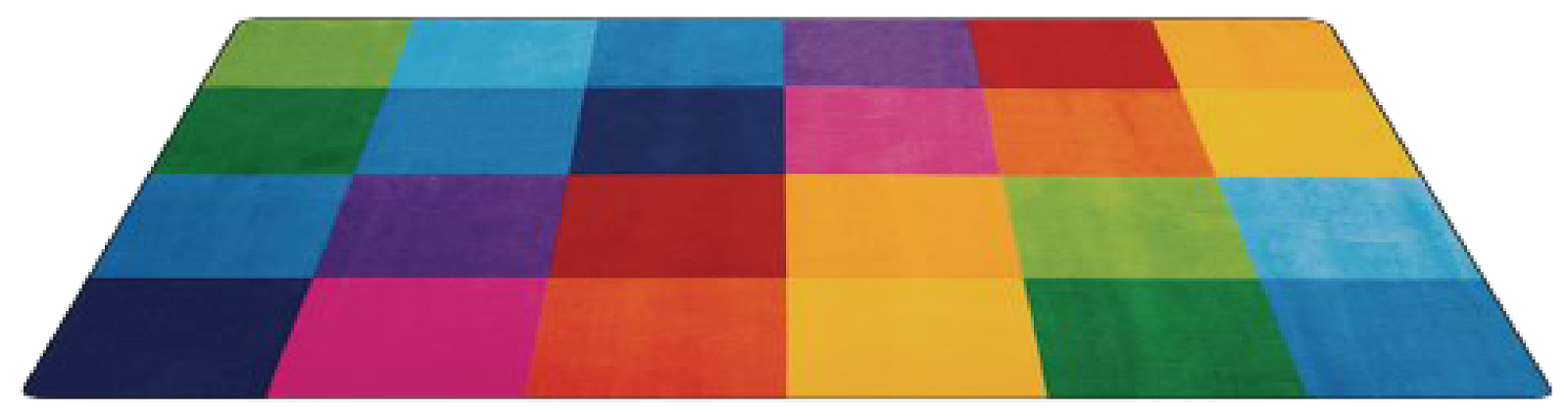 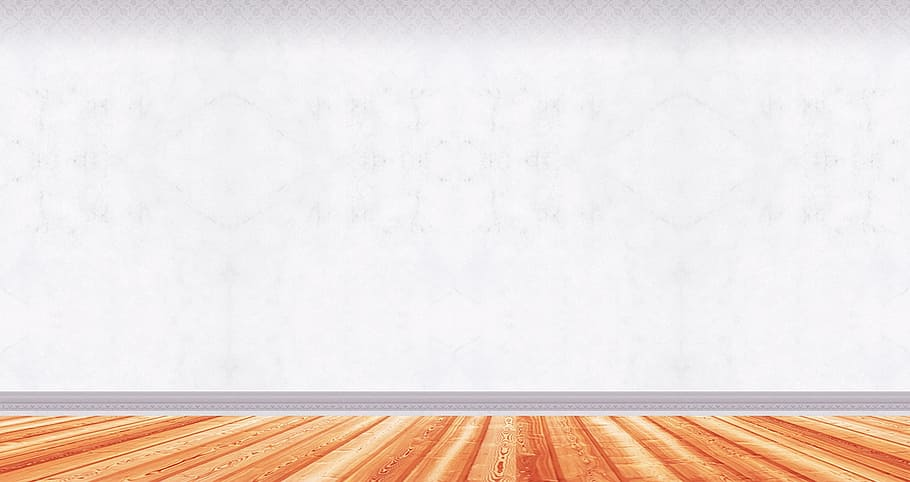 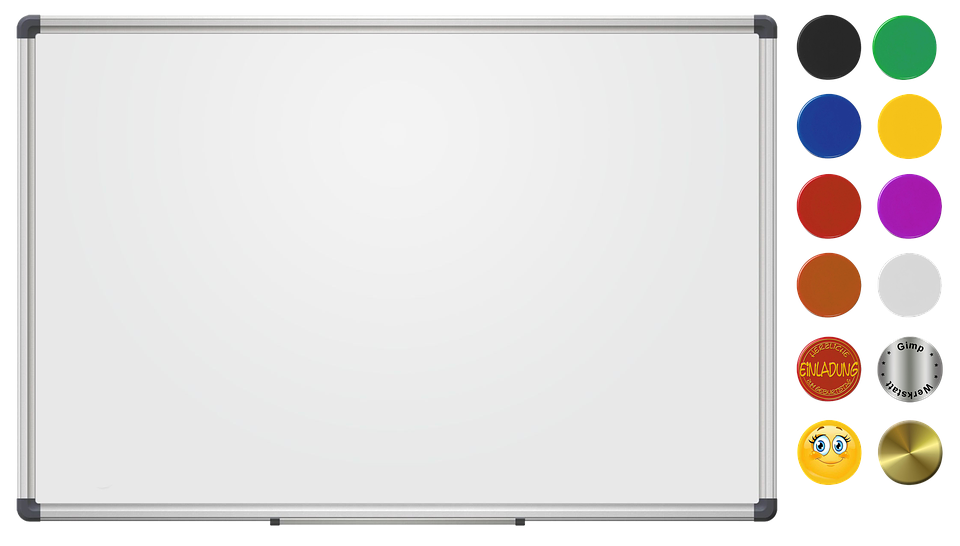 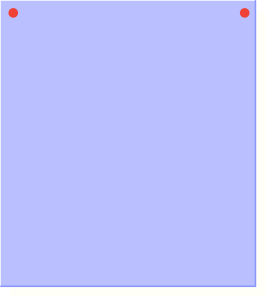 قصة درس في الصداقة مسموعة
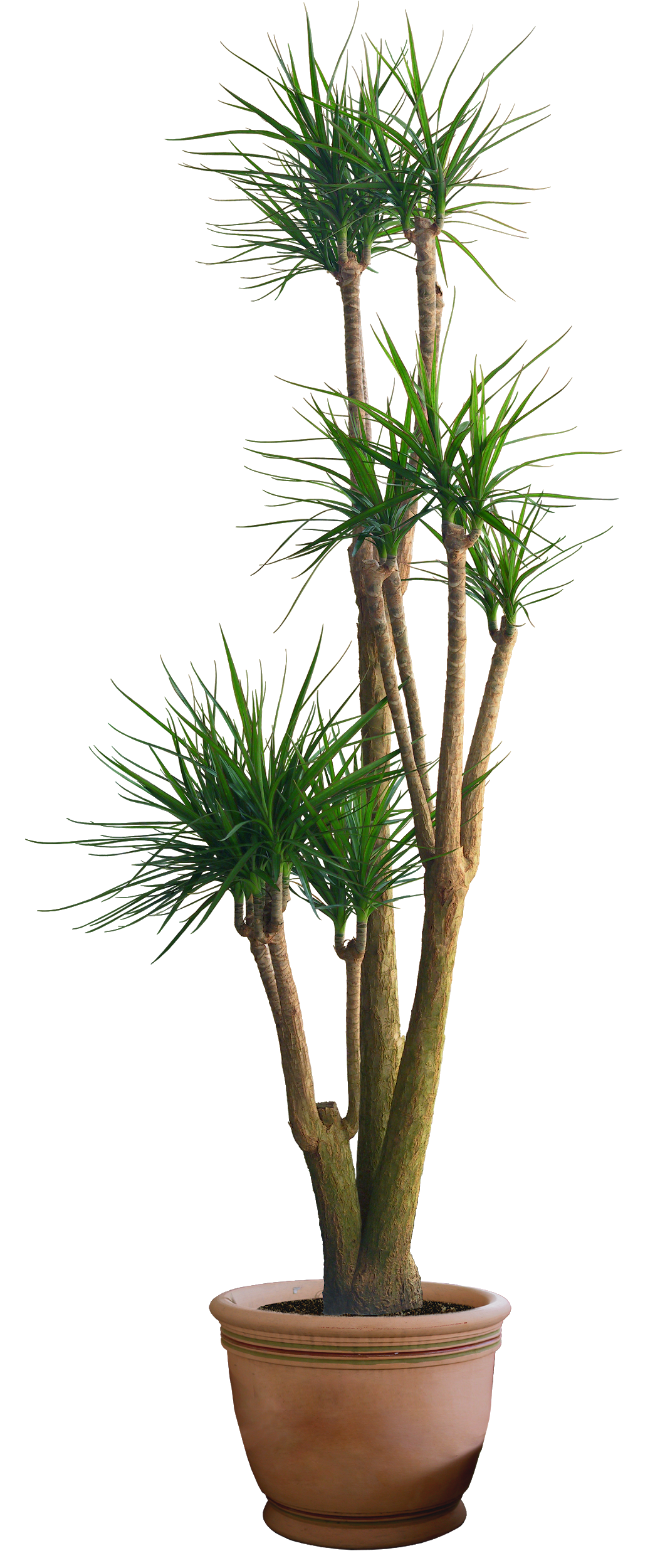 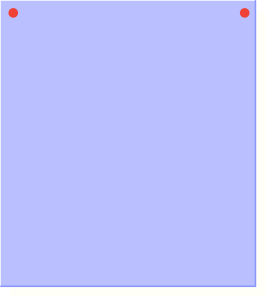 من خارج الكتاب
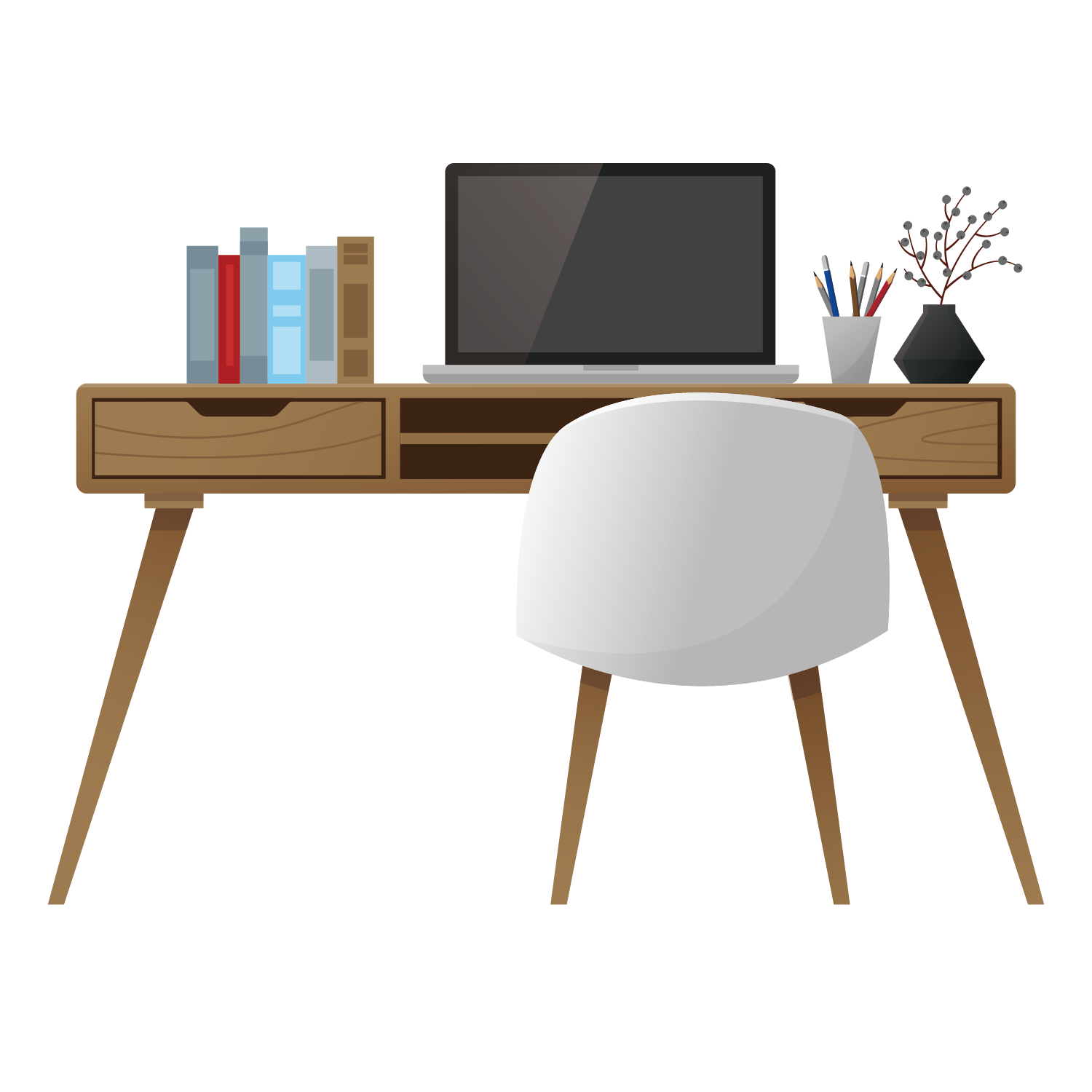 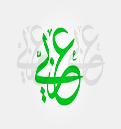 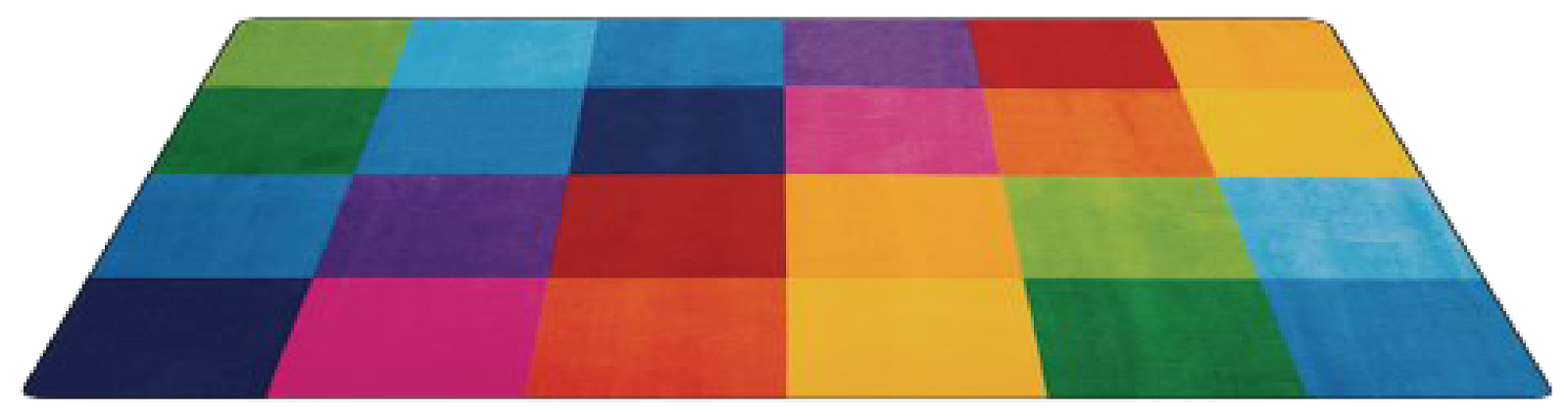 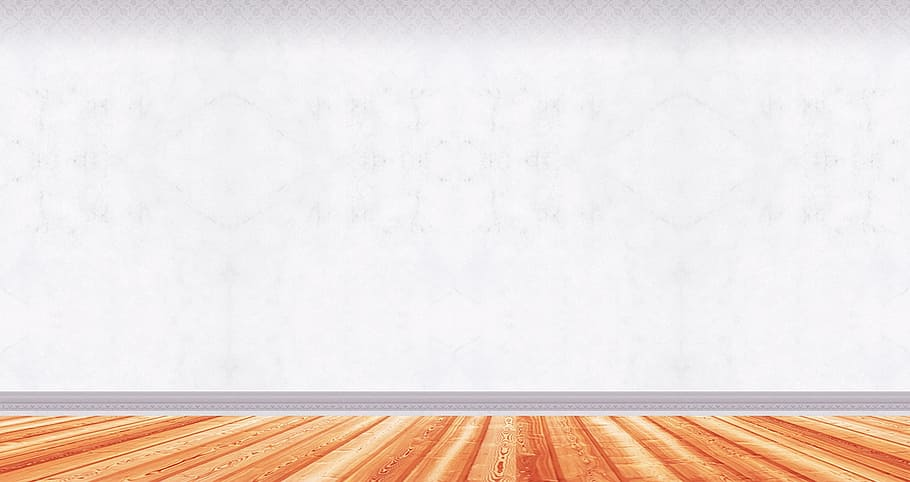 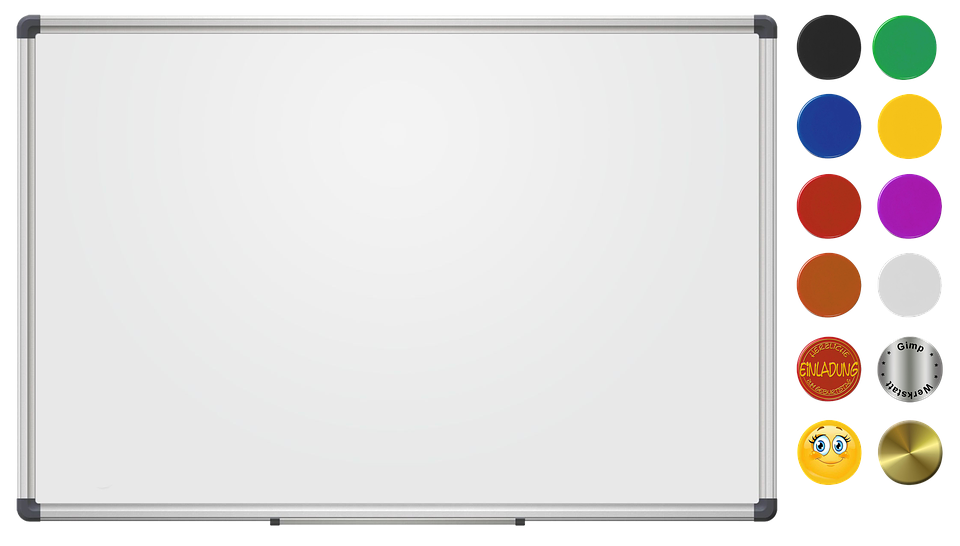 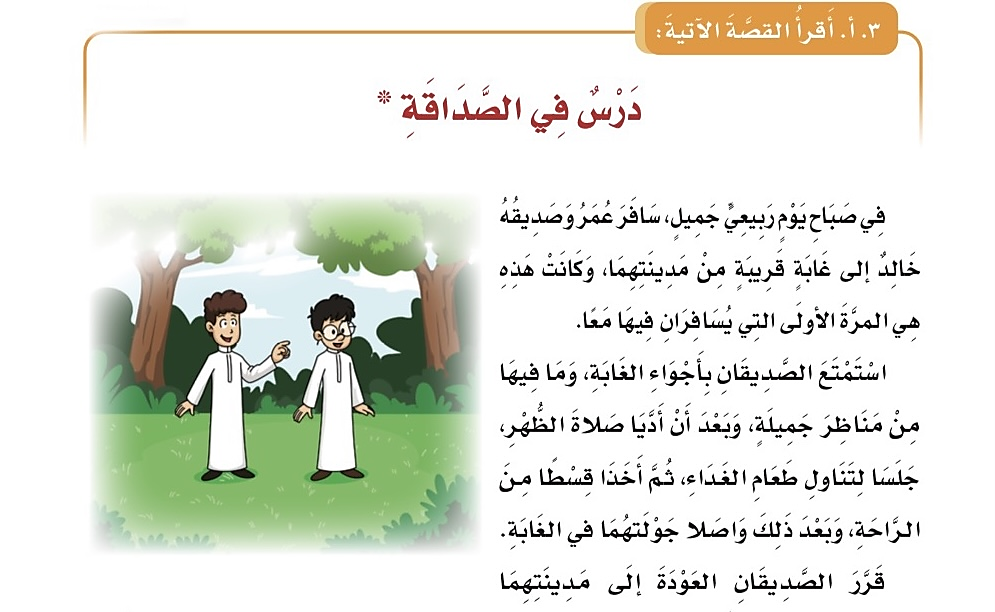 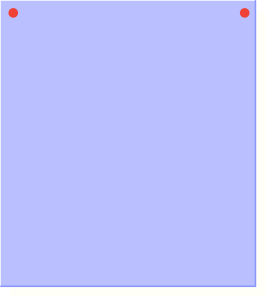 مهارة
القراءة
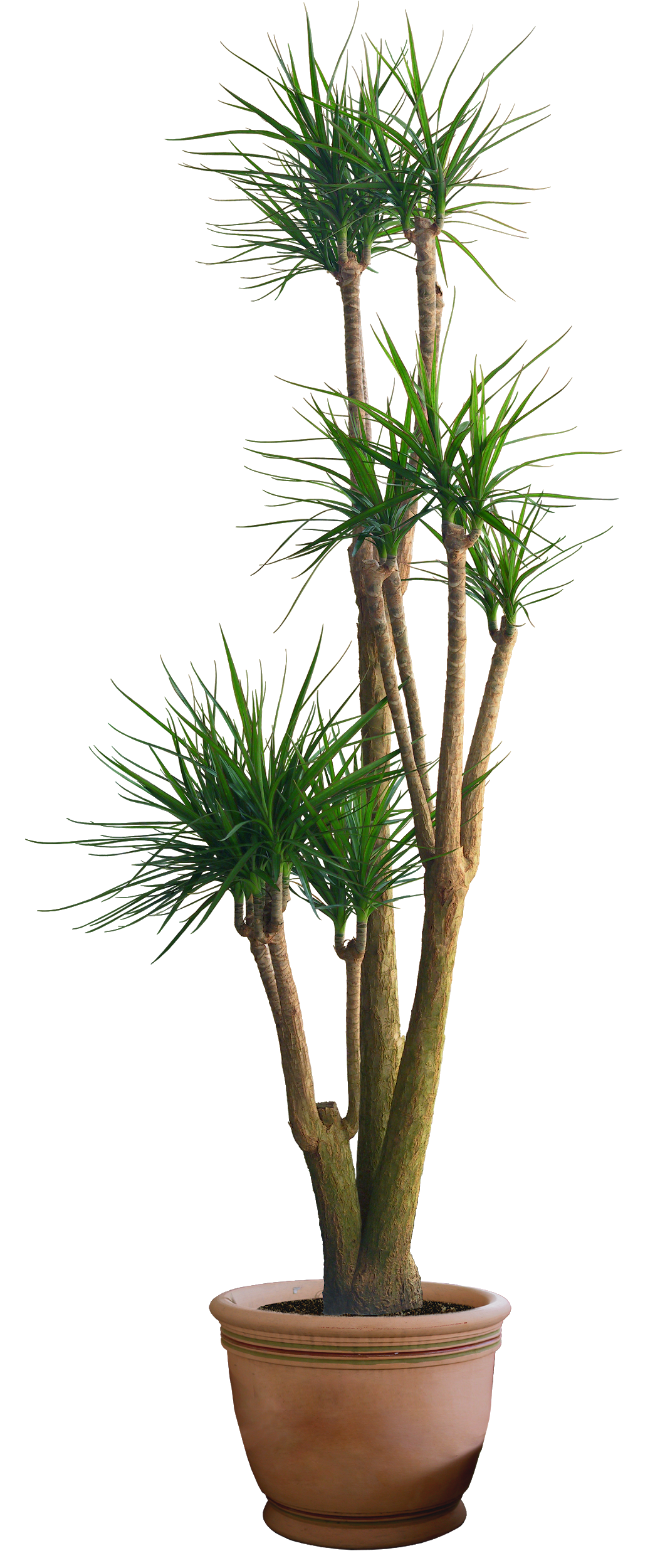 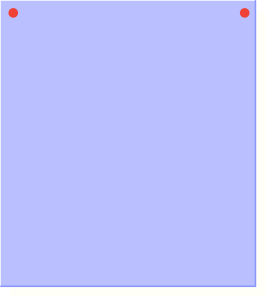 ص 86
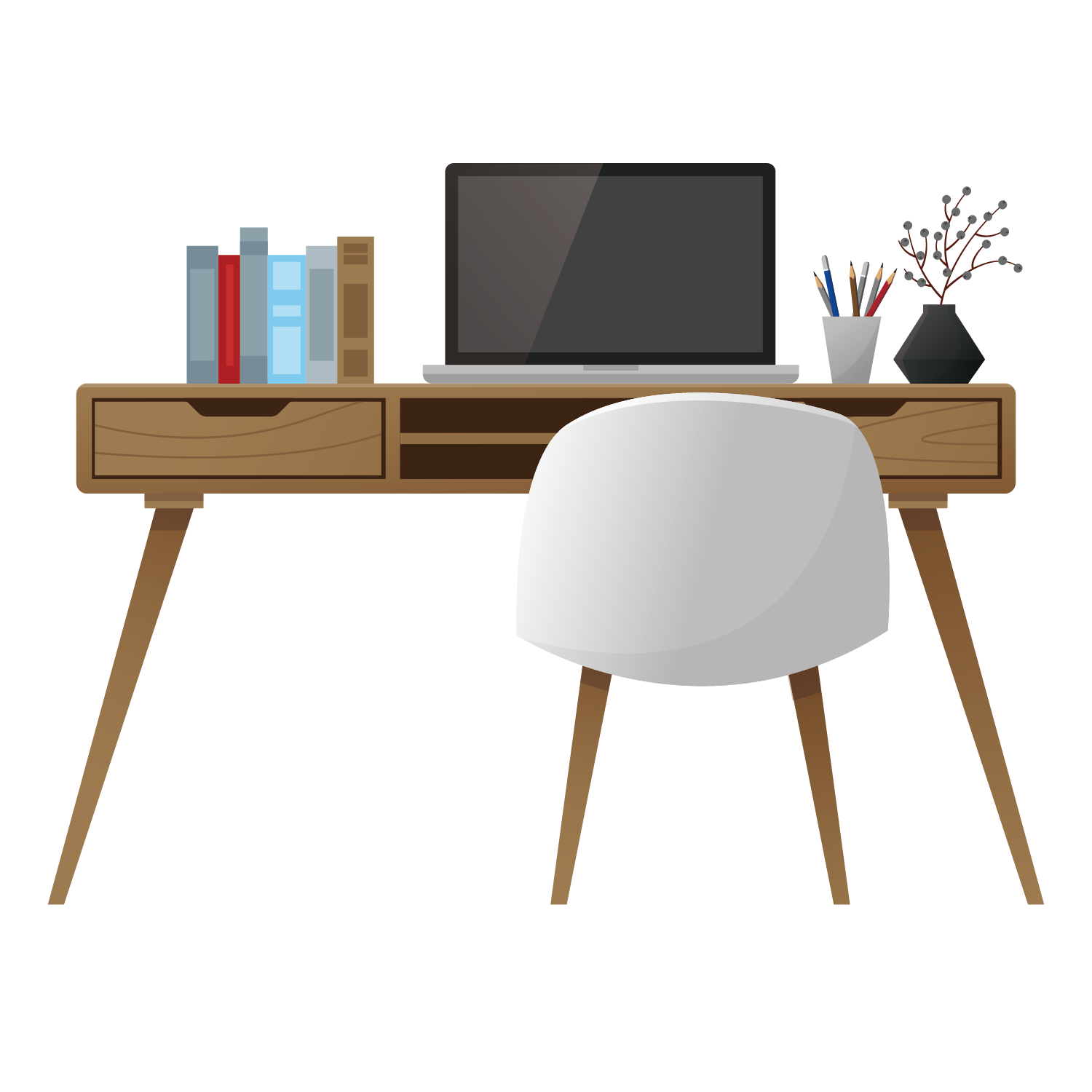 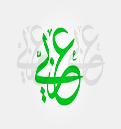 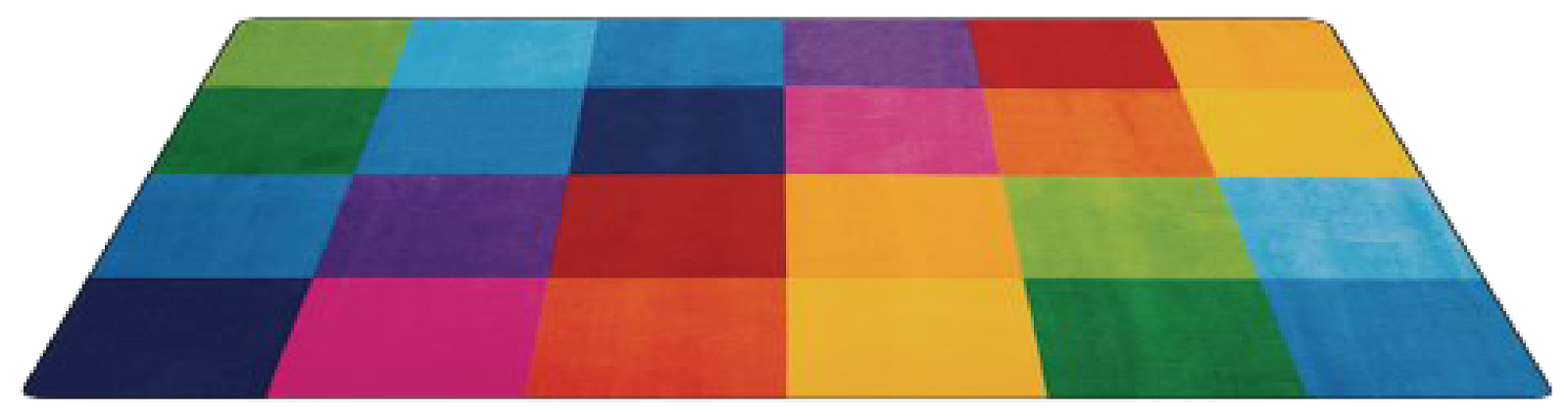 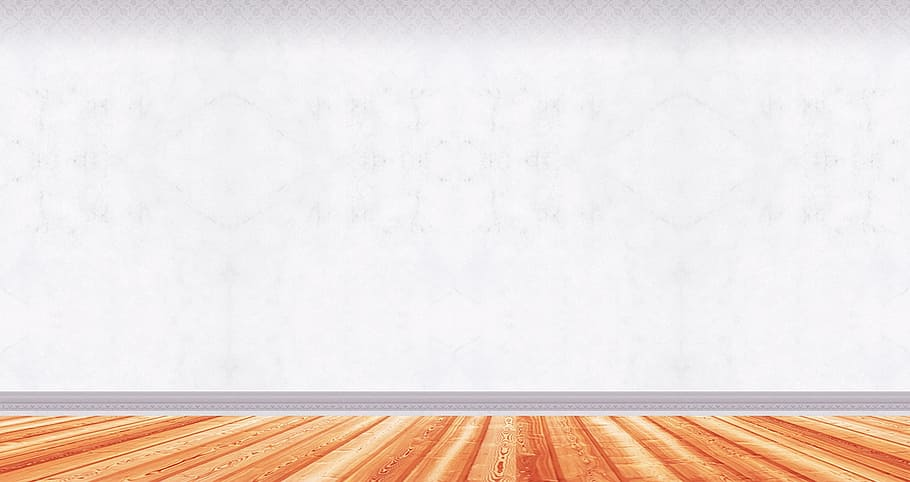 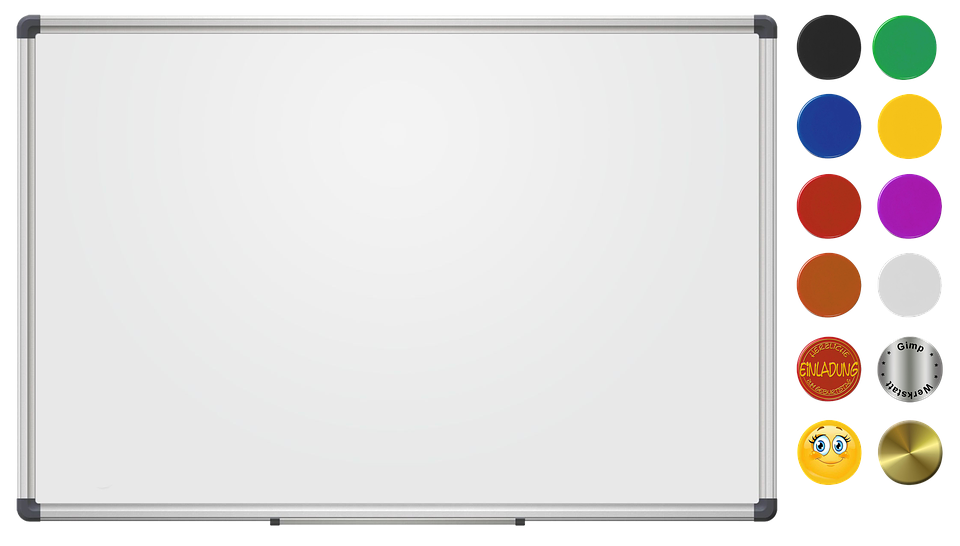 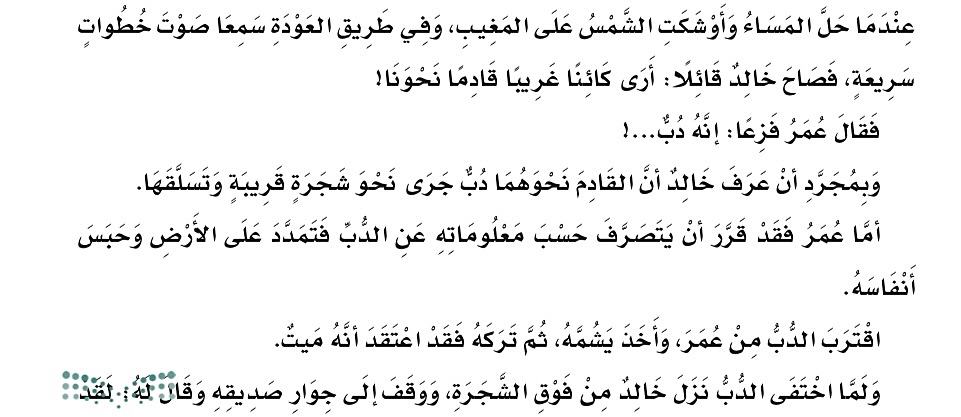 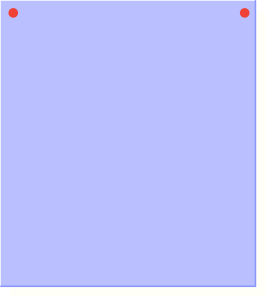 مهارة
القراءة
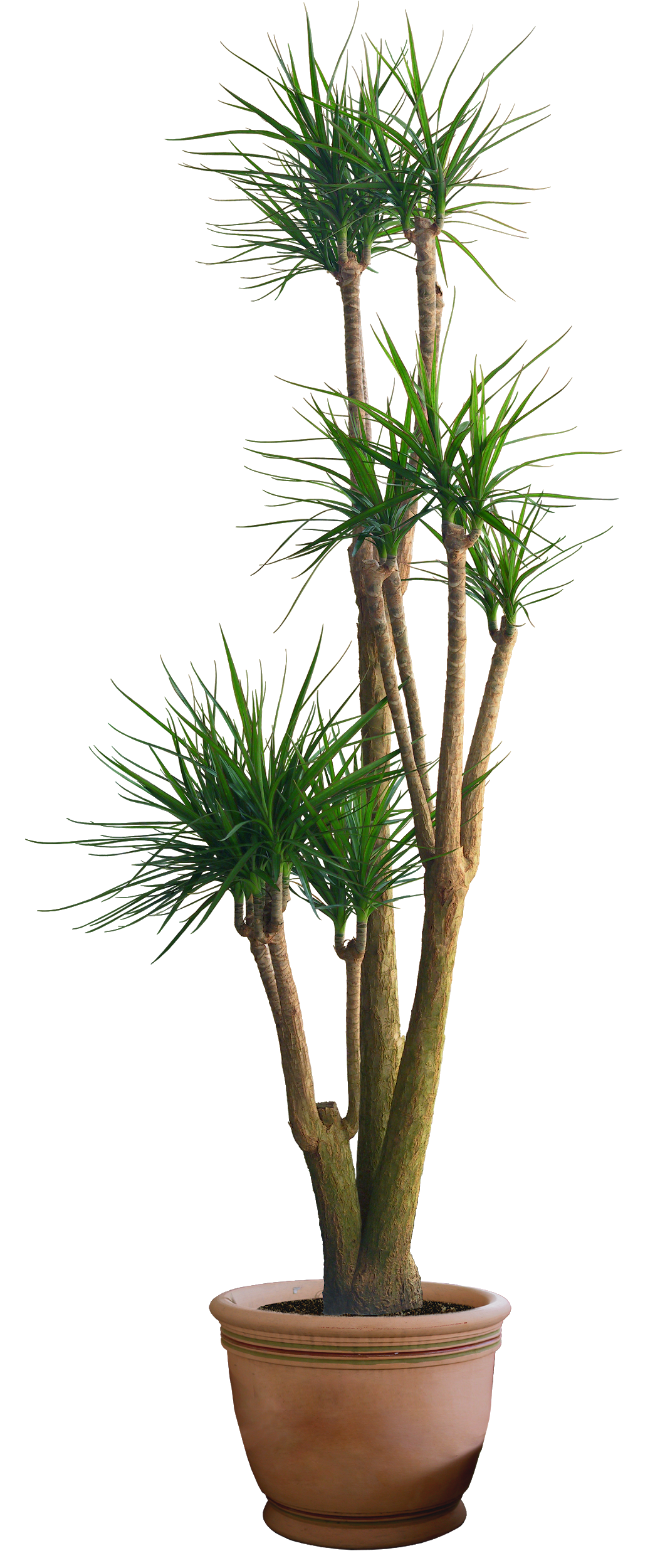 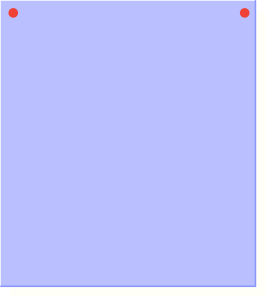 ص 86
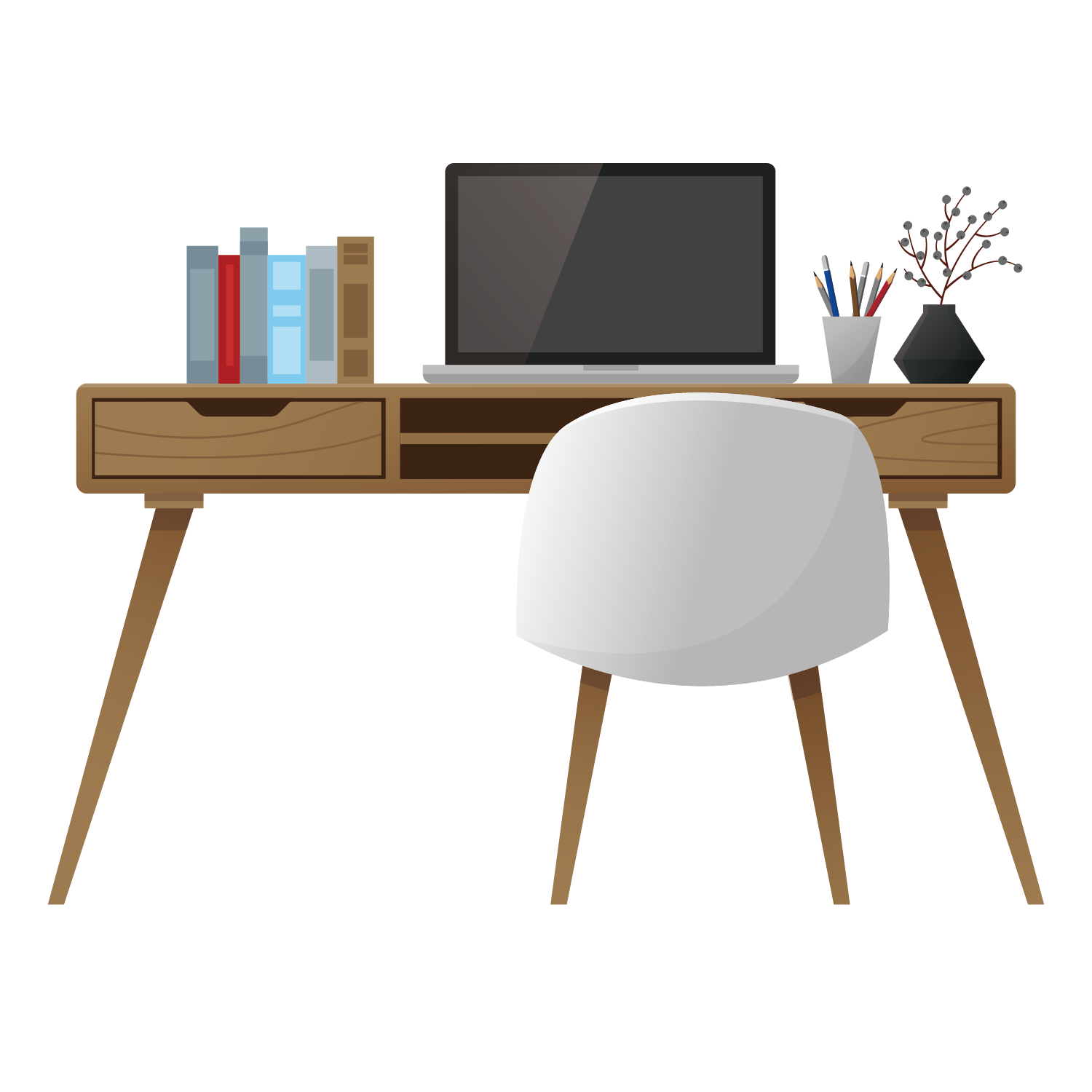 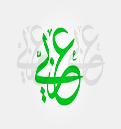 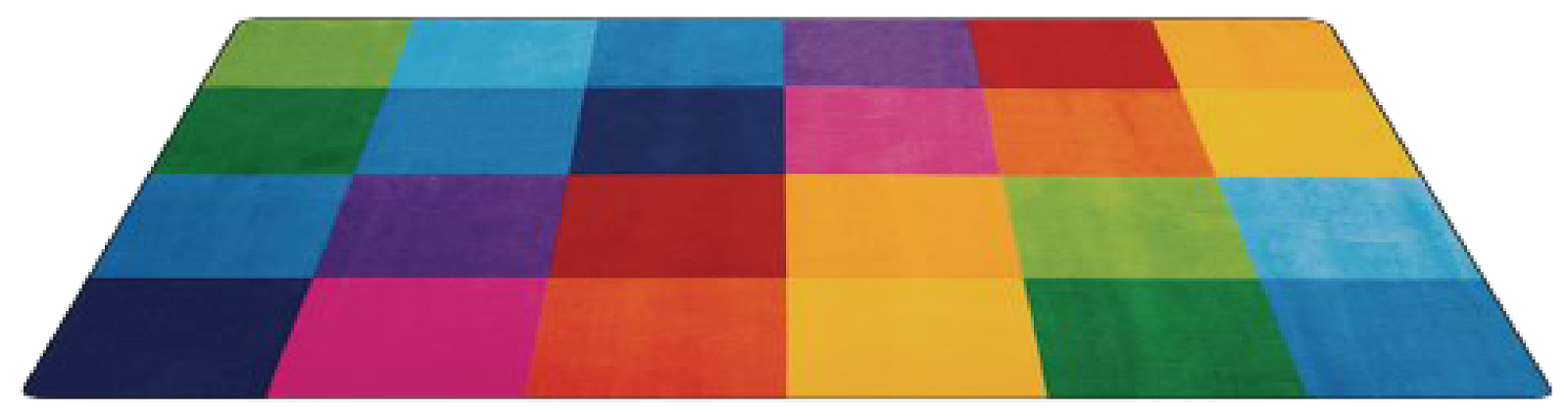 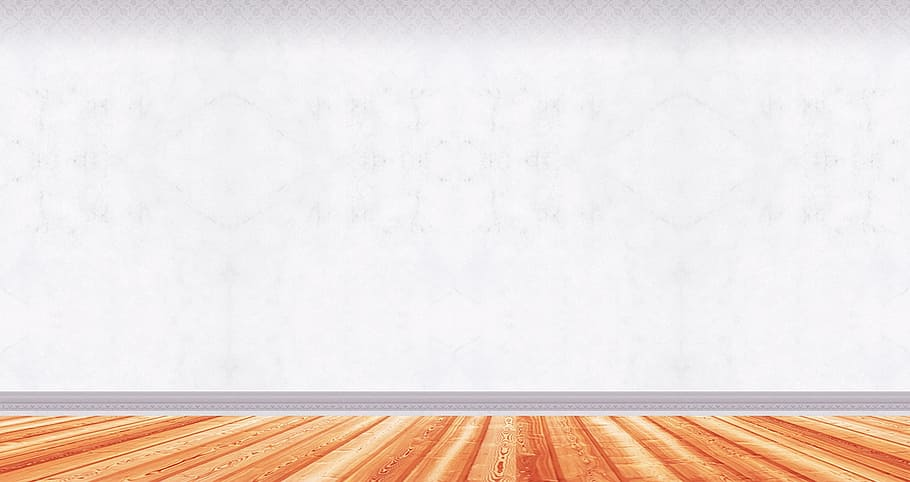 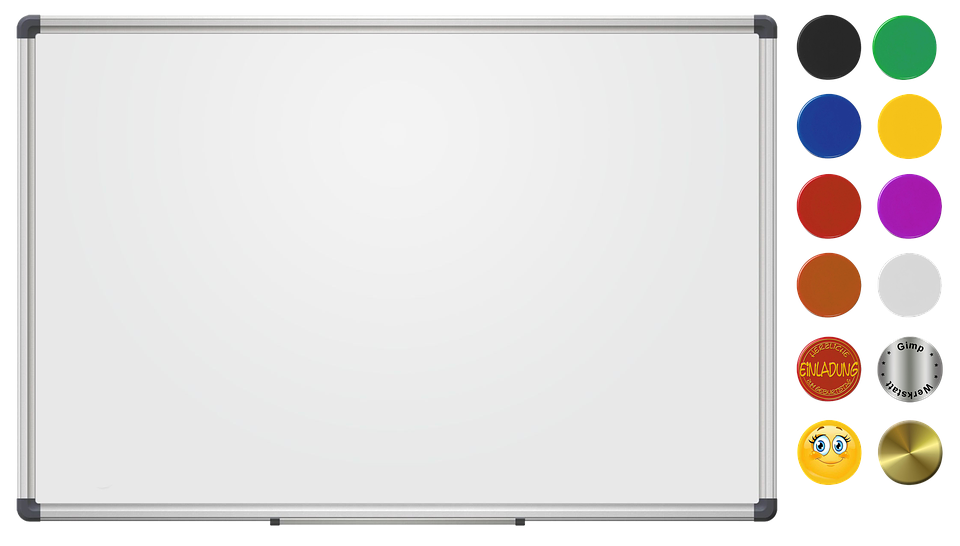 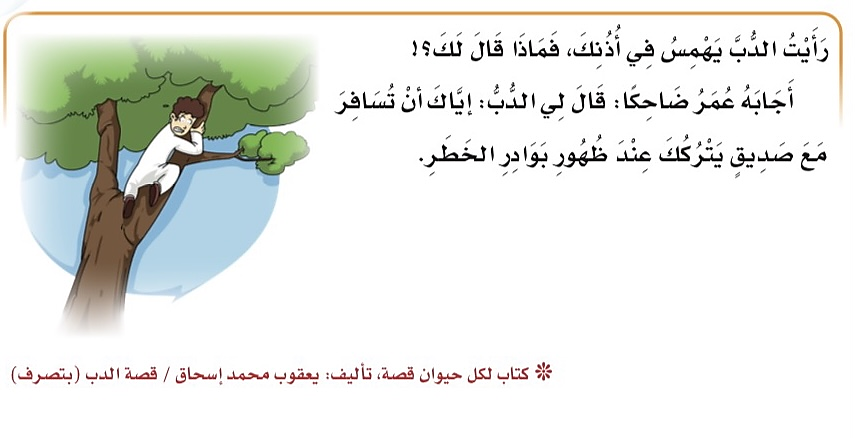 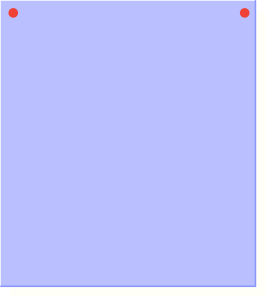 مهارة
القراءة
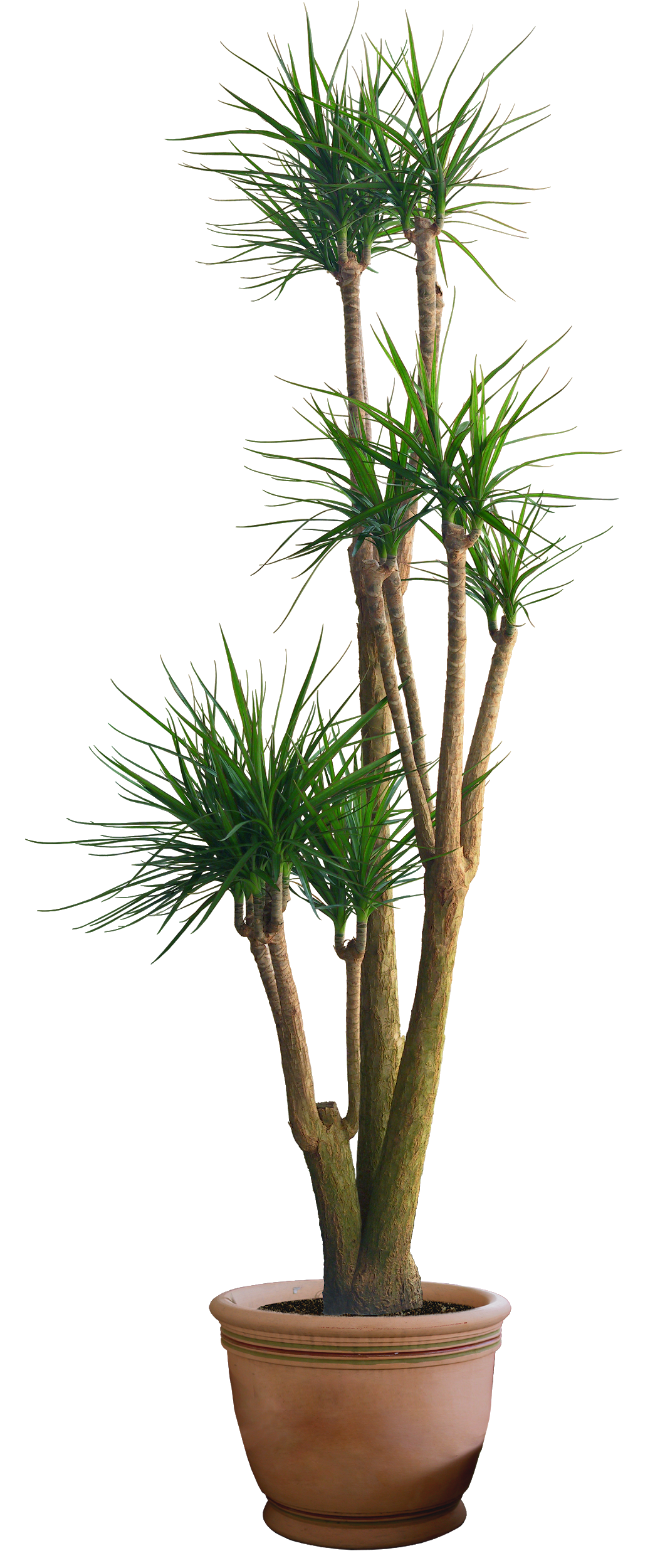 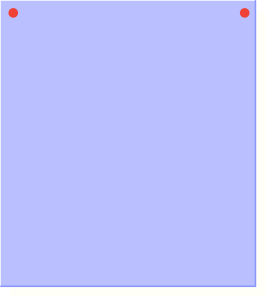 ص 87
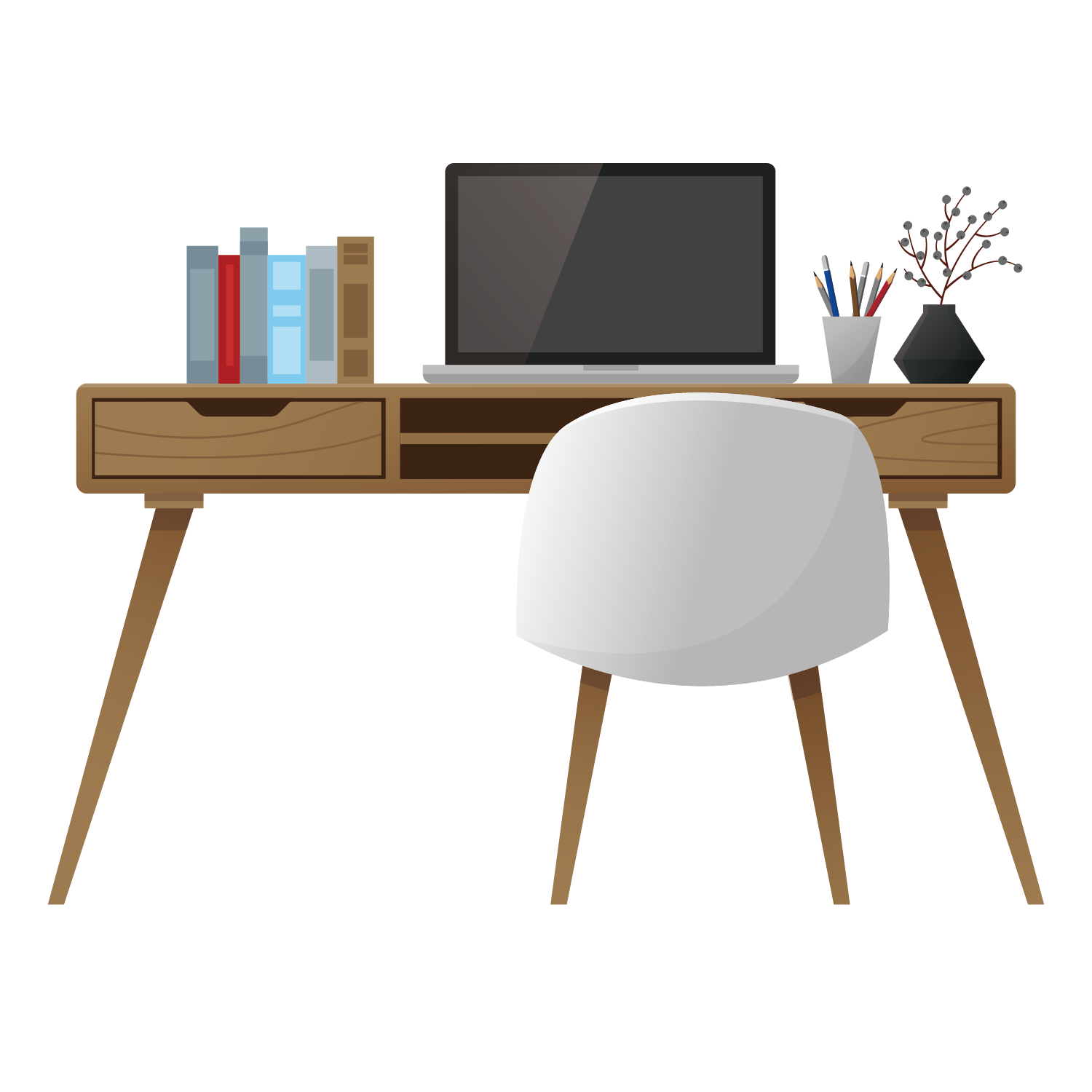 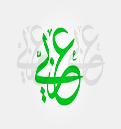 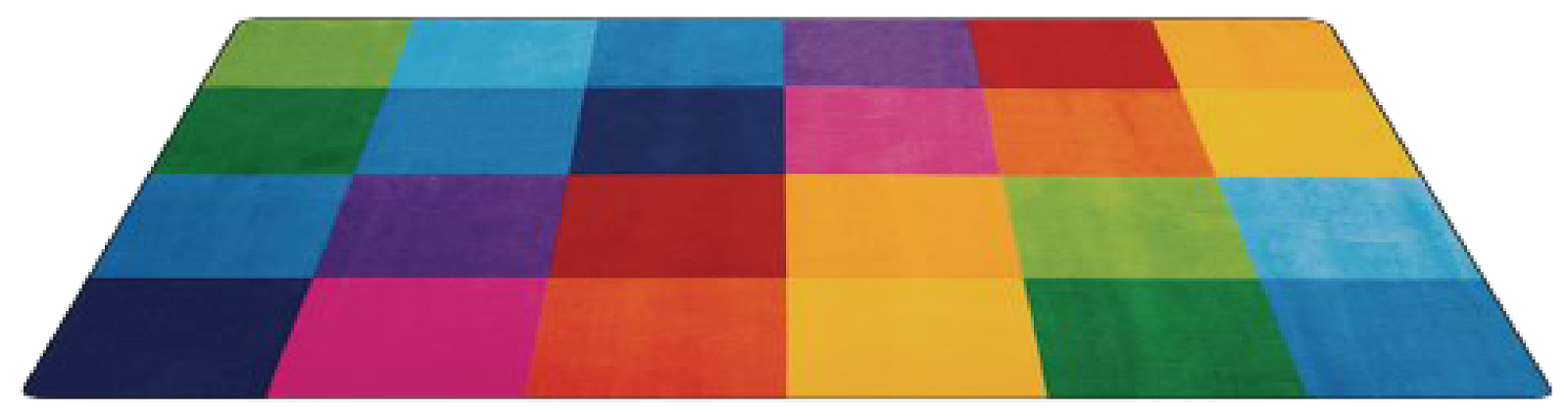 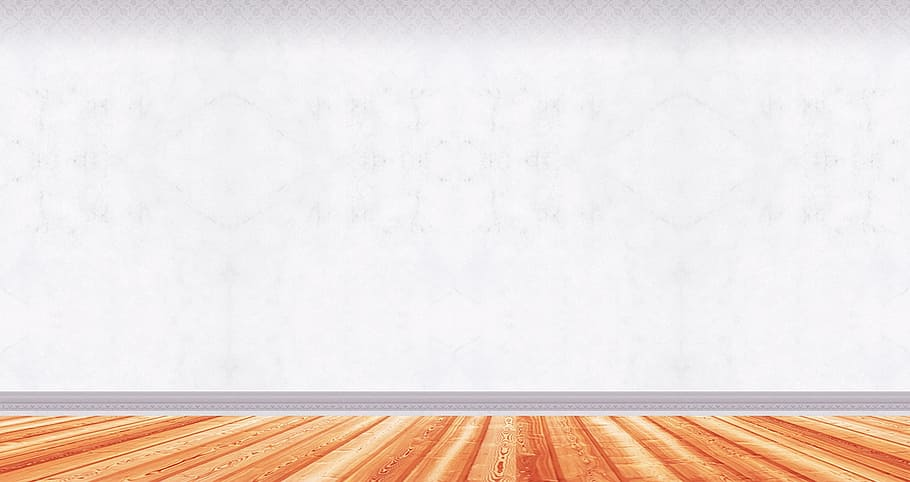 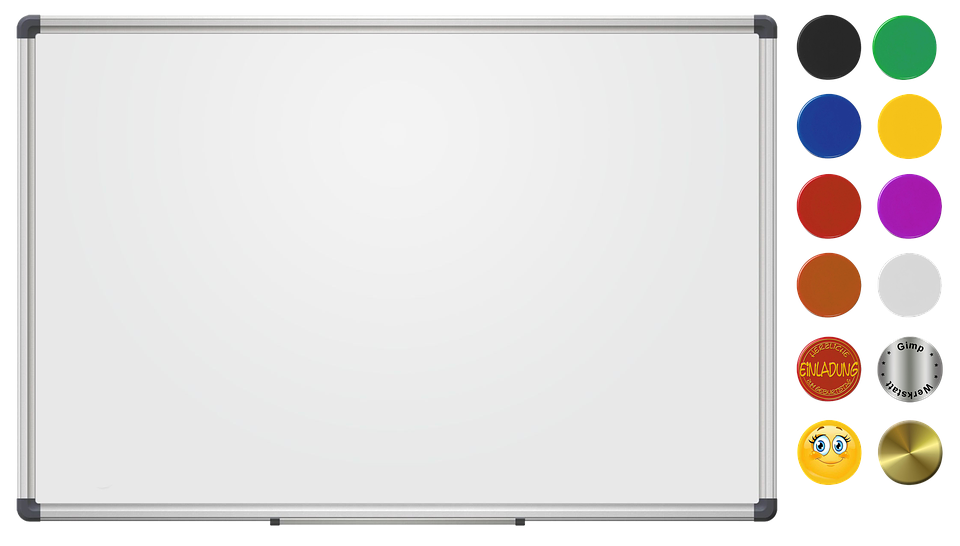 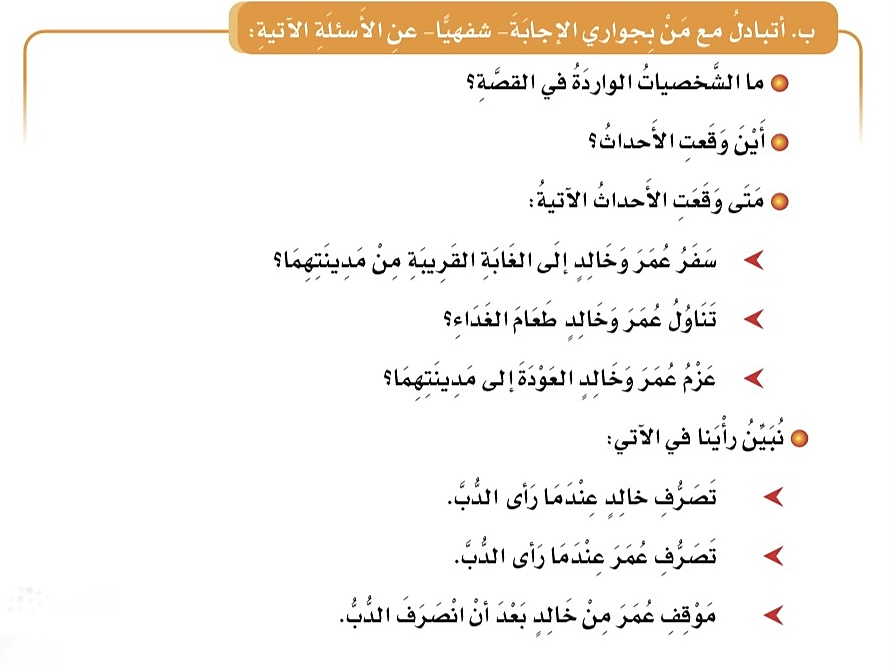 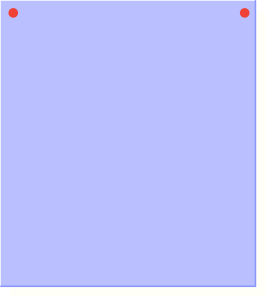 استراتيجية
المناقشة
عمر وصديقه خالد والدب
في غابة قريبه من مدينتهما
في صباح يوم
 ربيعي جميل
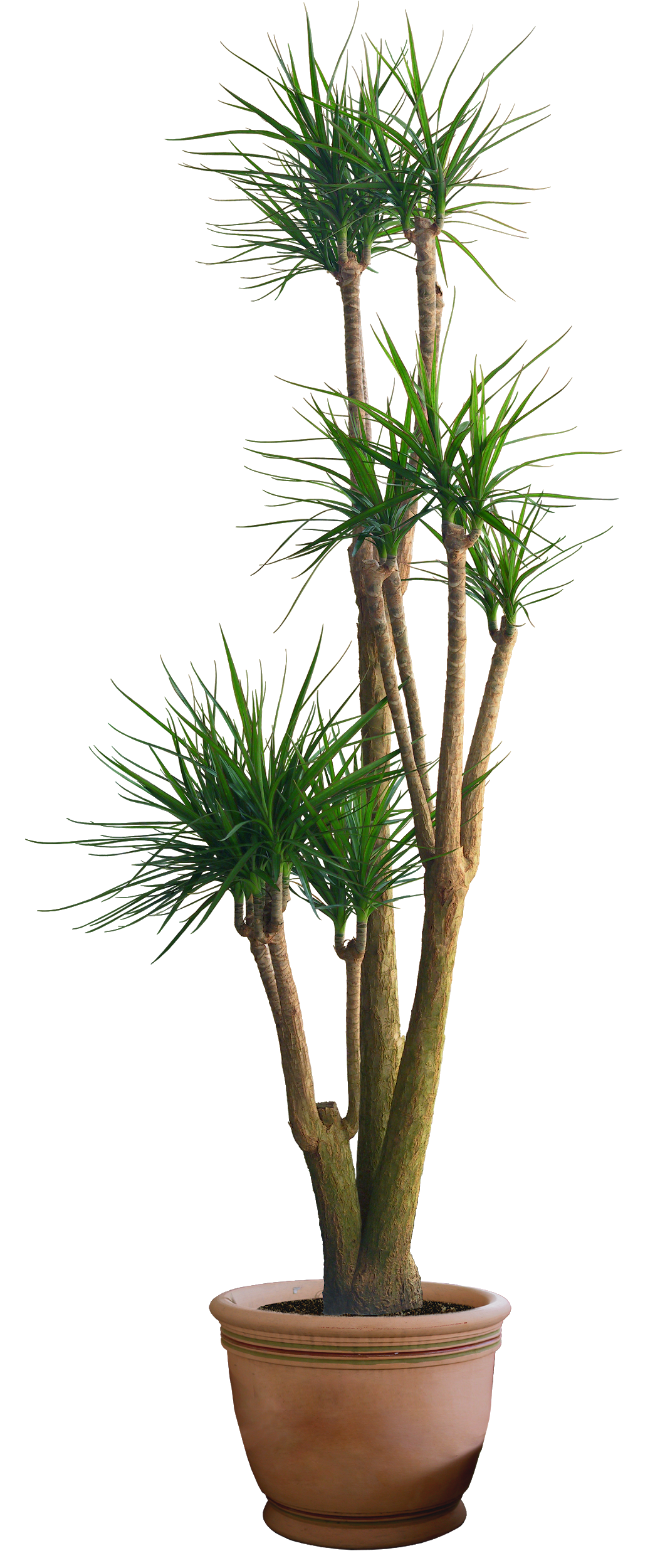 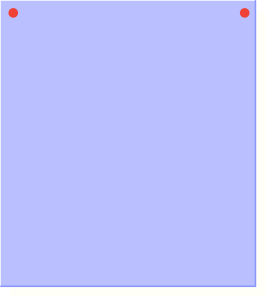 ص 87
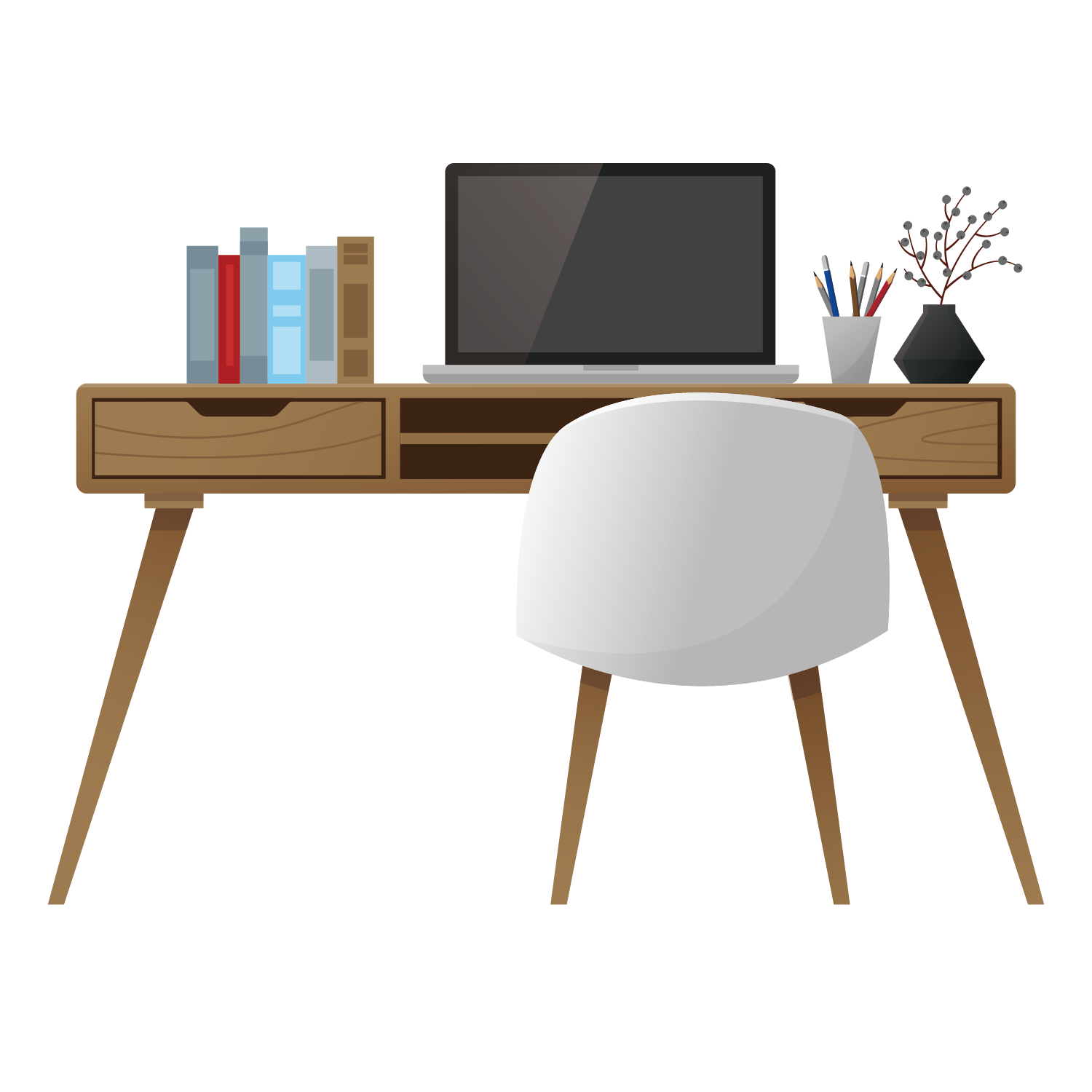 بعد أن أديا صلاة الظهر
عندما حل المساء وأوشكت 
الشمس على المغيب
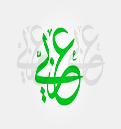 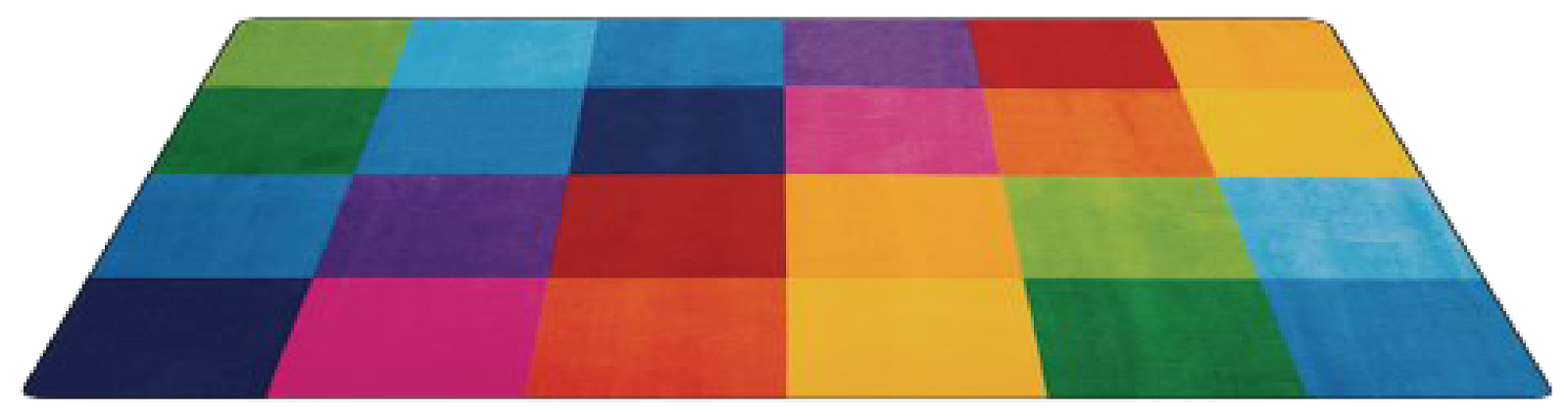 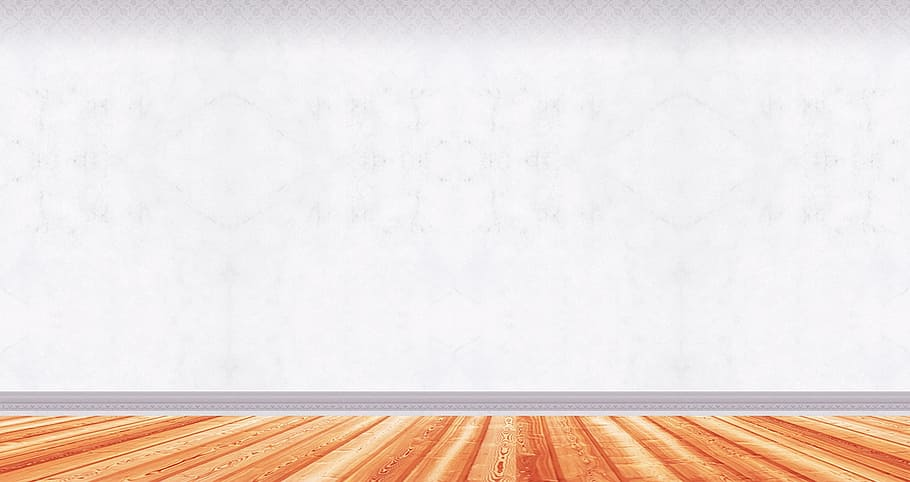 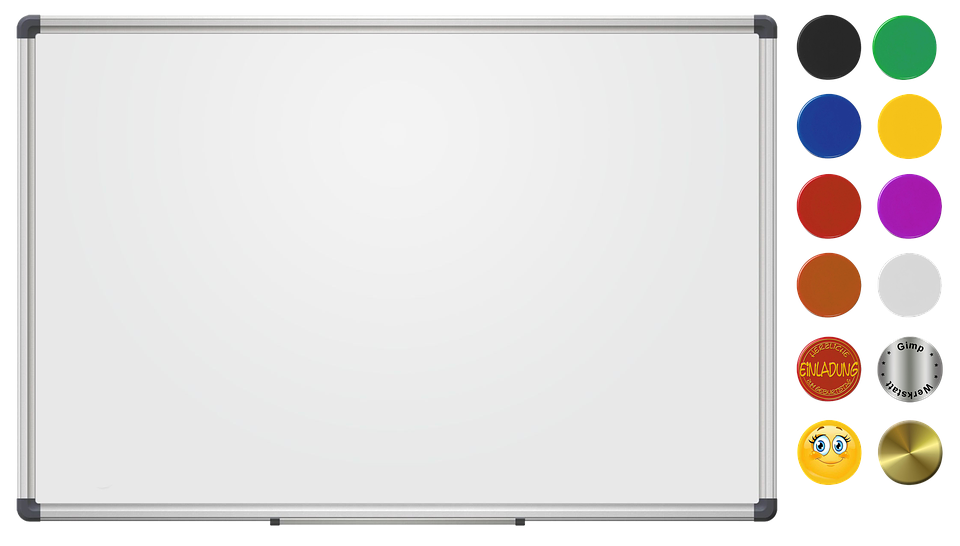 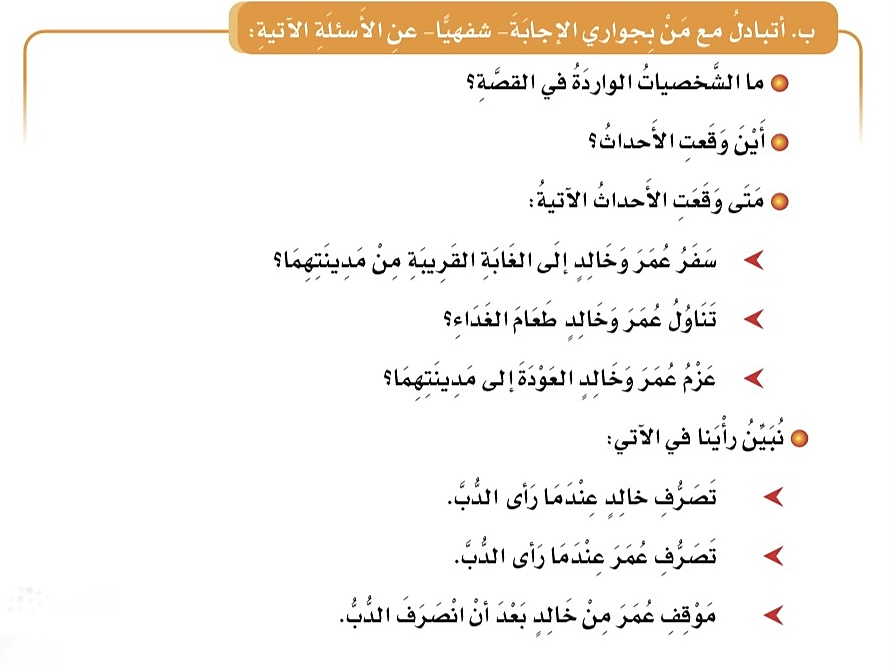 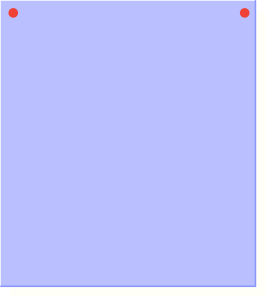 استراتيجية 
المناقشة
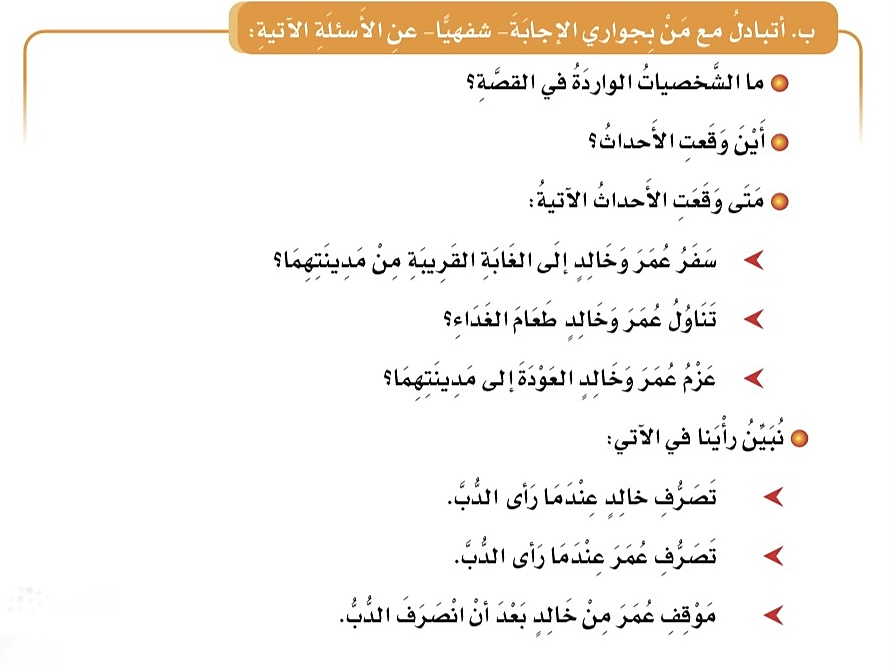 تصرف صحيح
تصرف ذكي
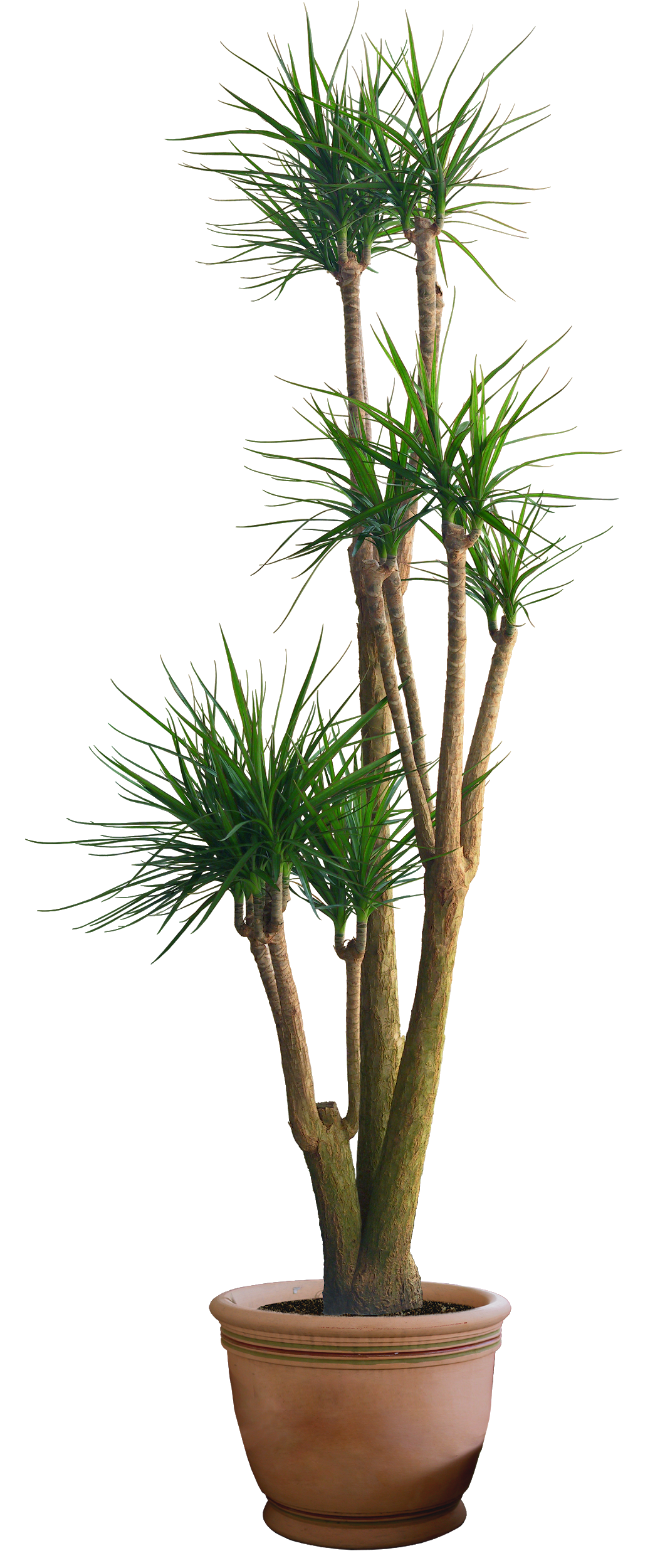 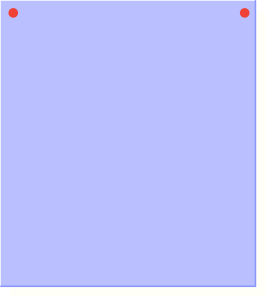 ص 87
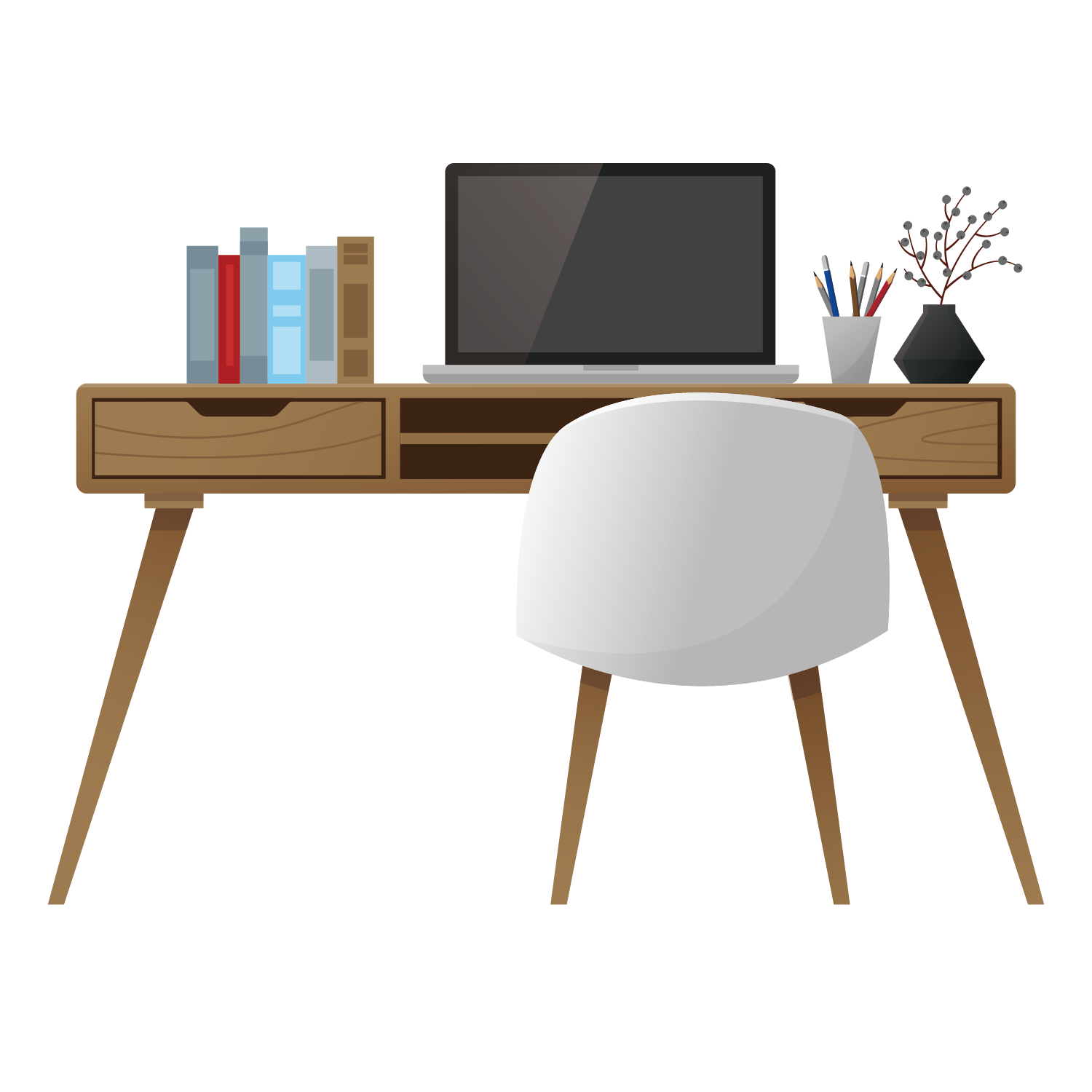 تصرف مضحك
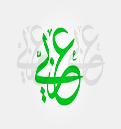 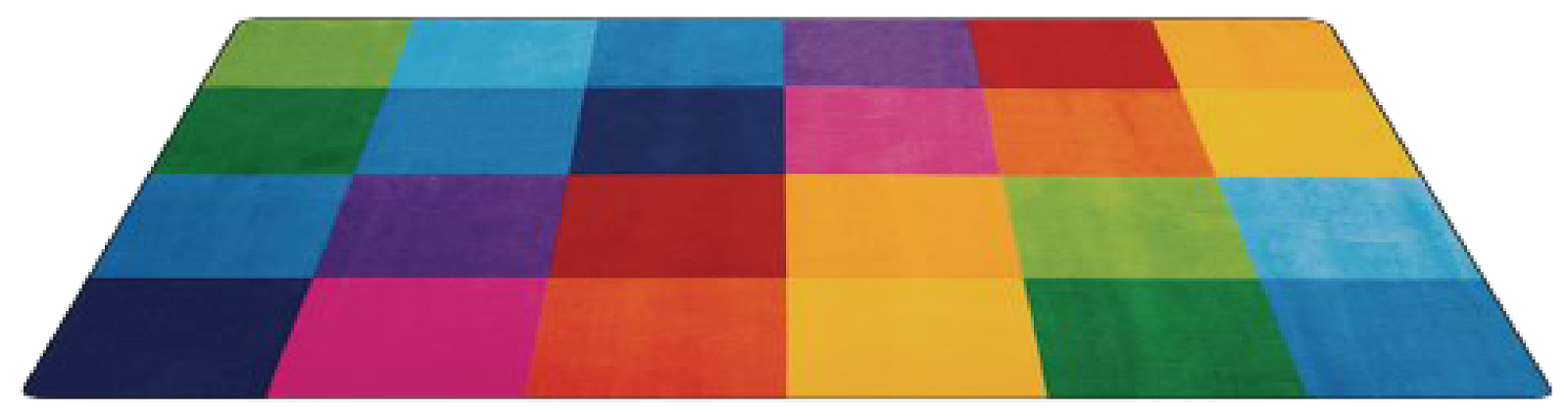 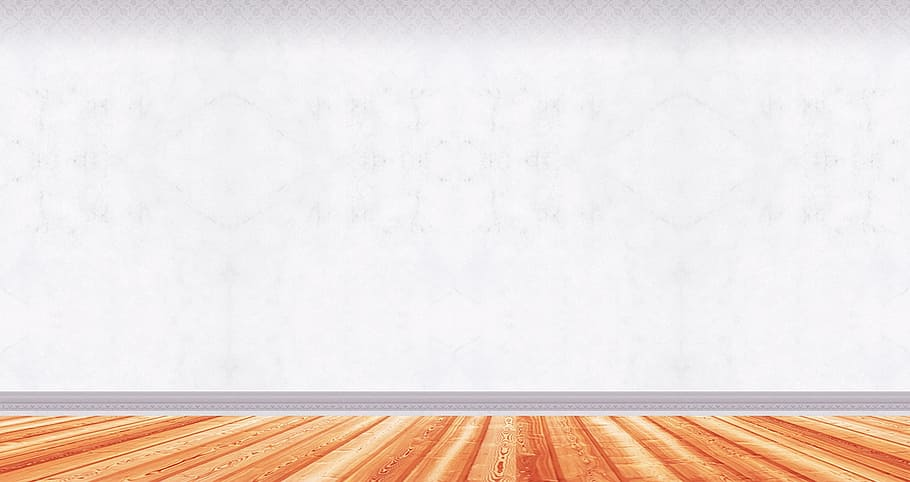 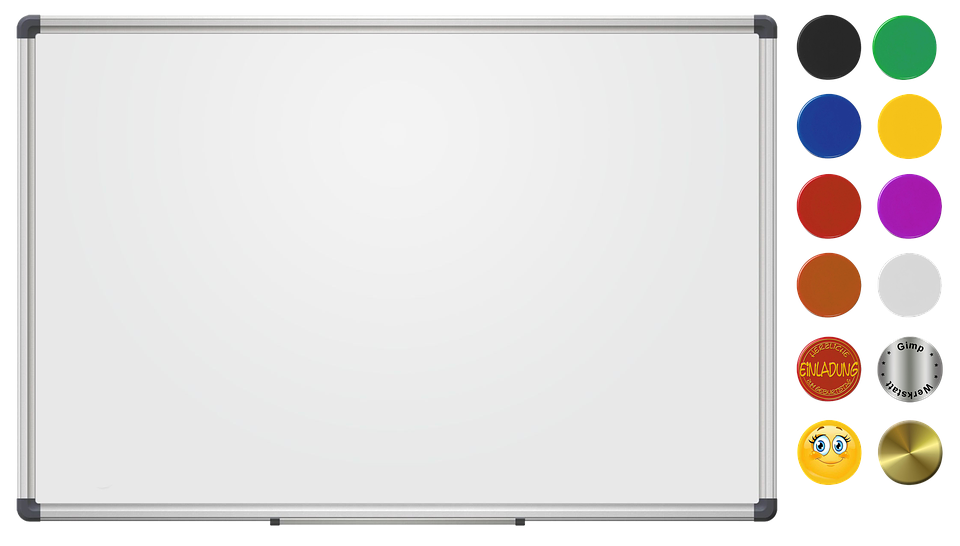 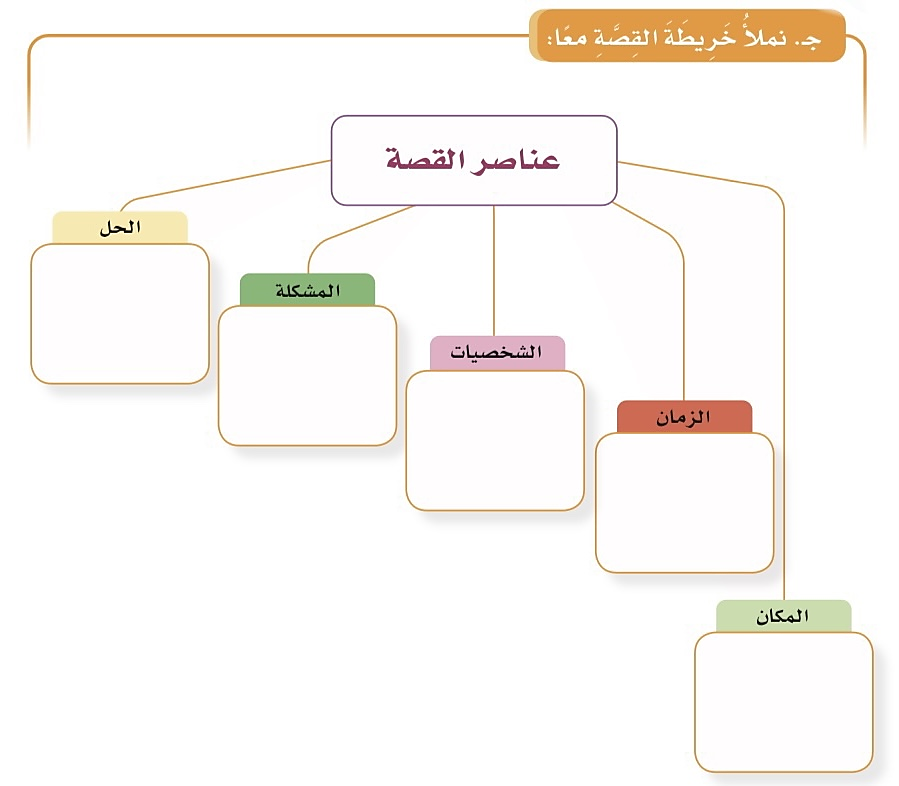 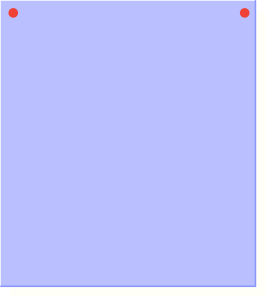 استراتيجية
خرائط المفاهيم
تسلق خالد الشجرة ، تمدد عمر على الأرض وحبس أنفاسه ، فظن الدب أنه ميت فتركه ، فنجا
ظهور الدب
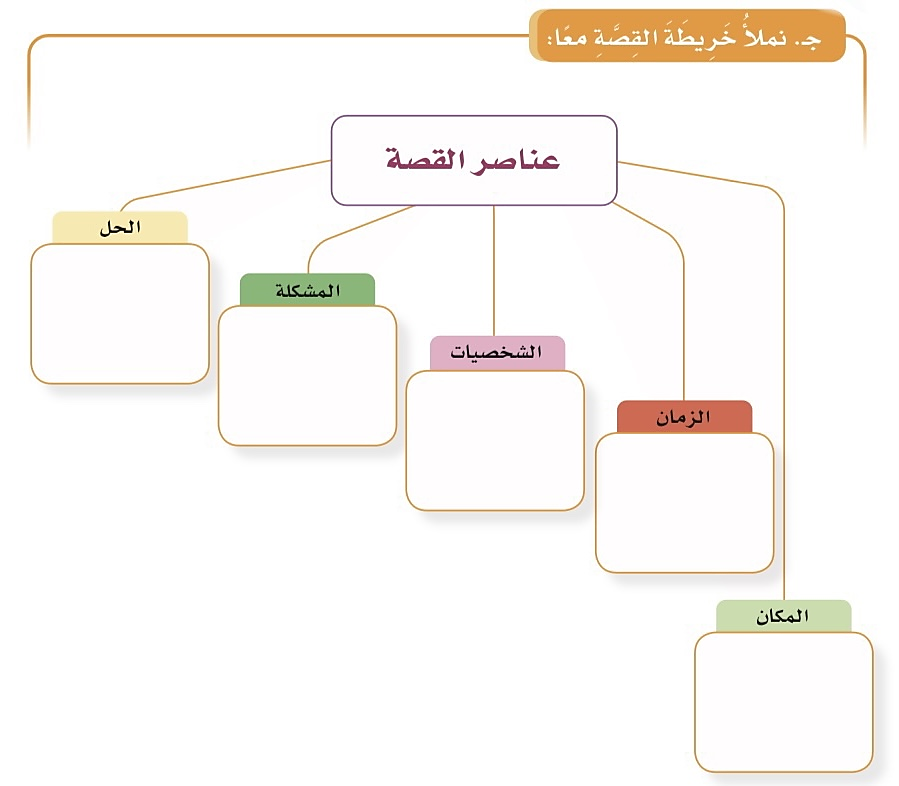 عمر ، خالد ، الدب
في صباح يوم
ربيعي
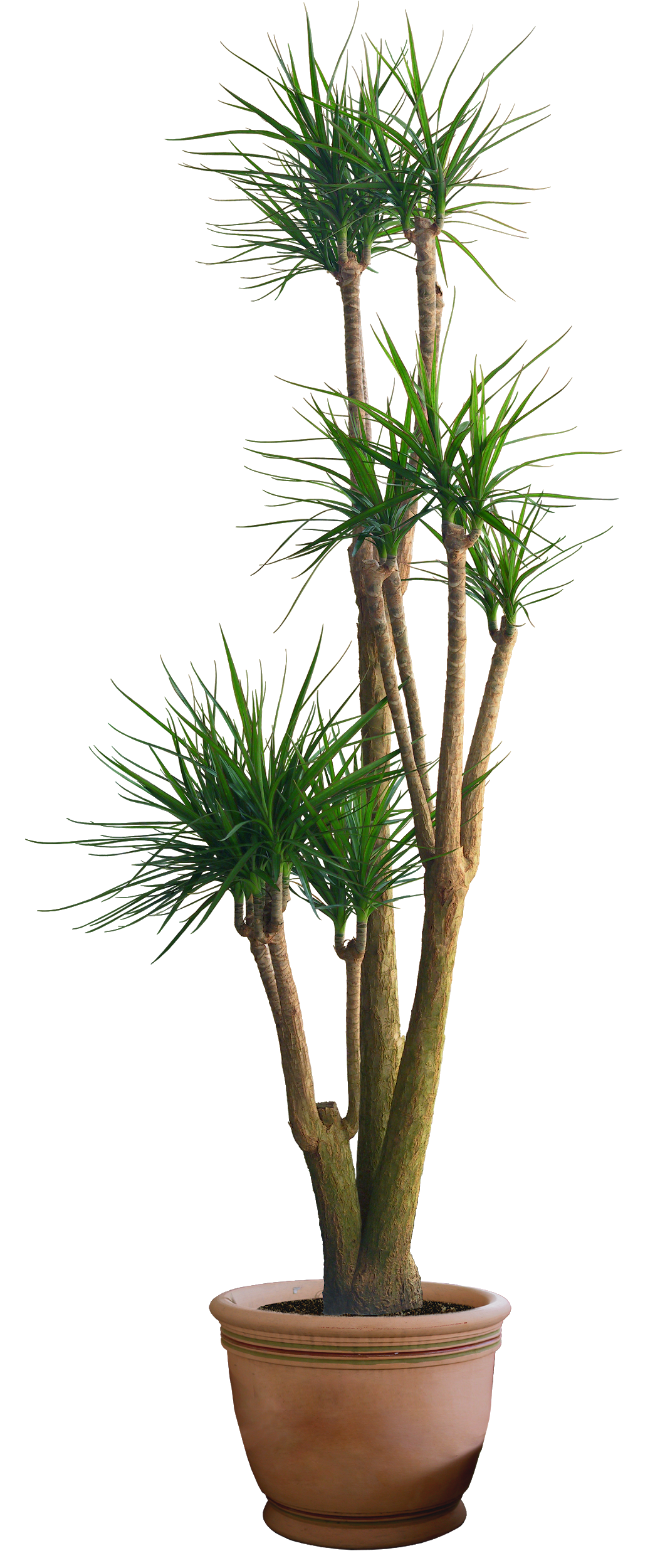 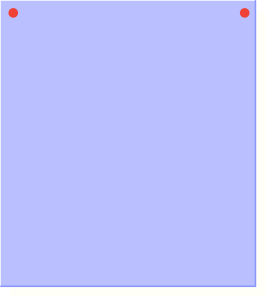 ص 88
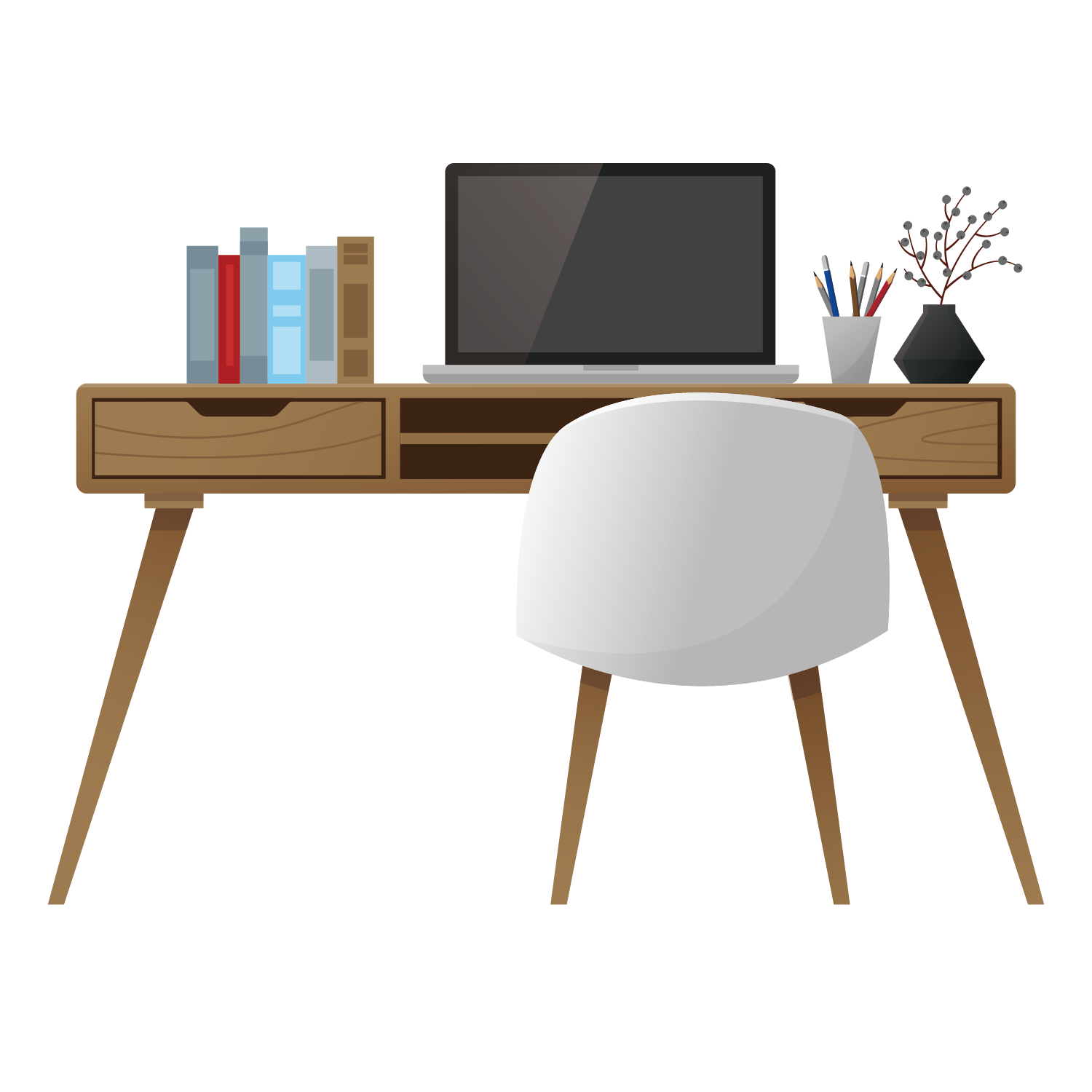 الغابة القريبة من المدينة
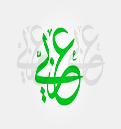 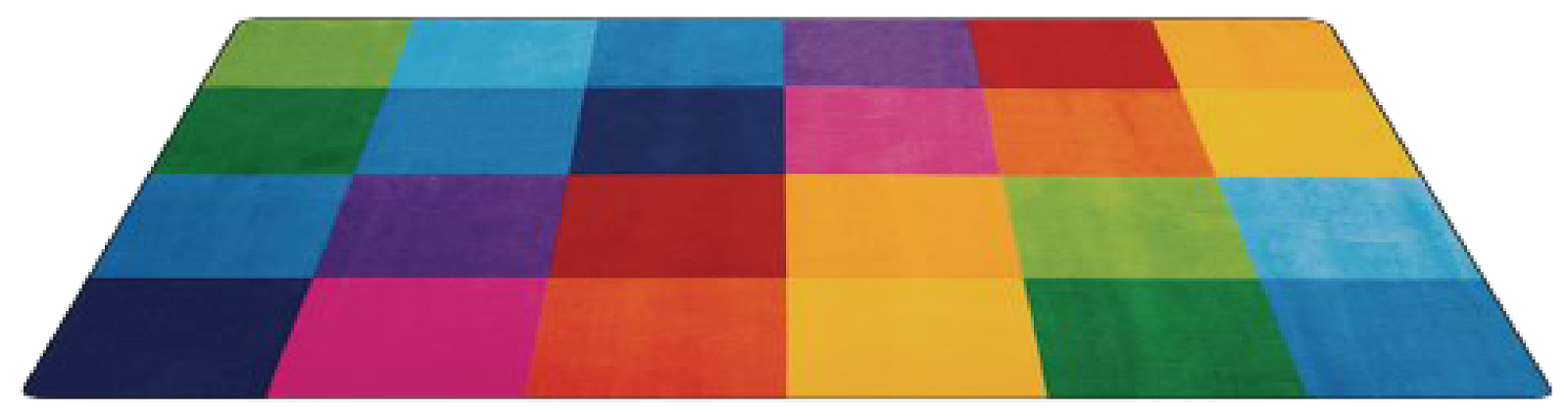 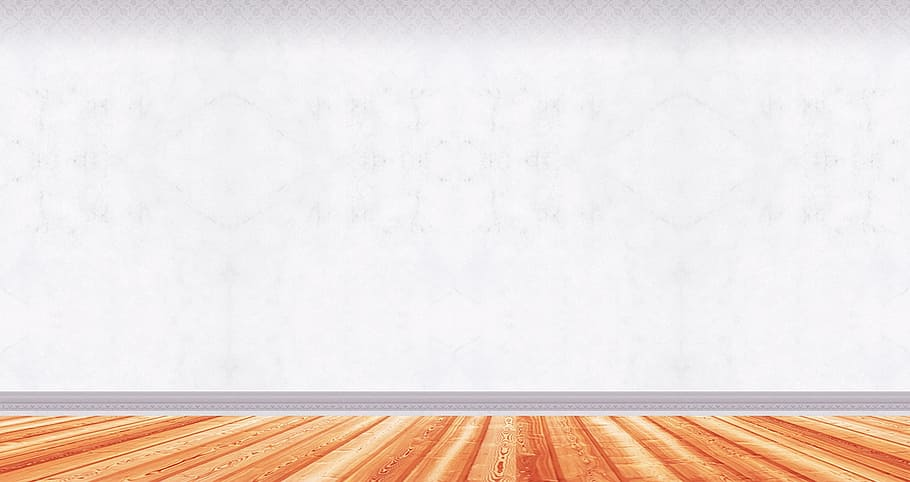 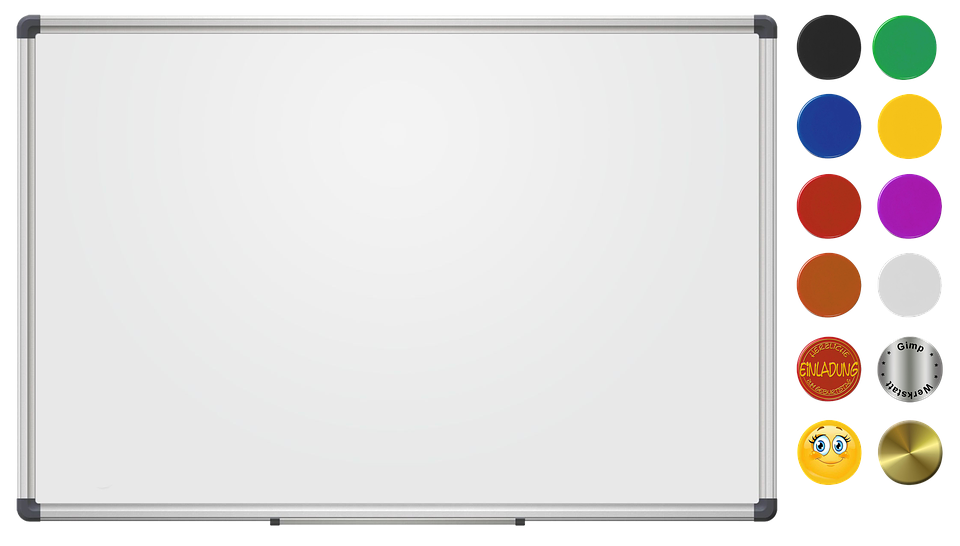 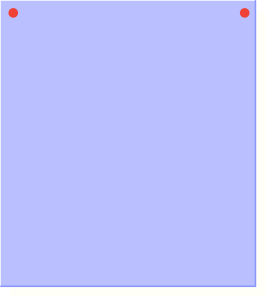 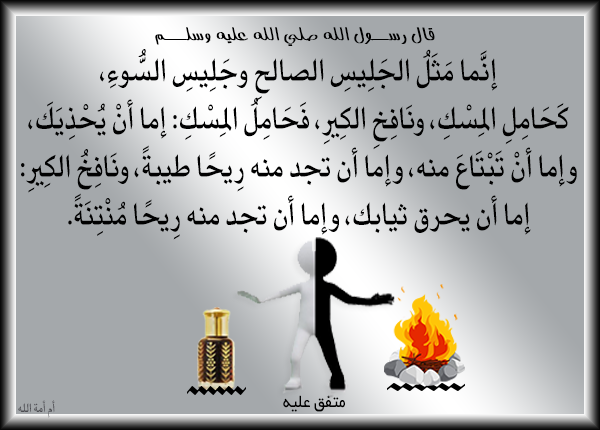 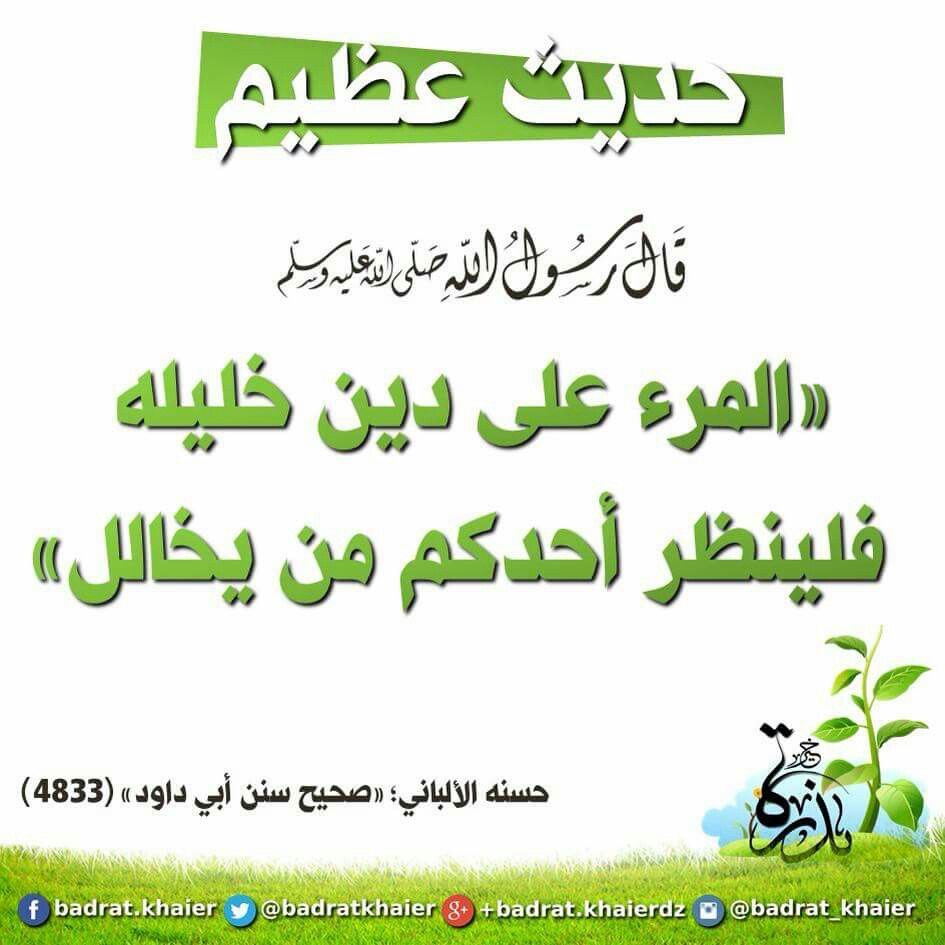 معلومة 
إثرائية
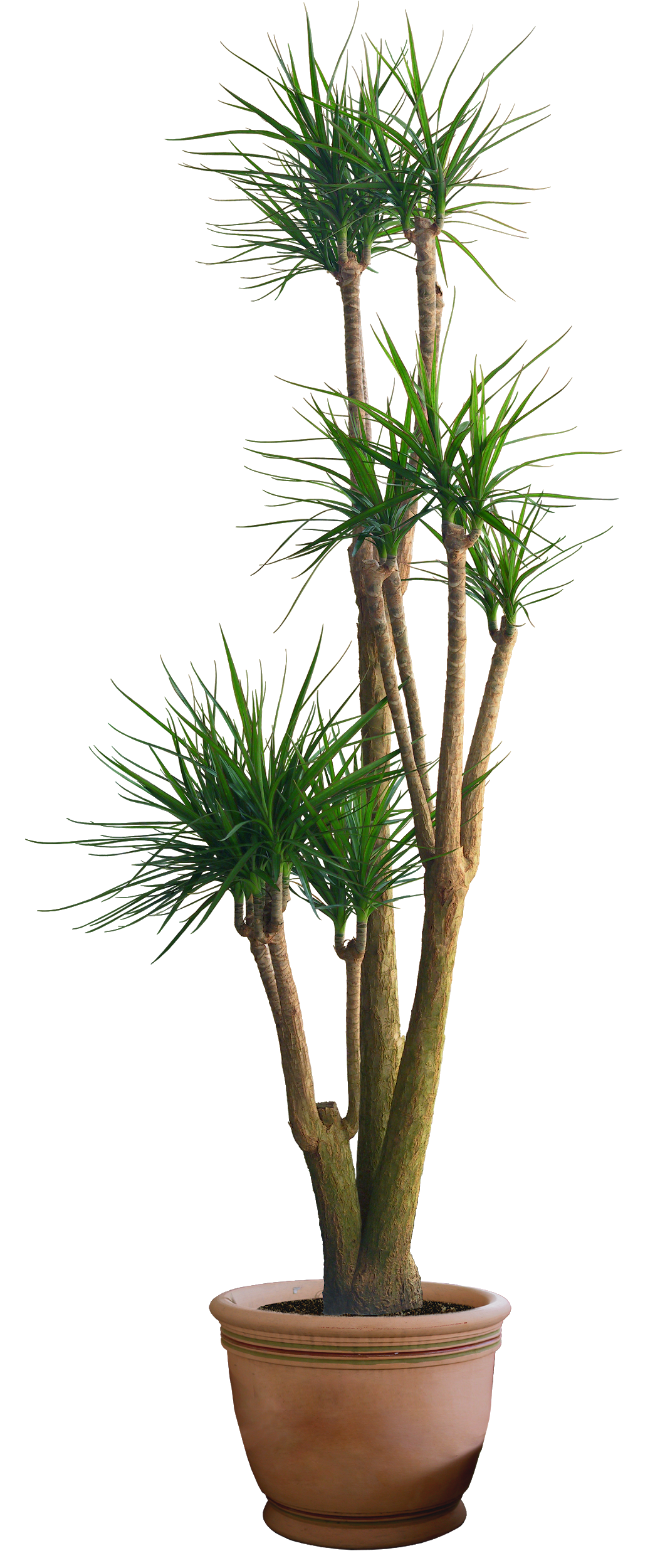 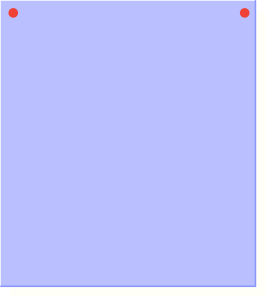 من خارج الكتاب
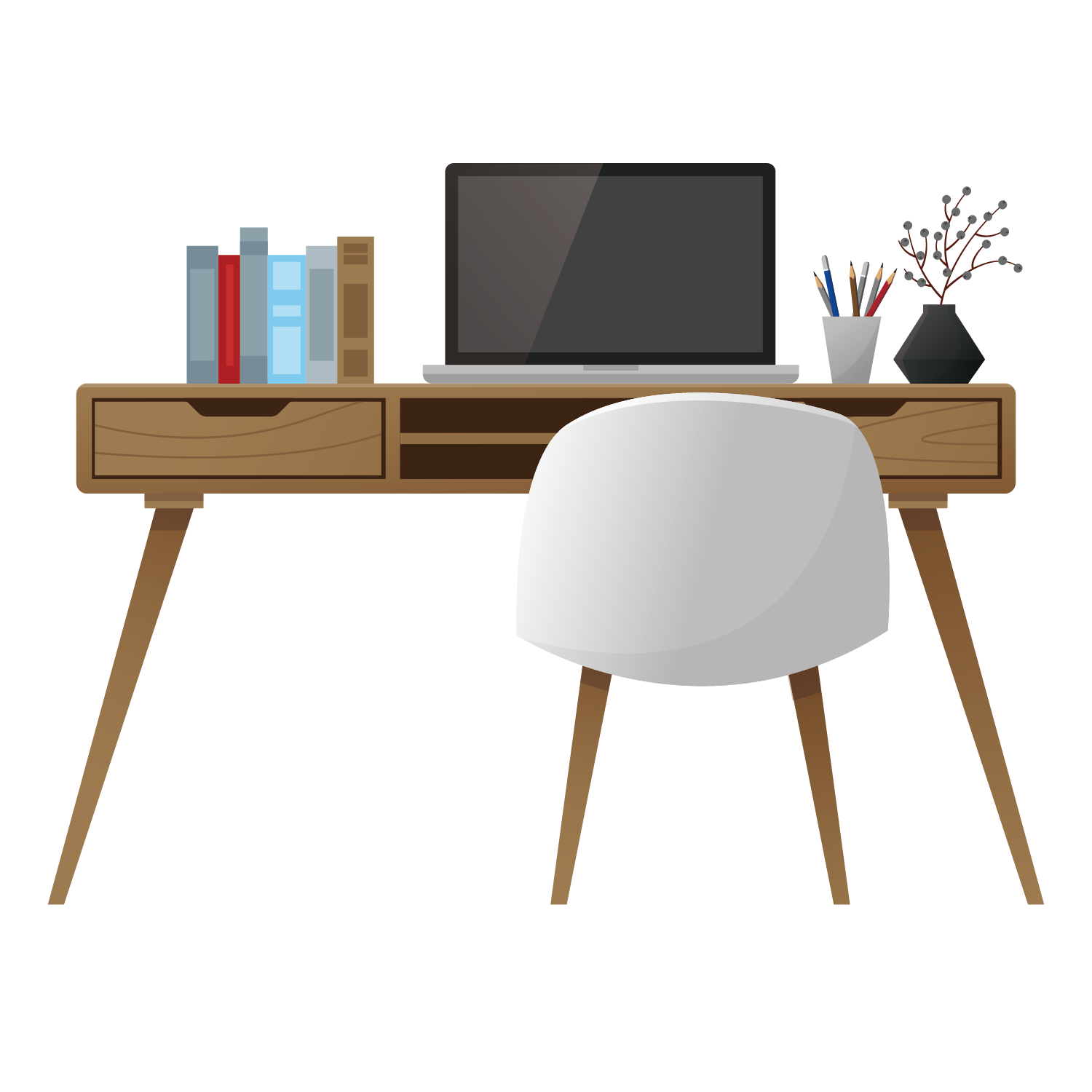 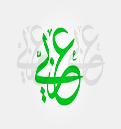 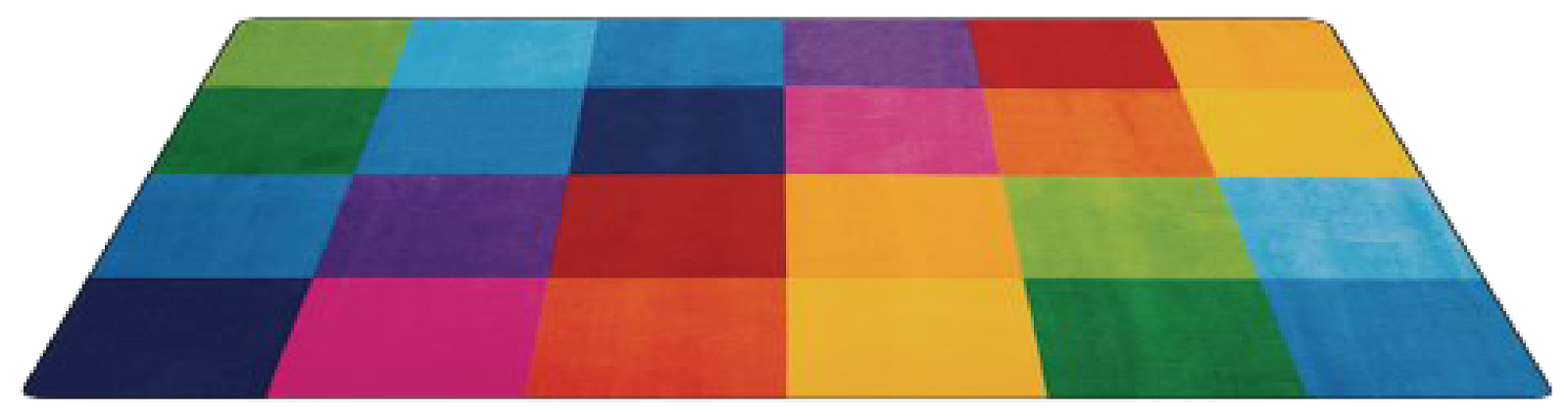 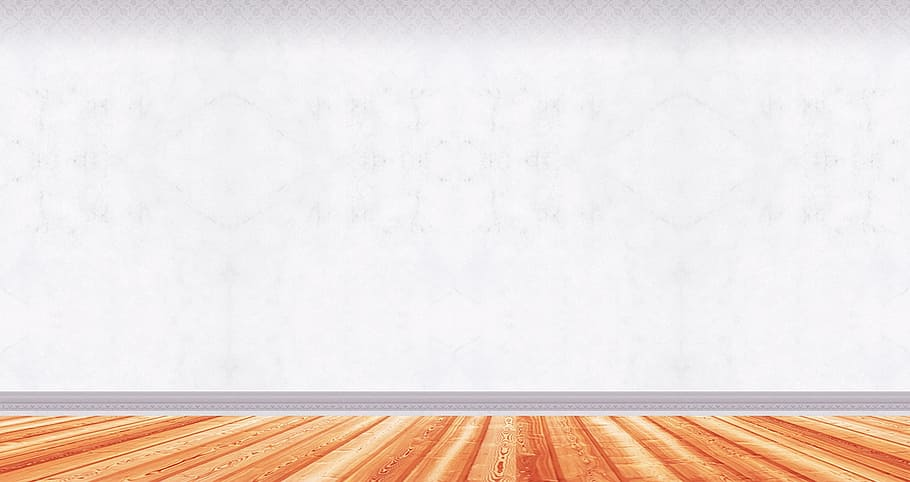 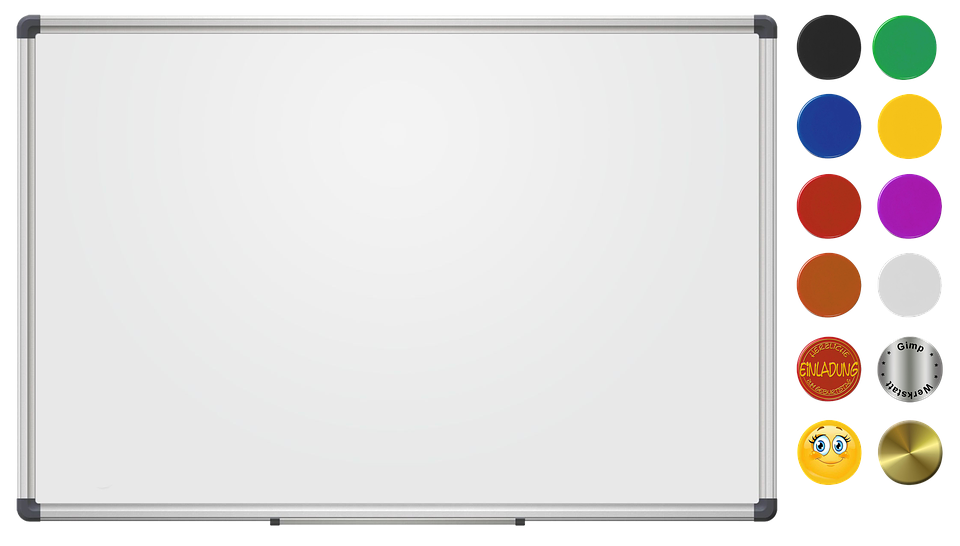 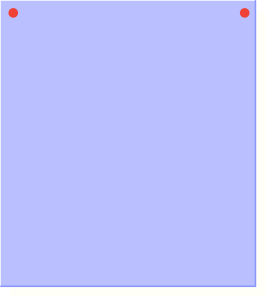 بطاقة
خروج
من خلال شريط الذكريات 
لنسترجع ما درسناه خلال الحصة
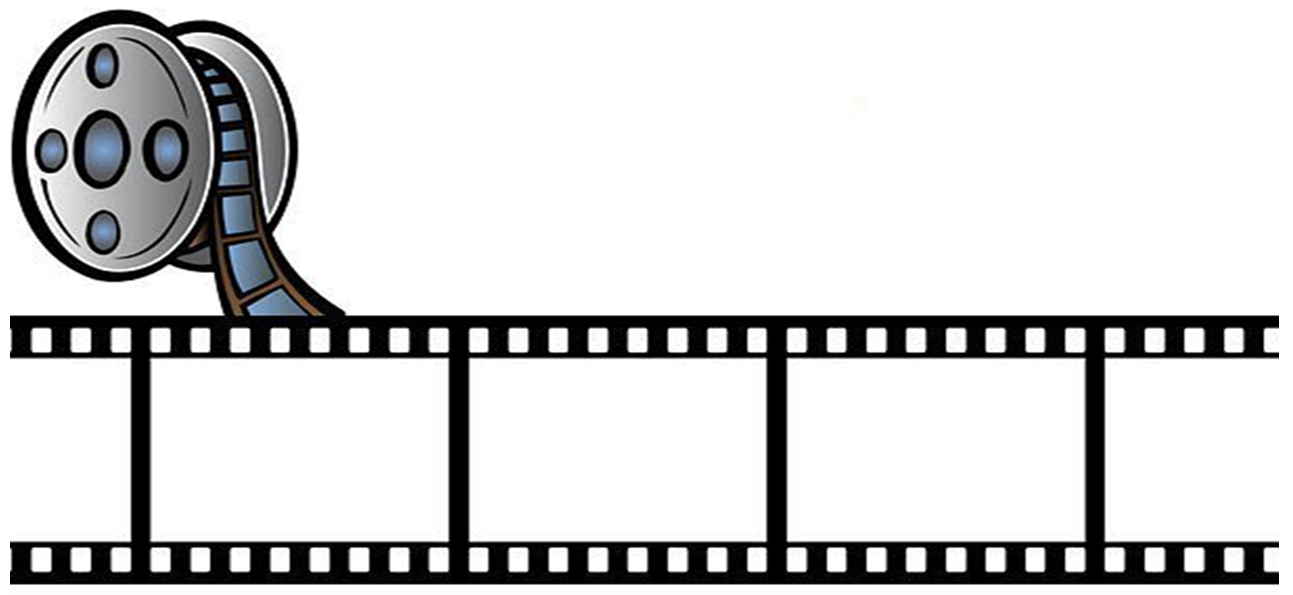 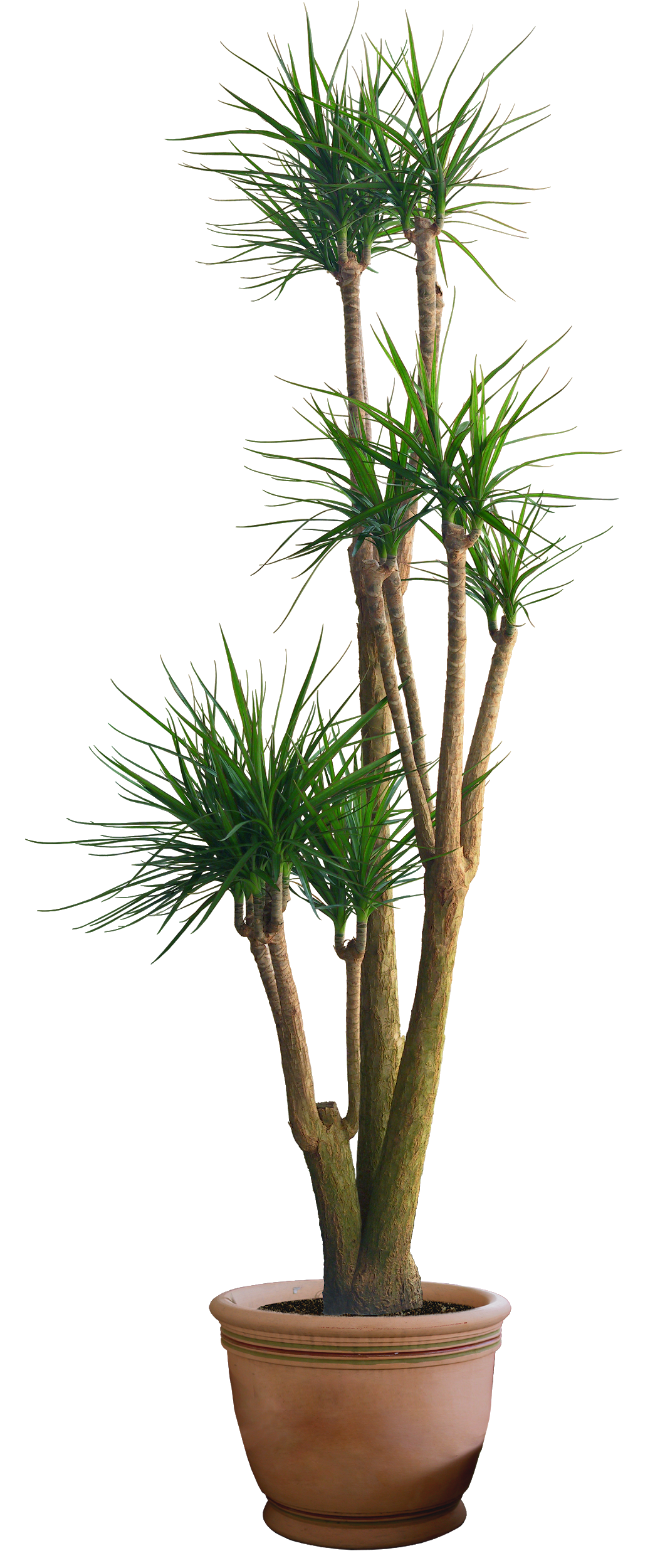 من خارج الكتاب
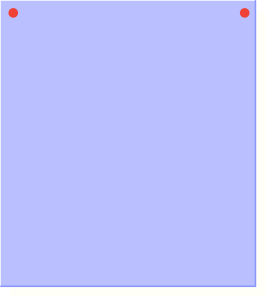 عددي
 عناصر القصة؟
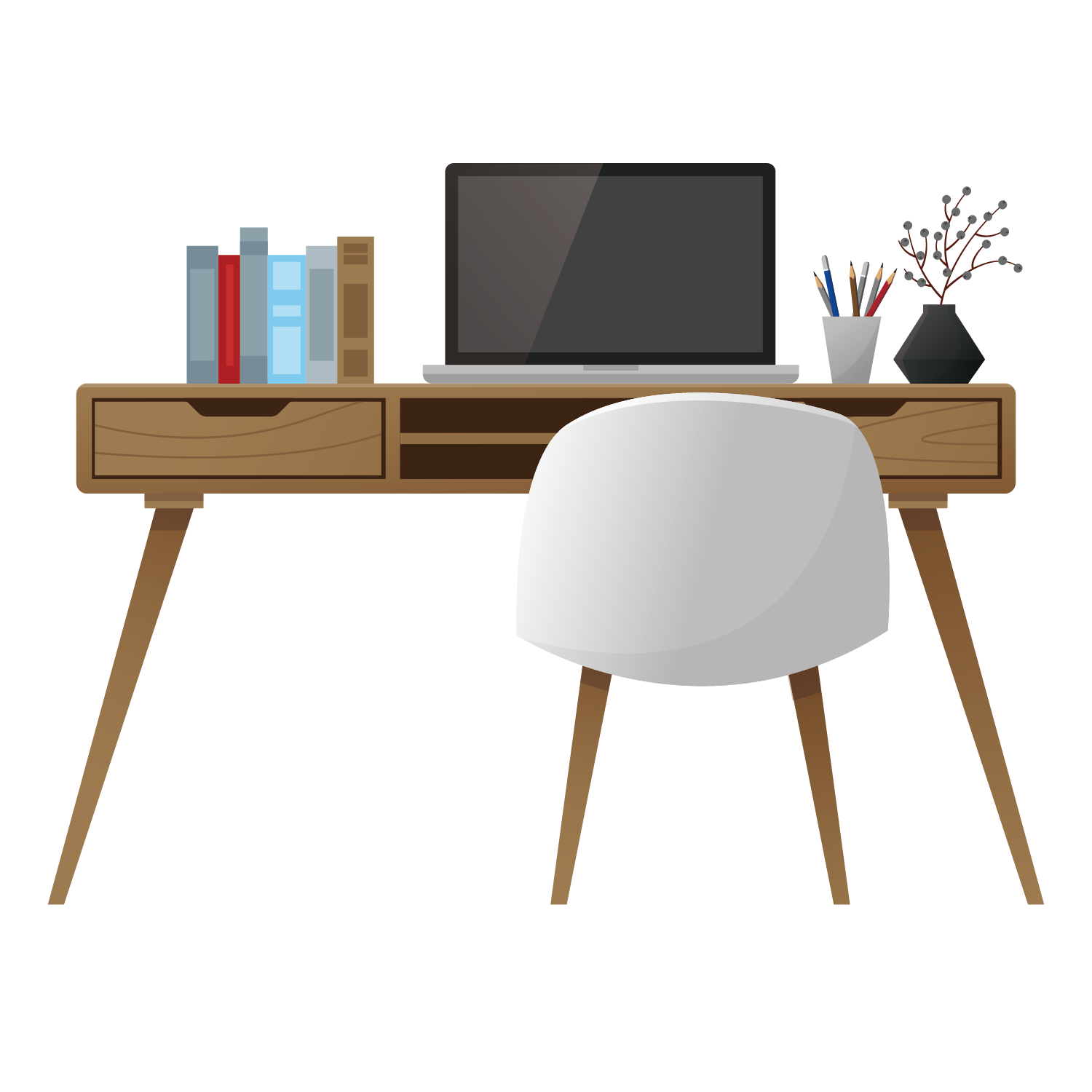 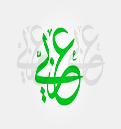 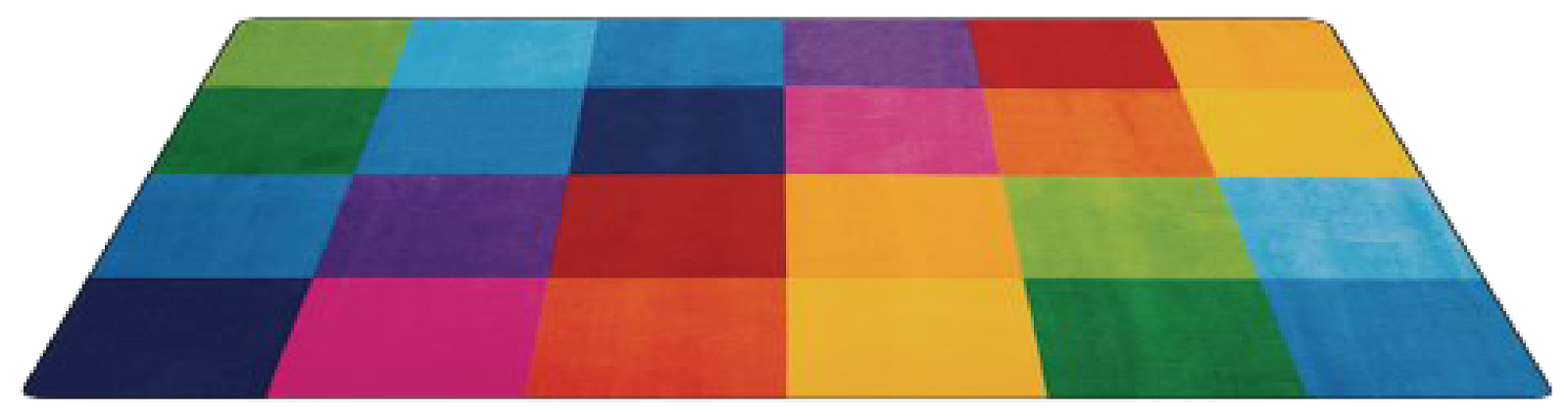 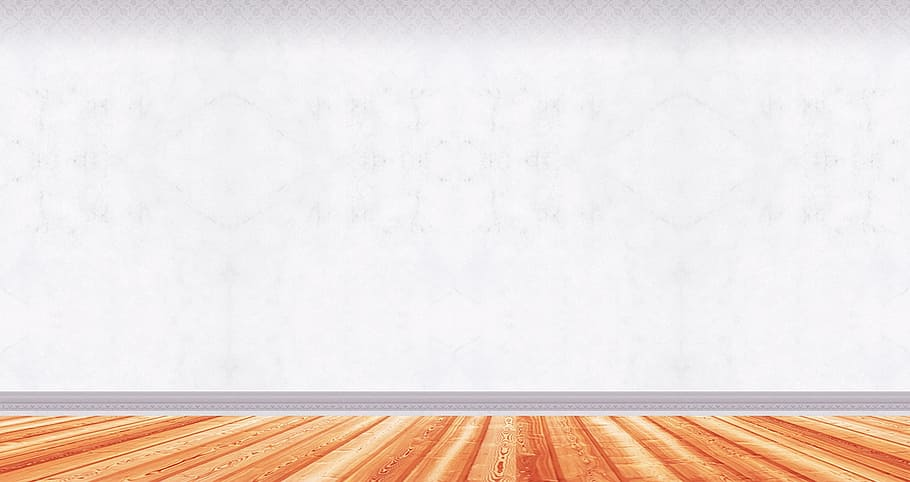 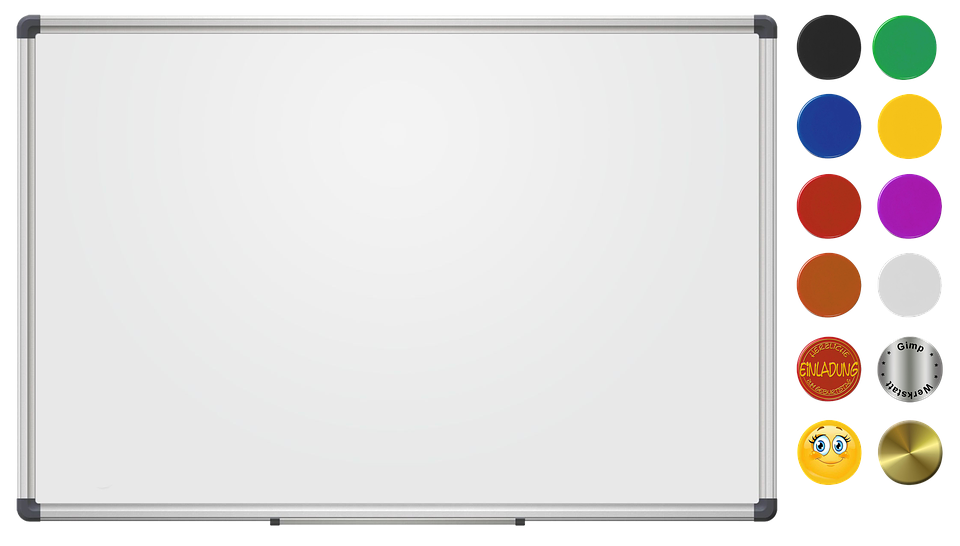 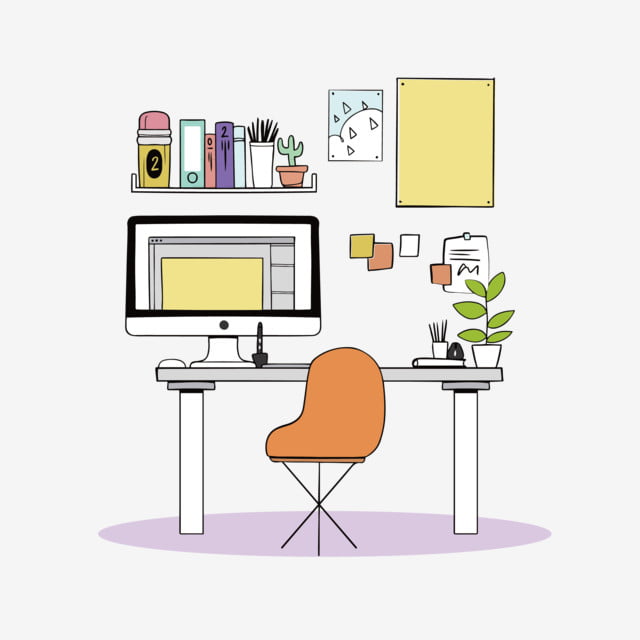 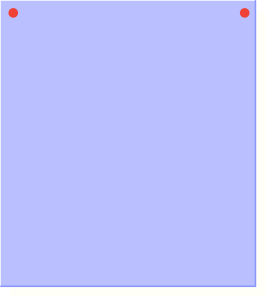 الواجب :
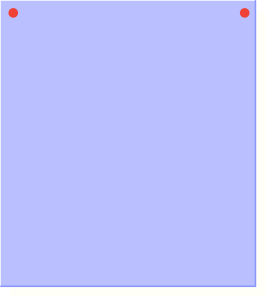 في منصة مدرستي
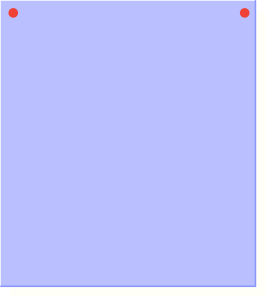 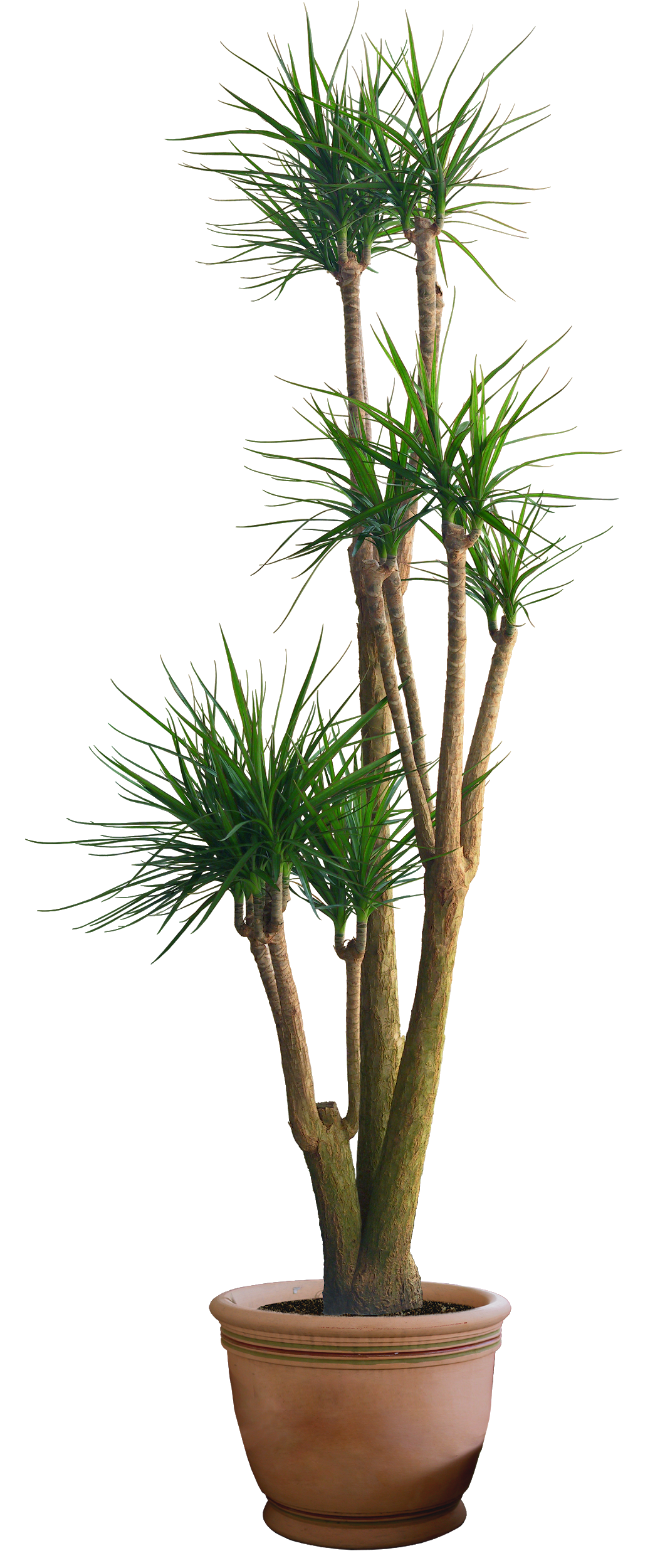 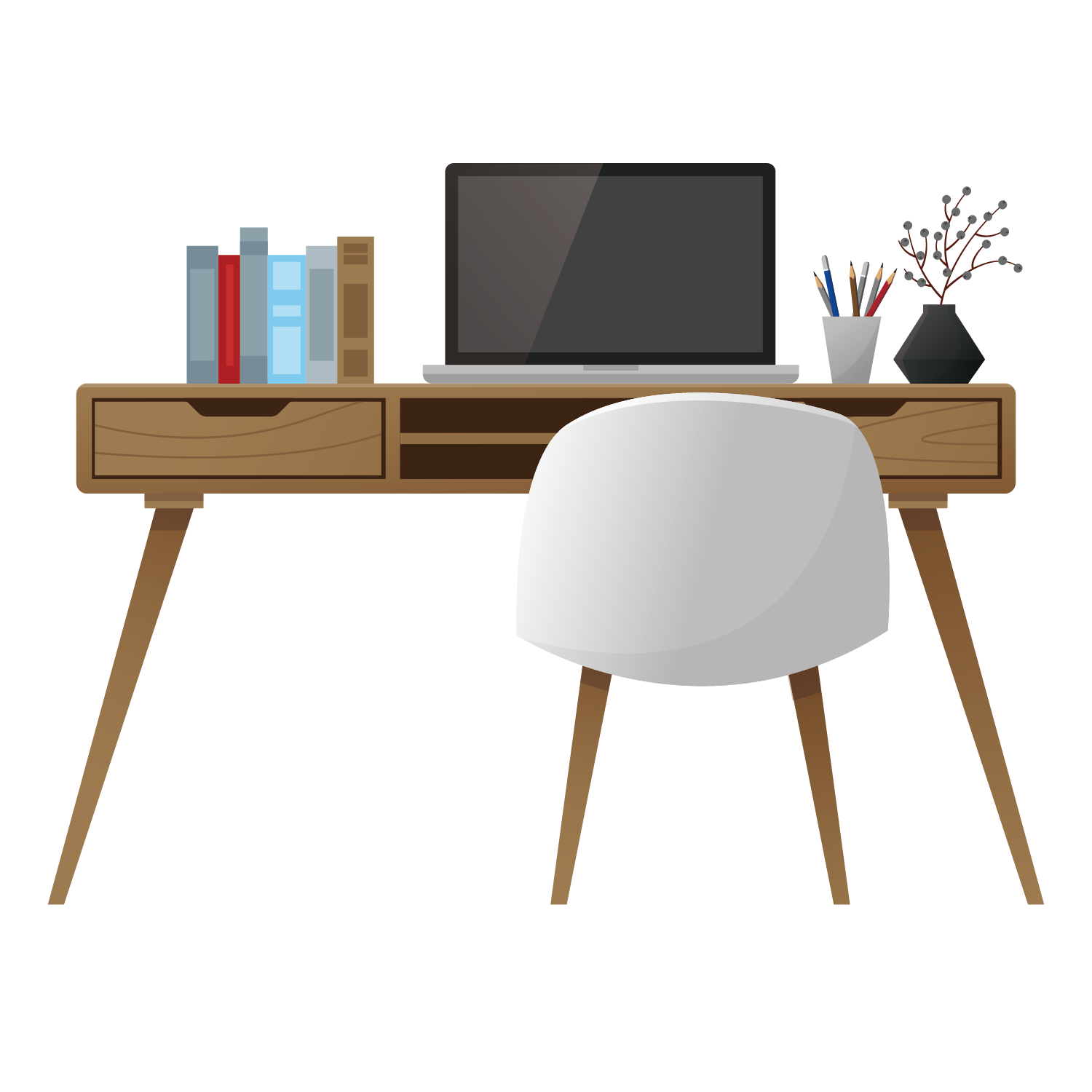 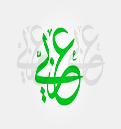 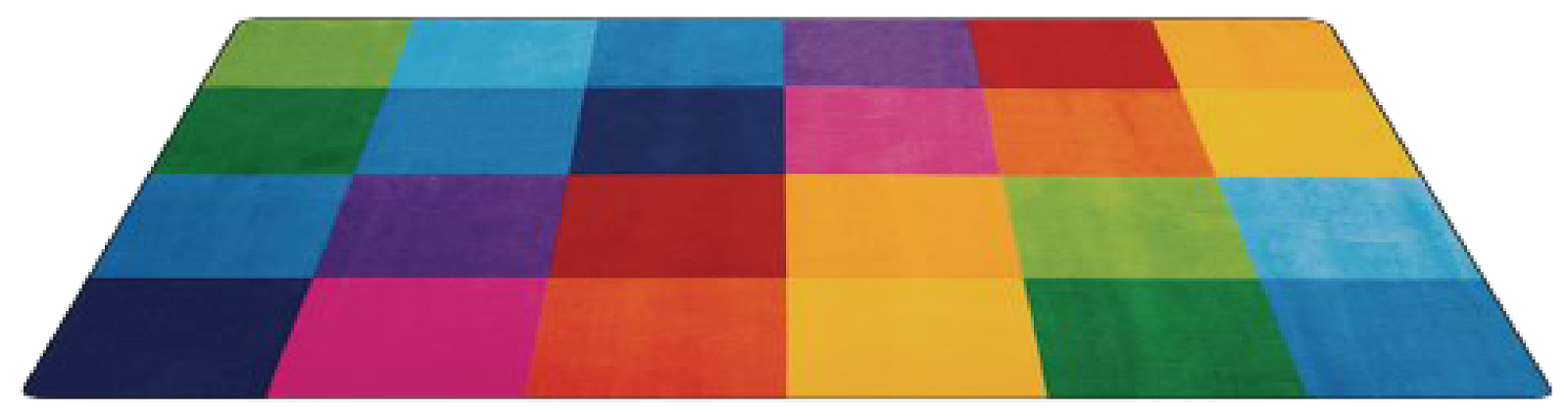